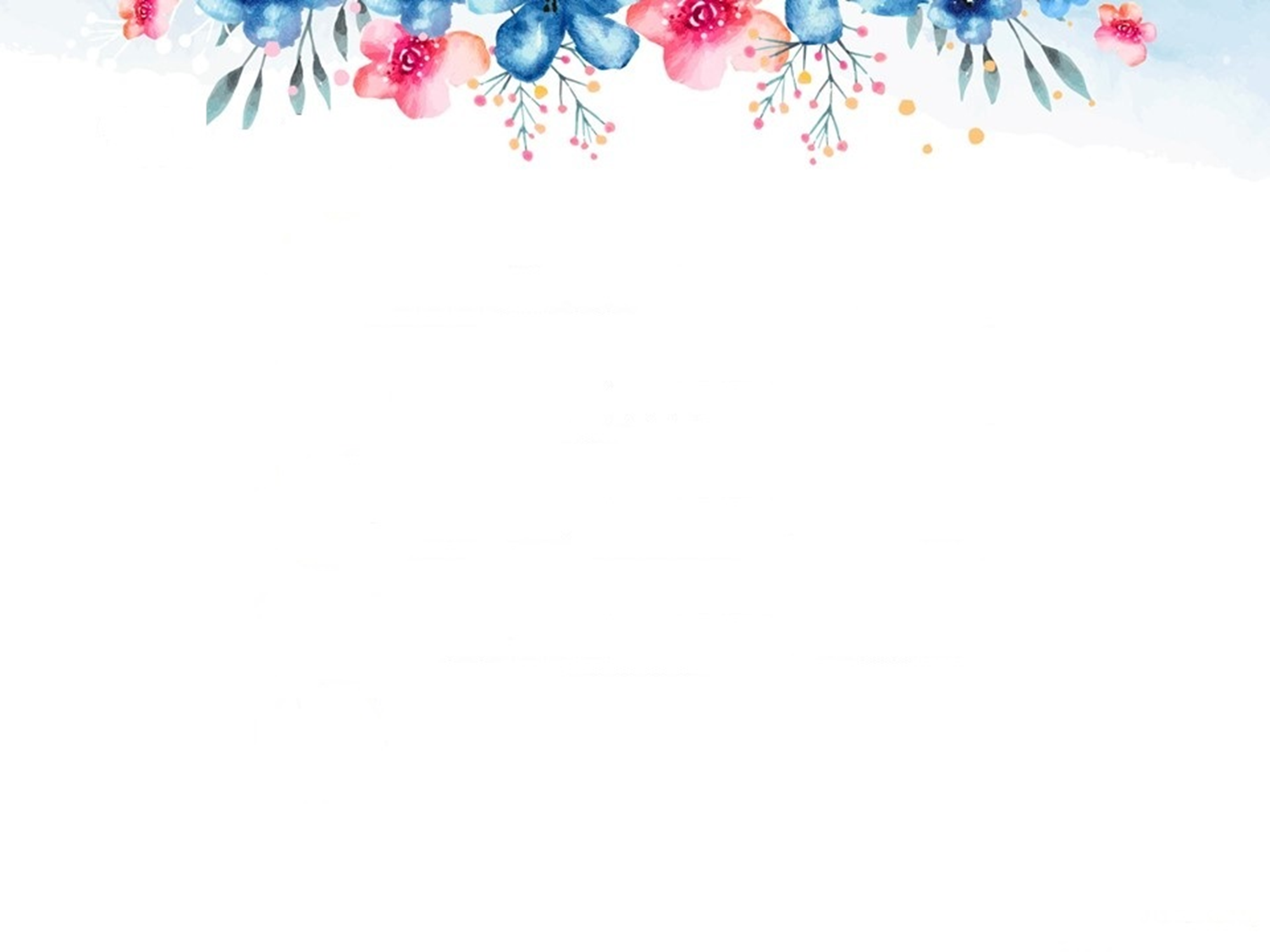 Муниципаль
Муниципальный этап Всероссийского  конкурса
 «Педагогический дебют – 2019»
«Демонстрация педагогического опыта»
Конкурсное испытание – презентация из опыта работы
«У МЕНЯ ЭТО ХОРОШО ПОЛУЧАЕТСЯ»
Подготовила: Костарева Я.В.,
воспитатель группы компенсирующей направленности МДОУ №4 «Буратино»
2019 г.
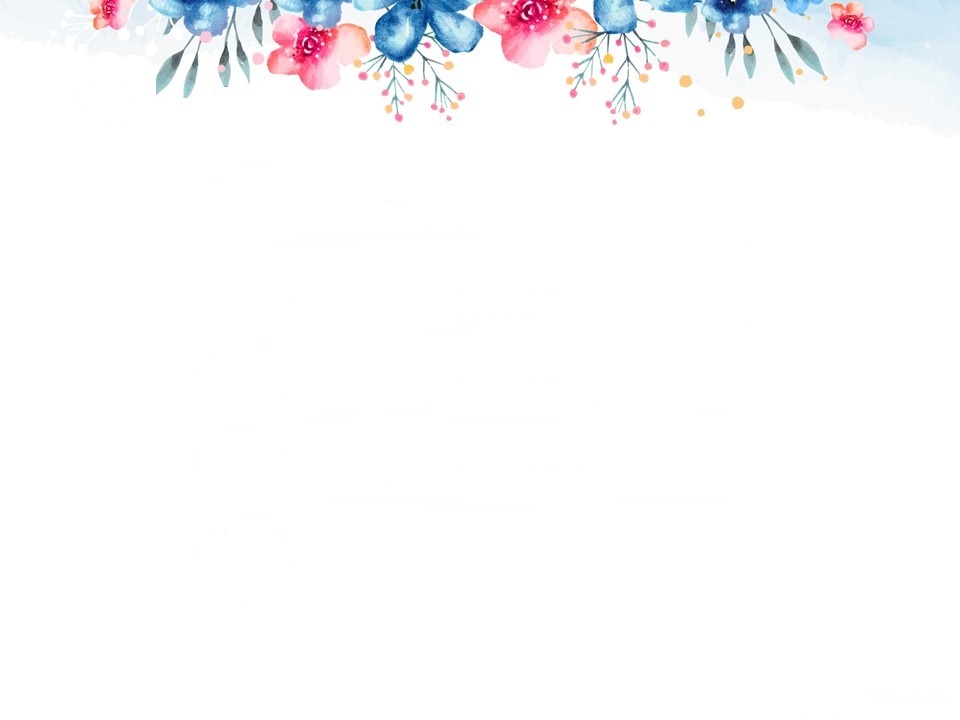 Социализация
 
- это процесс формирования и развития личности, происходящее под влиянием воспитательной и учебной деятельности. Для воспитания полноценной личности необходимо содействовать социализации ребенка в его первых социумах - семье и группе детского сада, которые могут способствовать социально-психологической адаптации к дальнейшей жизни в обществе и успешного взаимодействия с окружающей его миром.
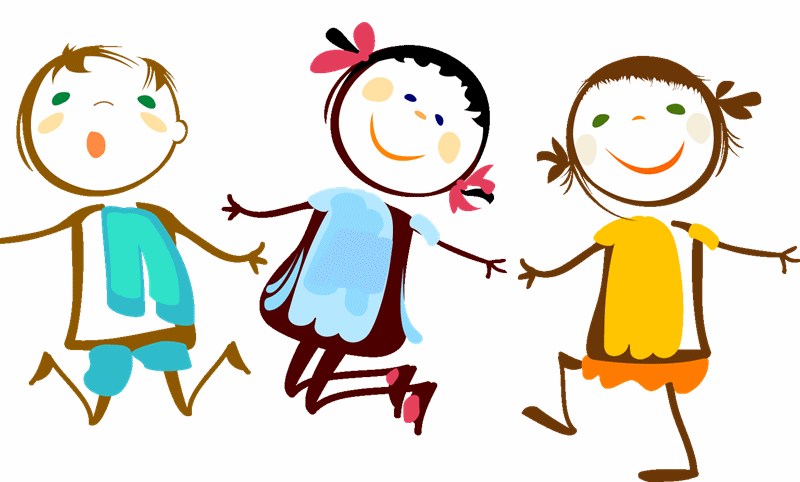 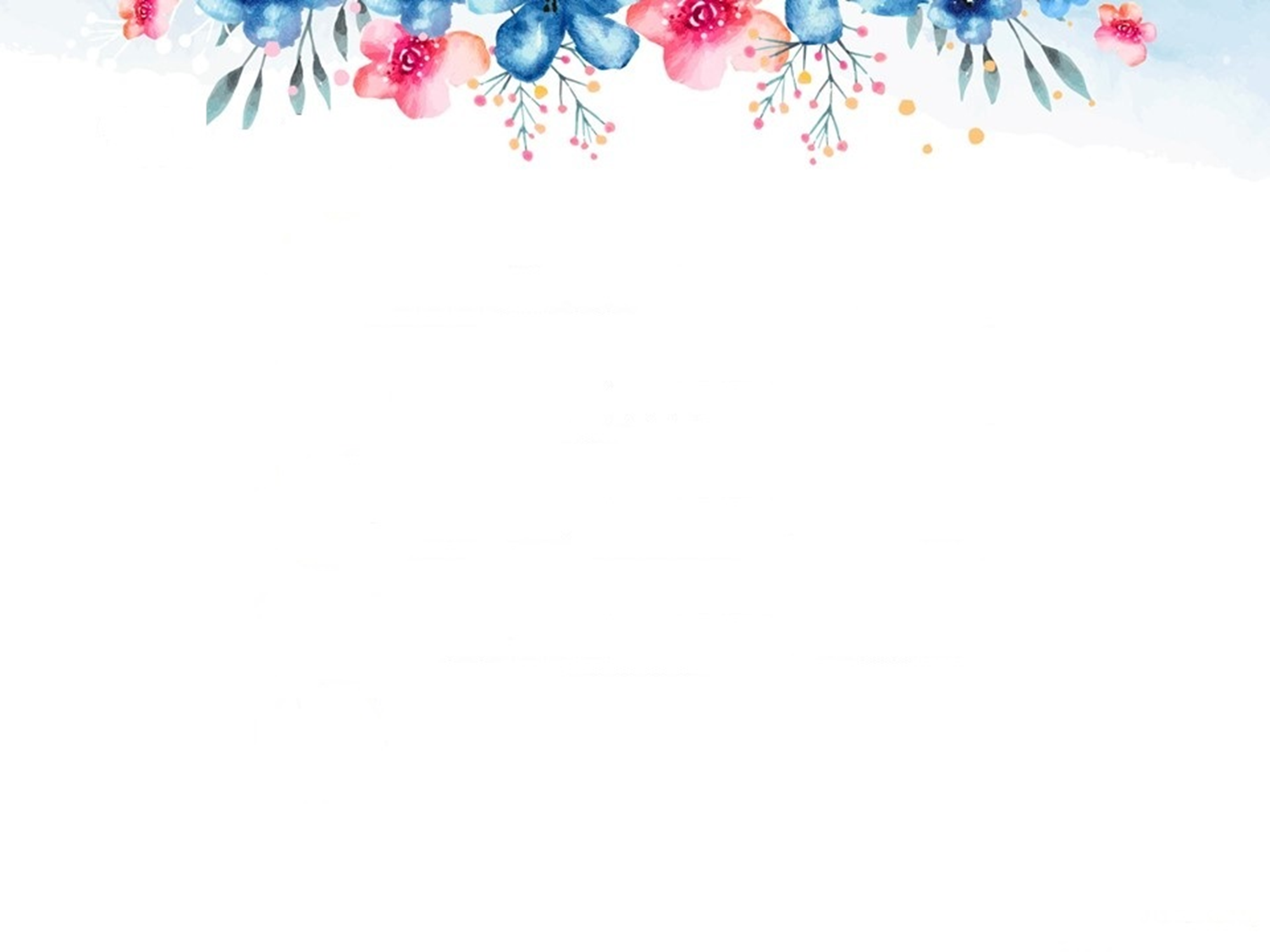 Направление работы:
Создание развивающей предметно- пространственной среды
Использование педагогических технологий 
Включение родителей в образовательный процесс
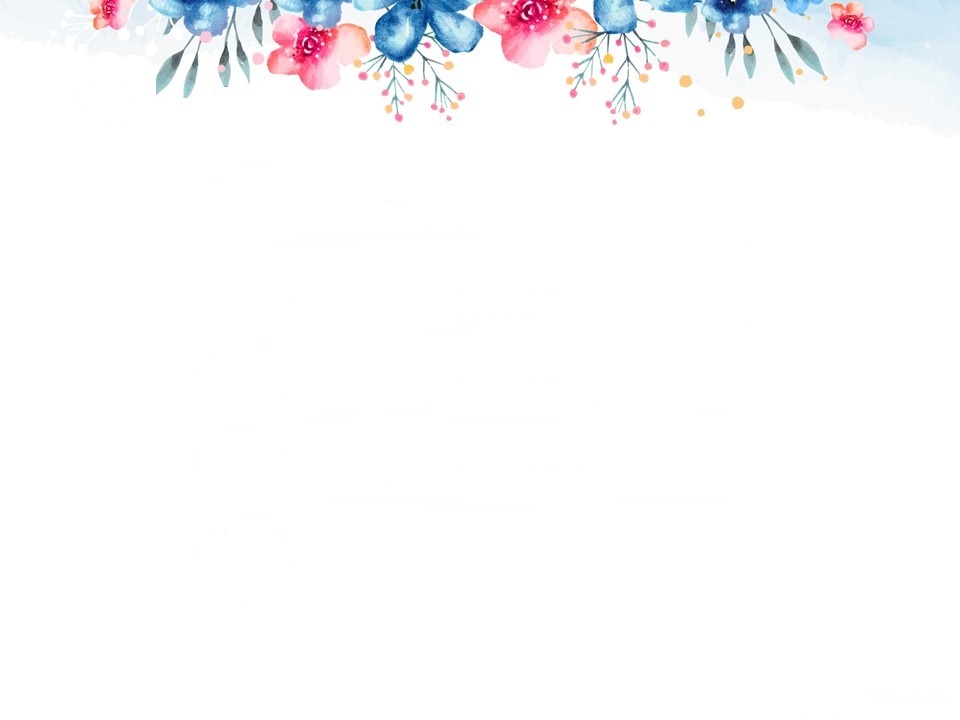 Развивающая предметно-пространственная среда
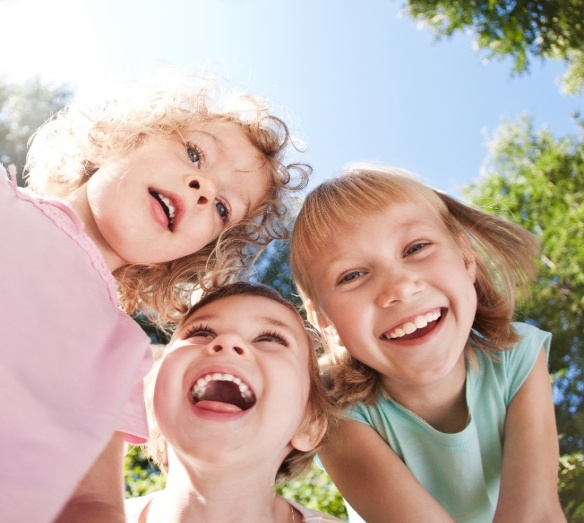 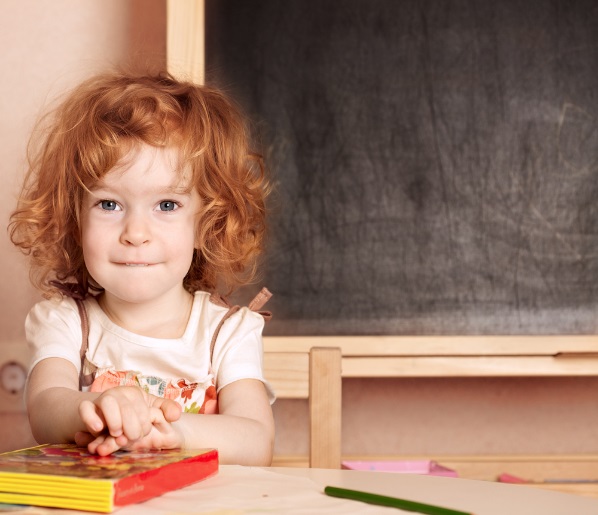 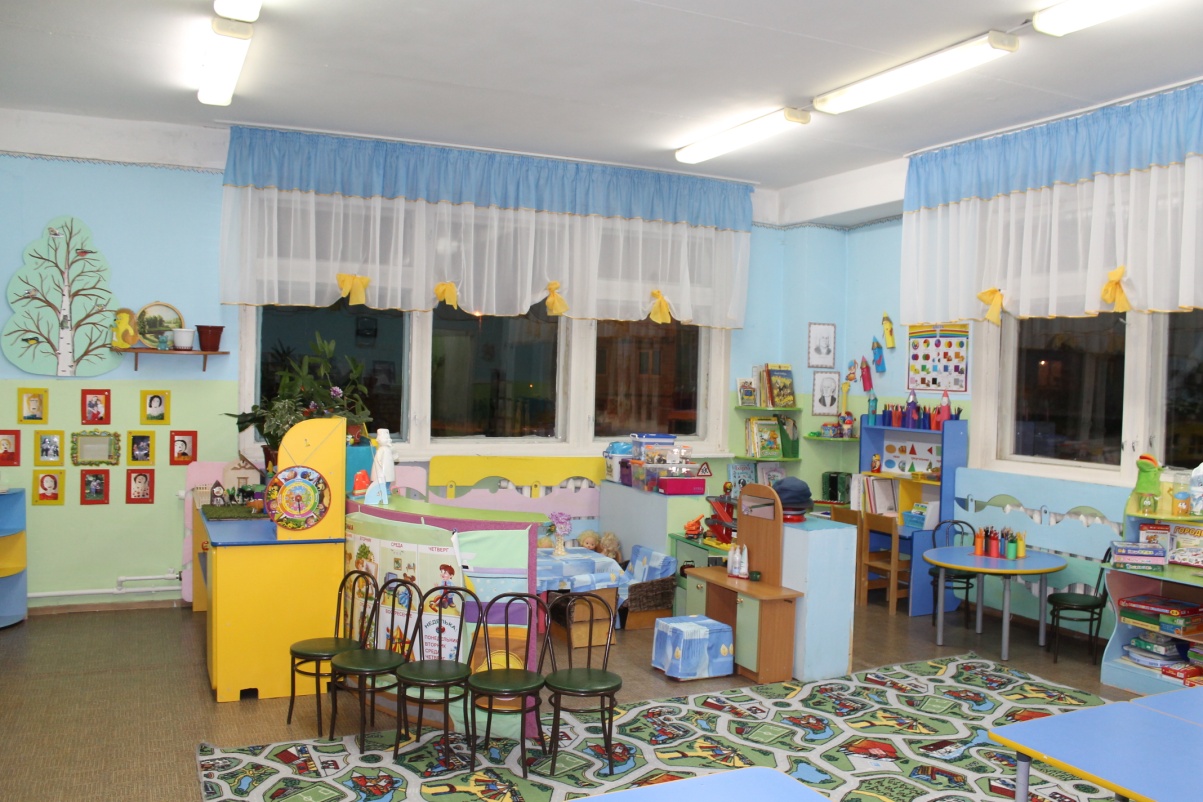 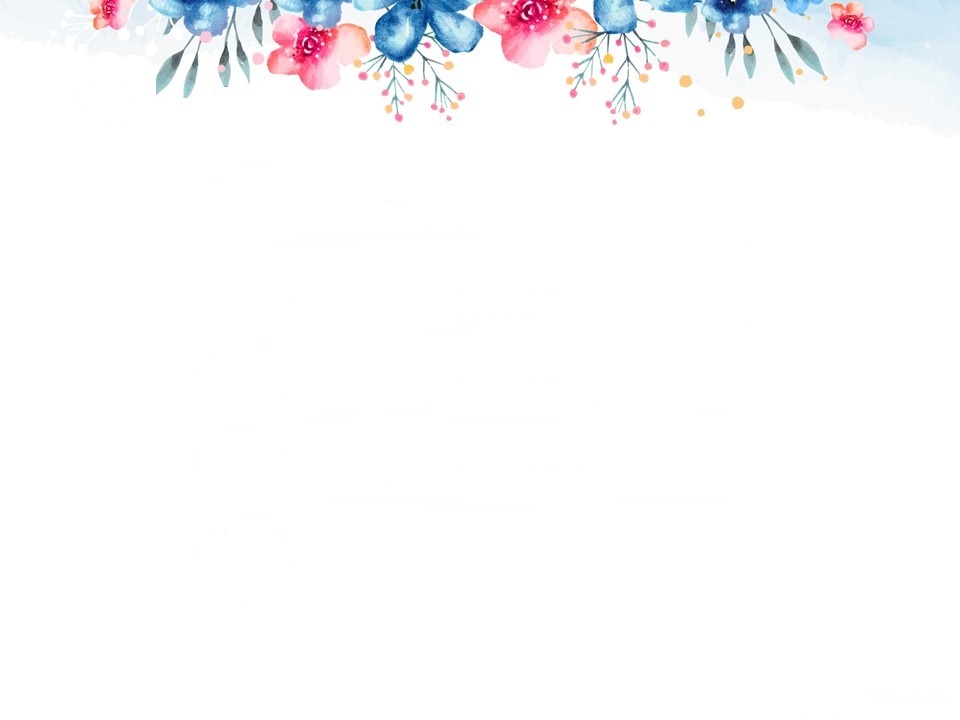 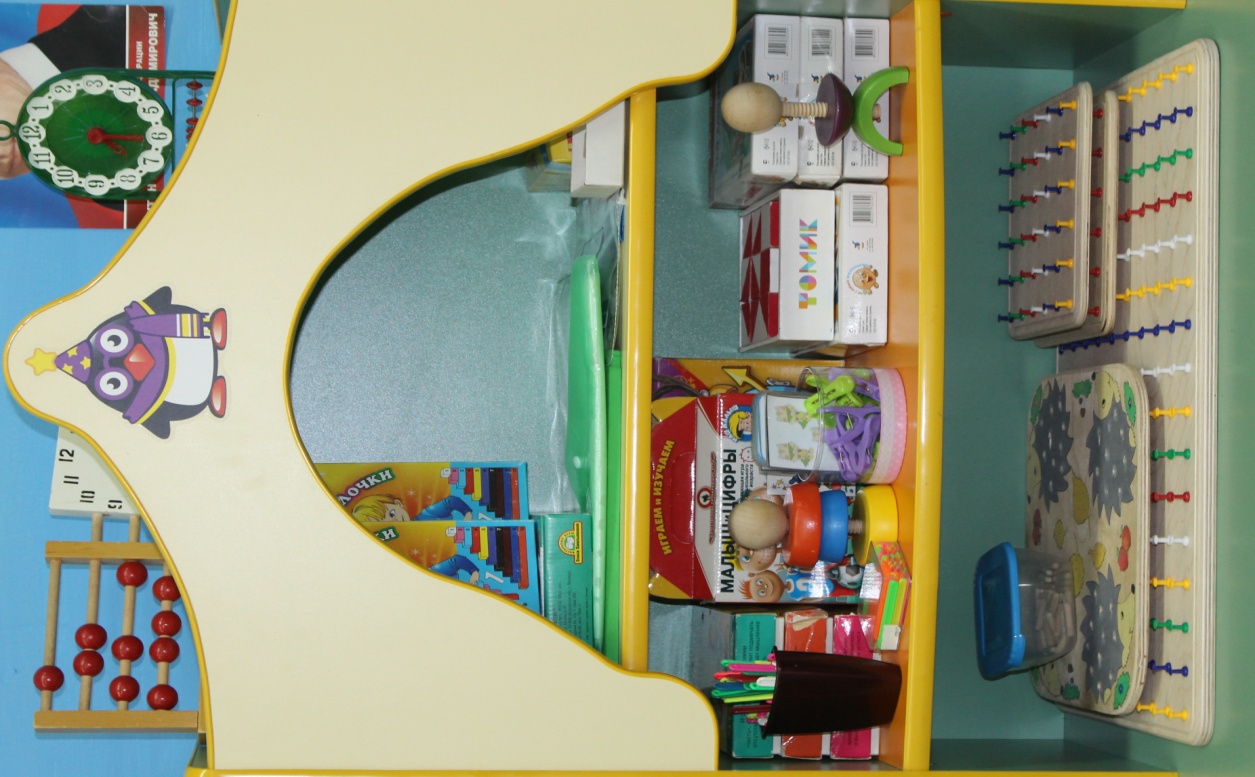 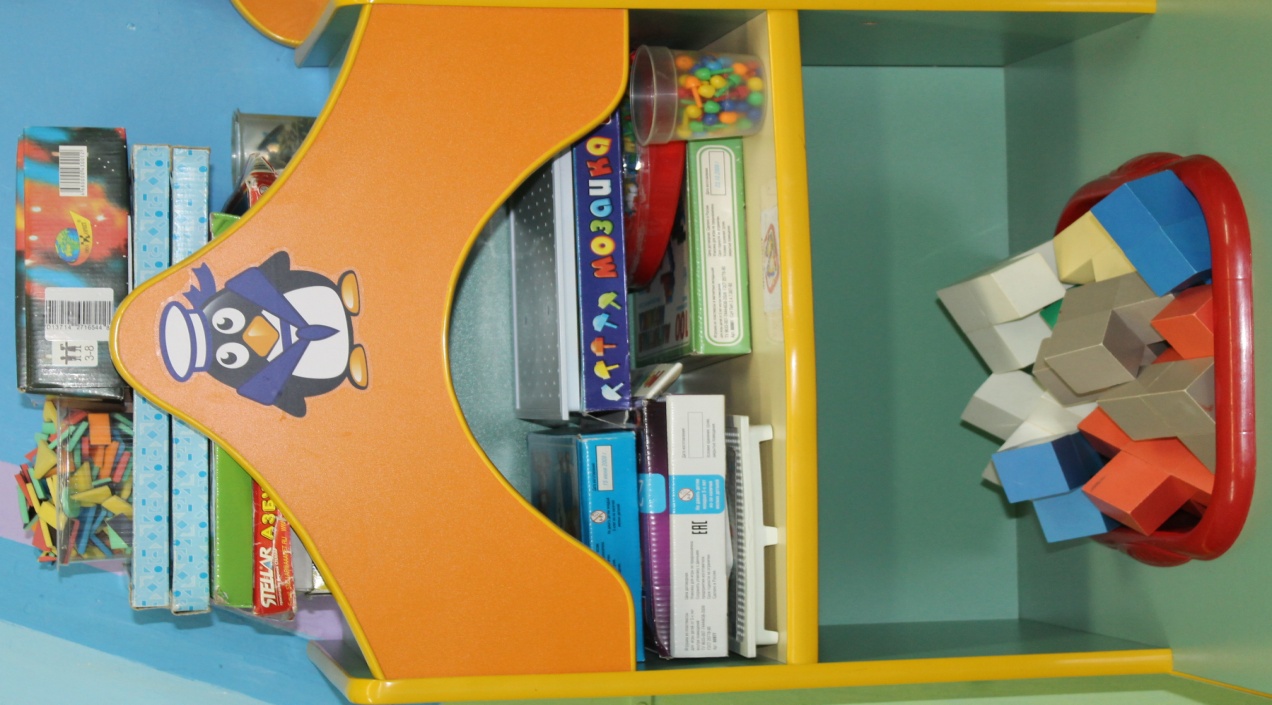 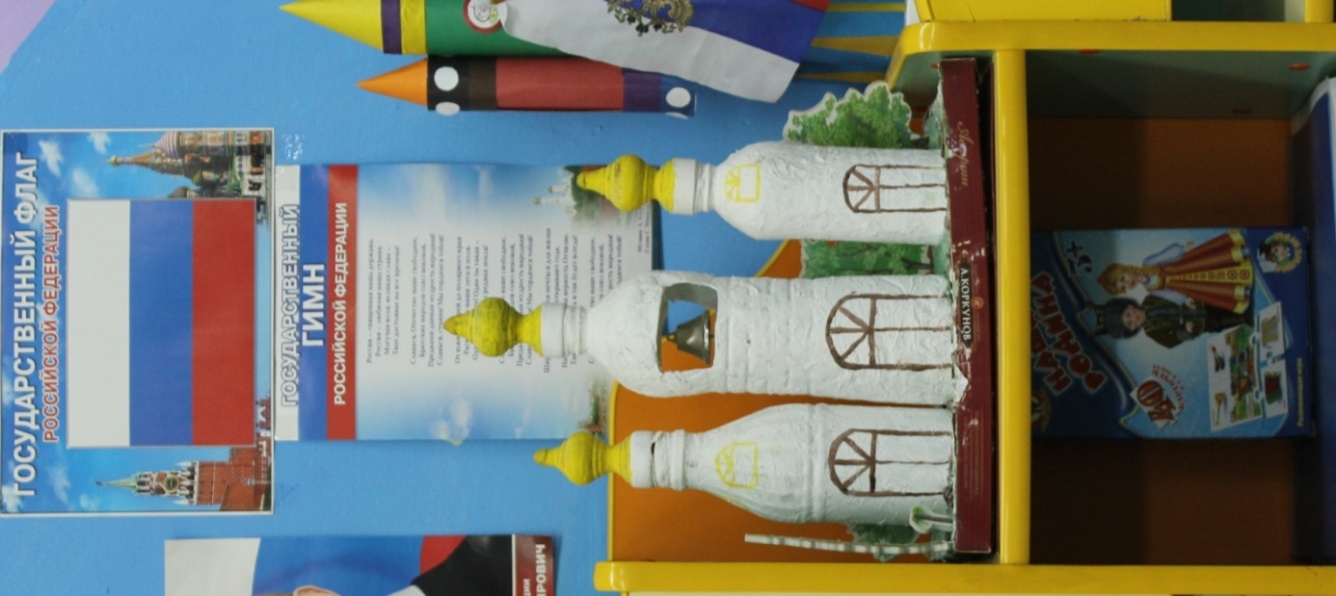 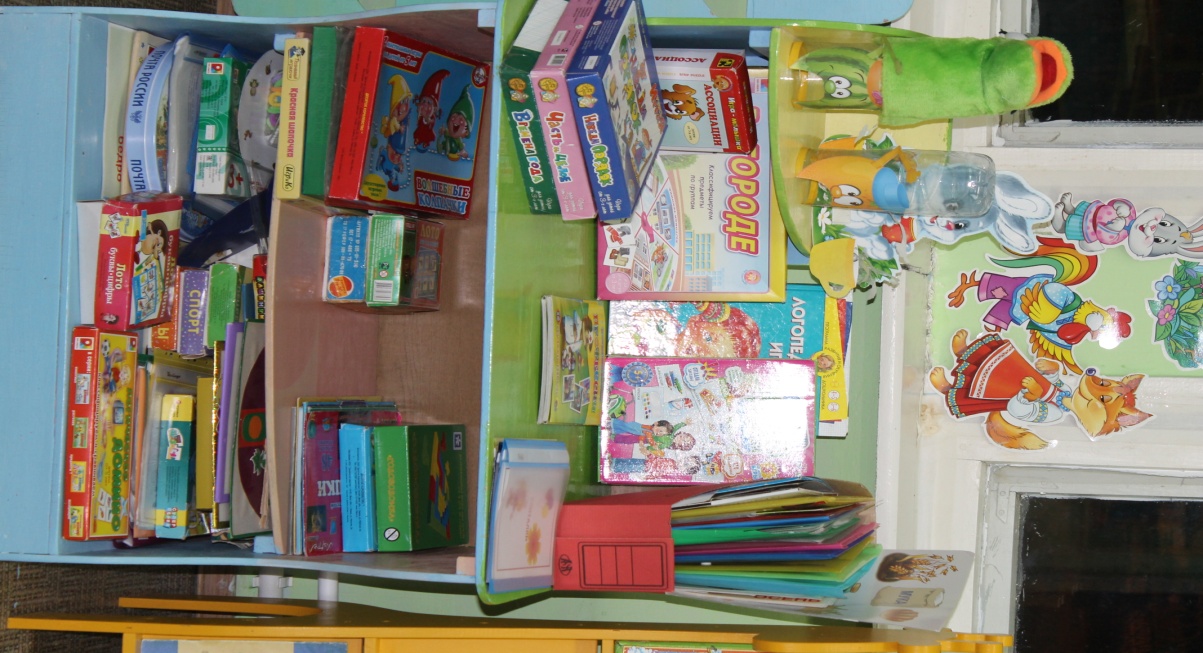 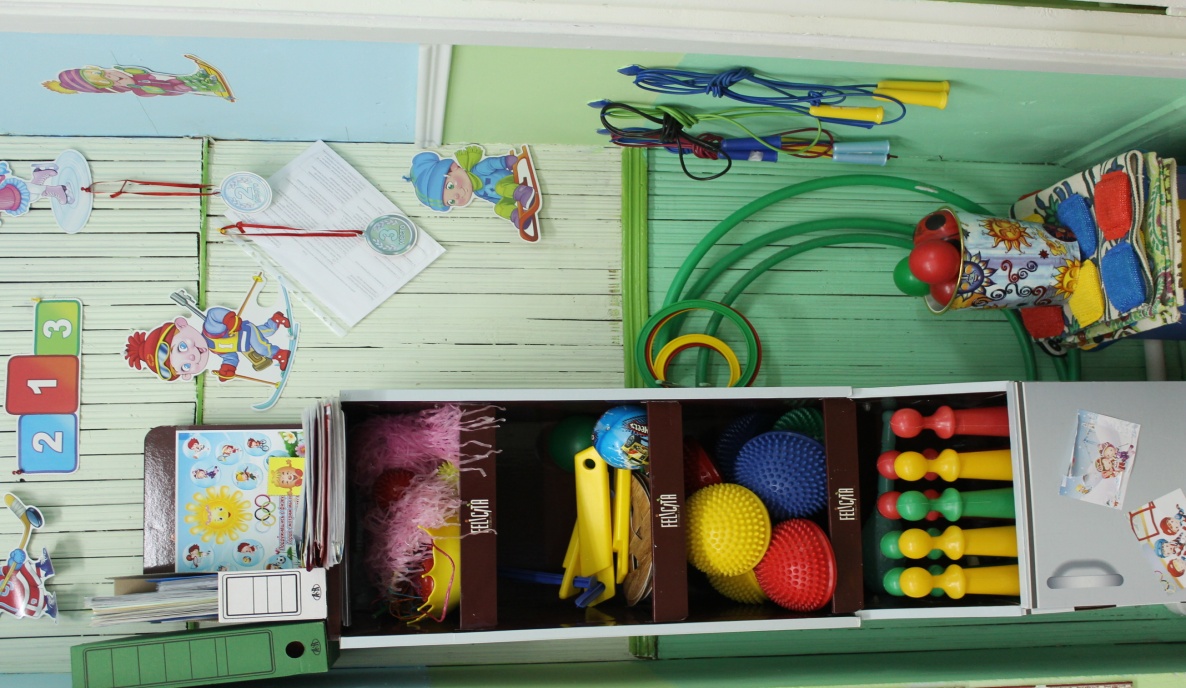 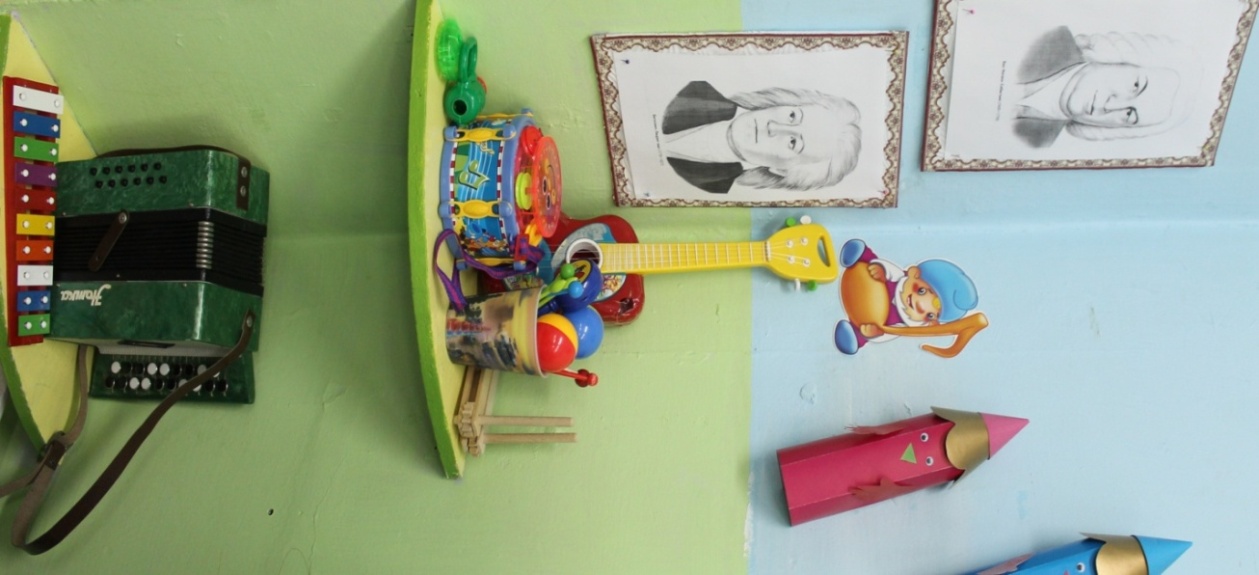 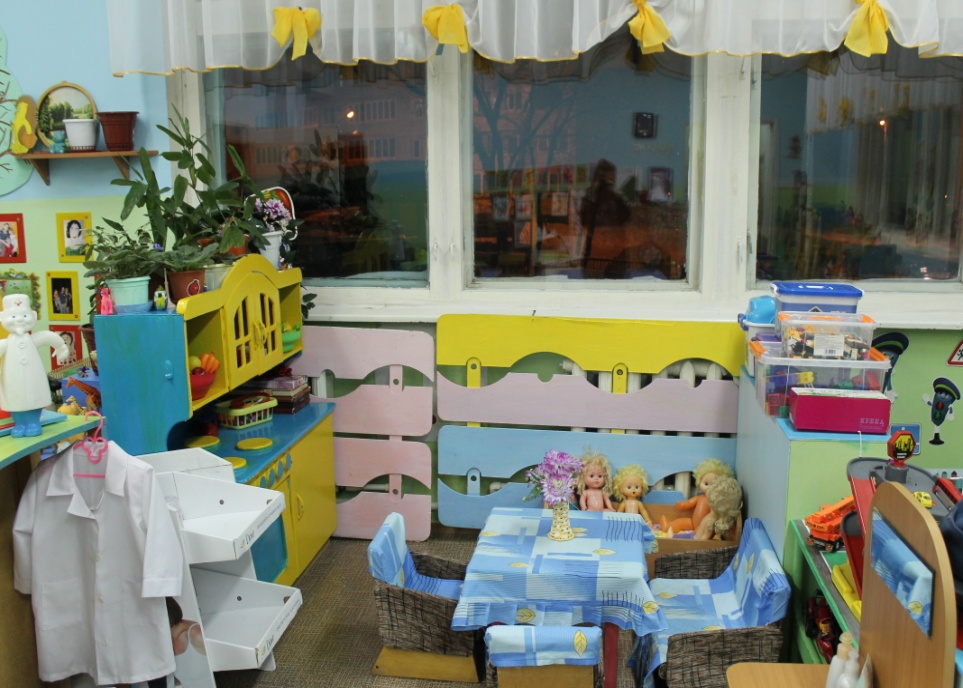 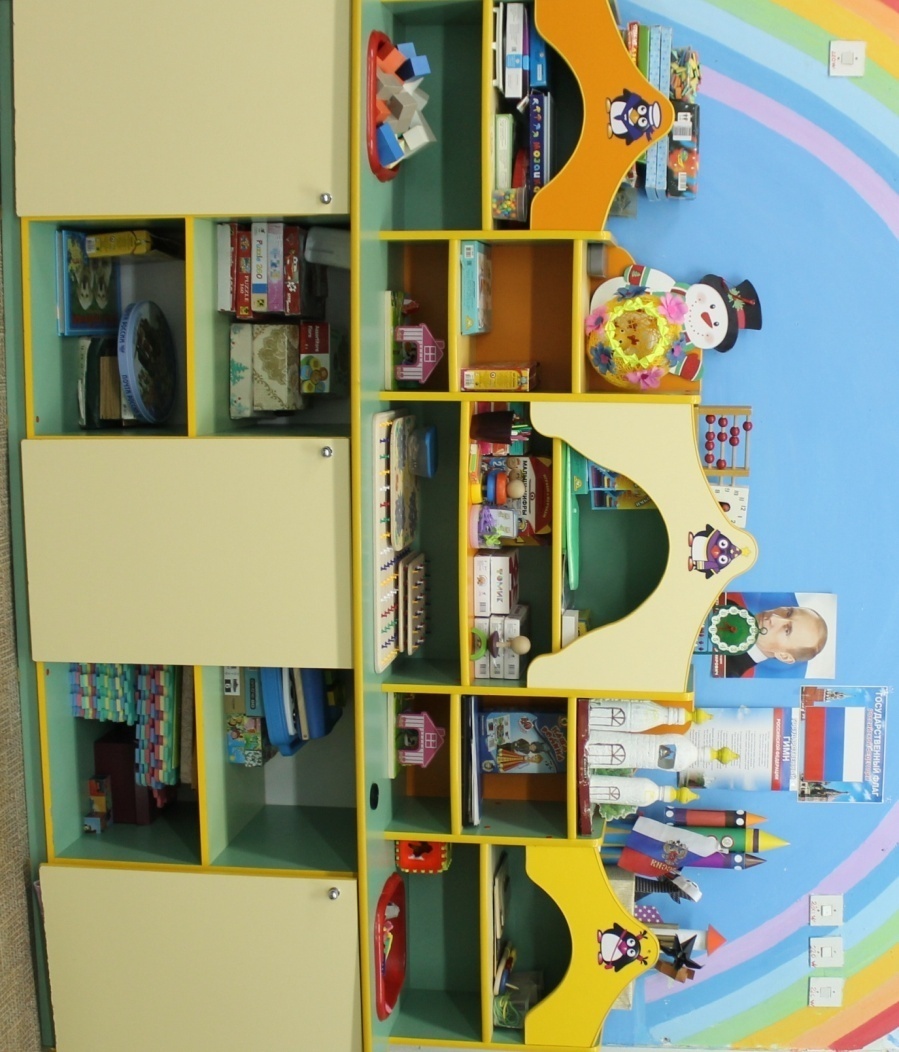 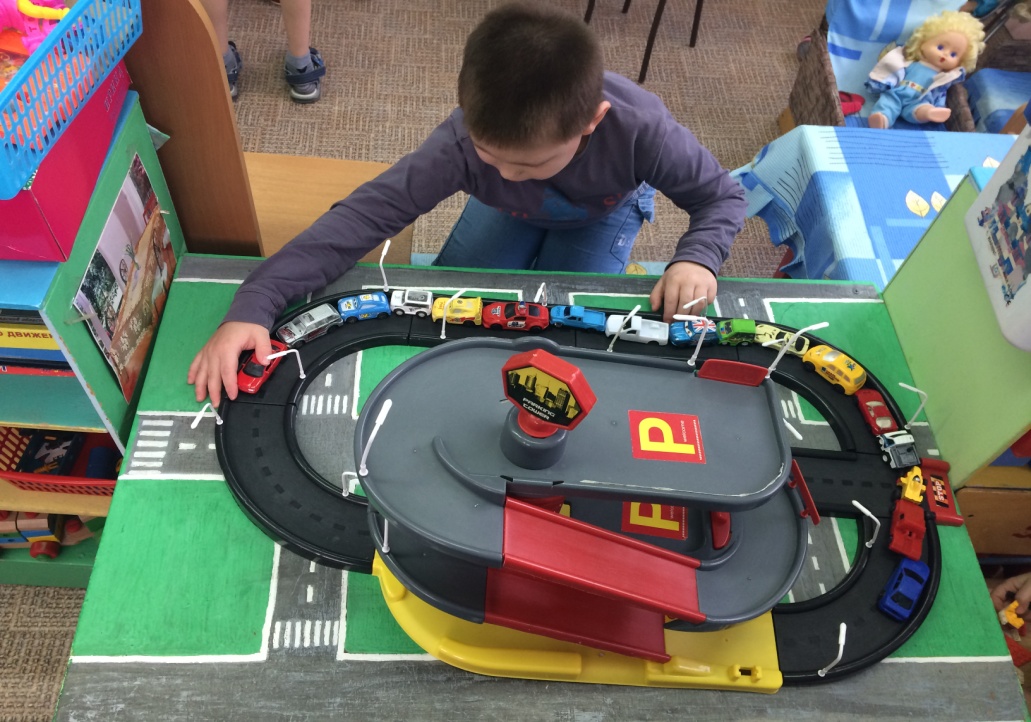 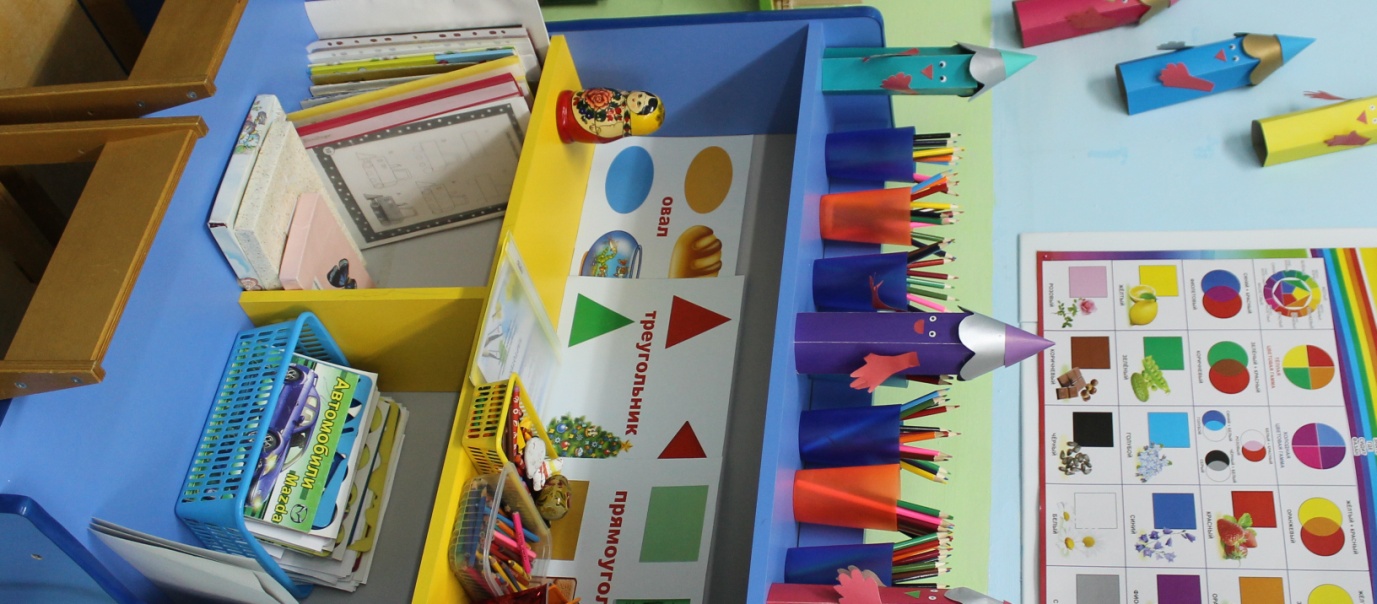 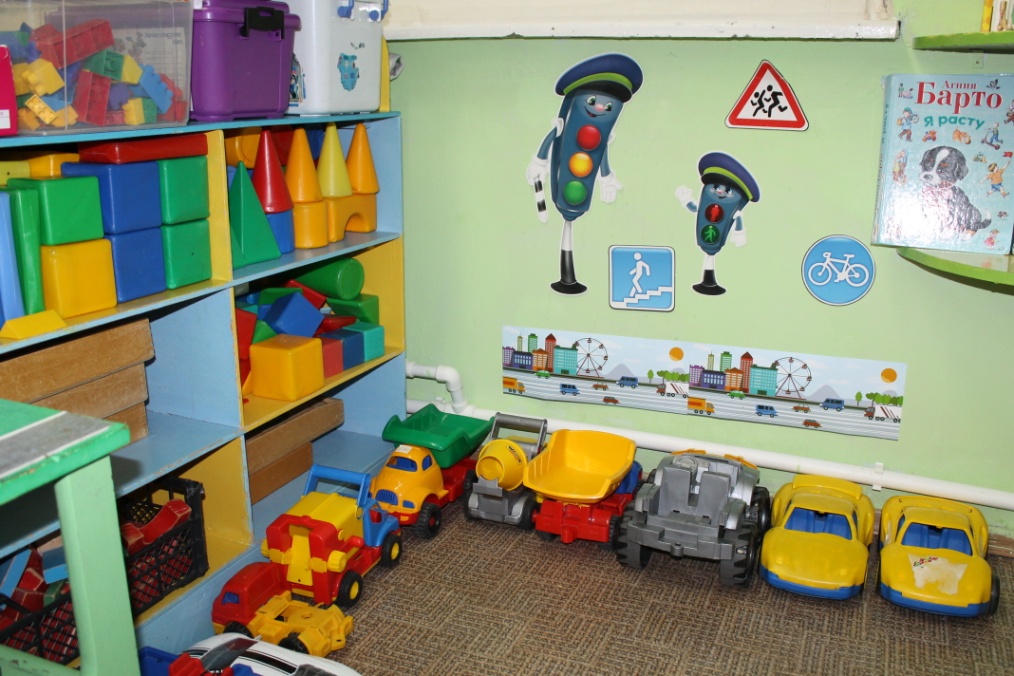 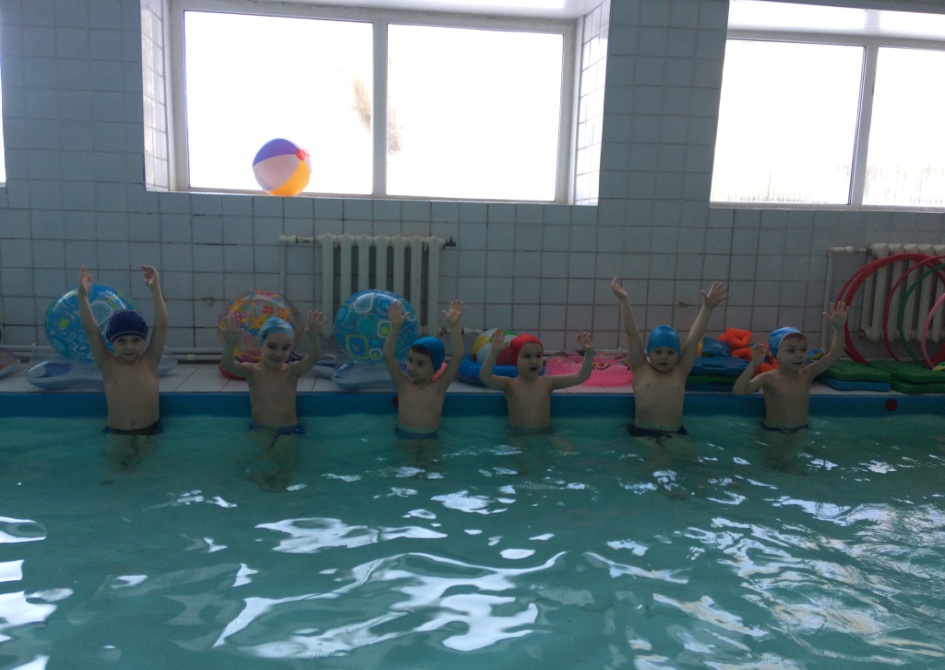 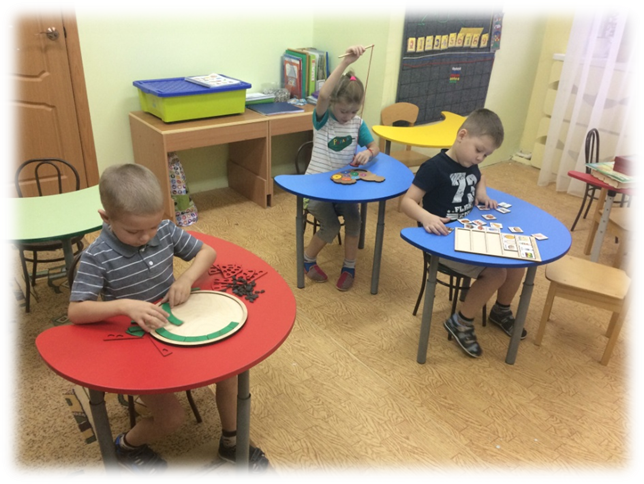 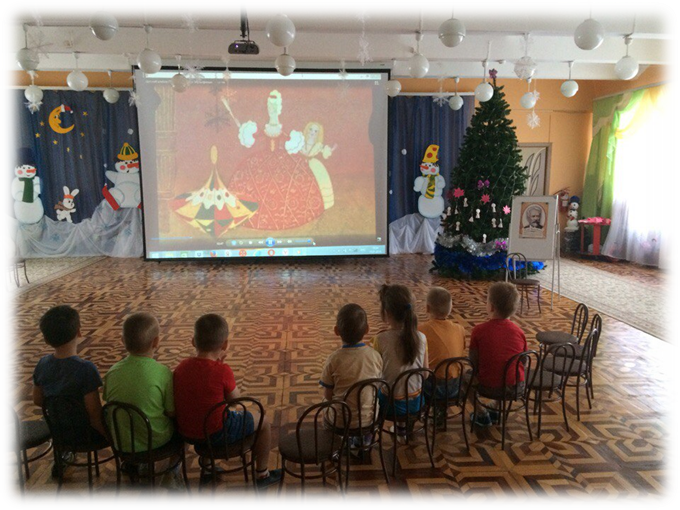 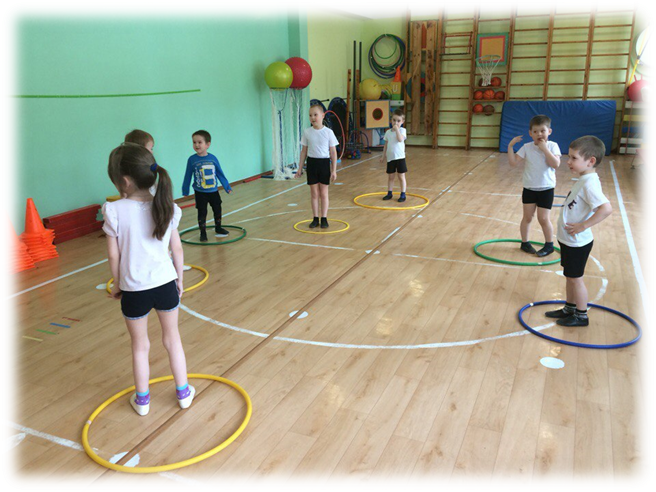 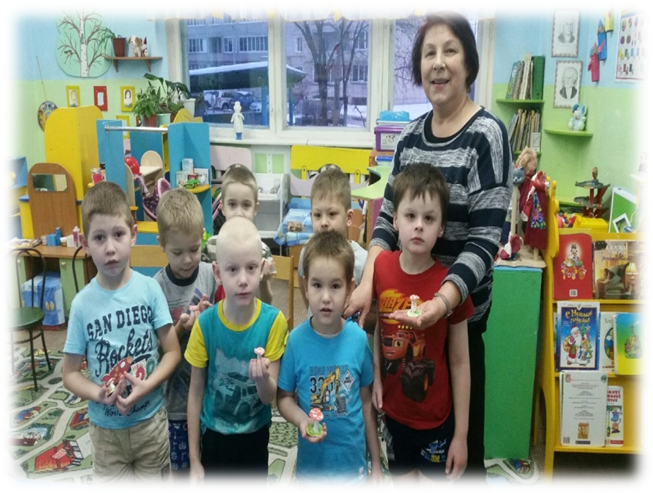 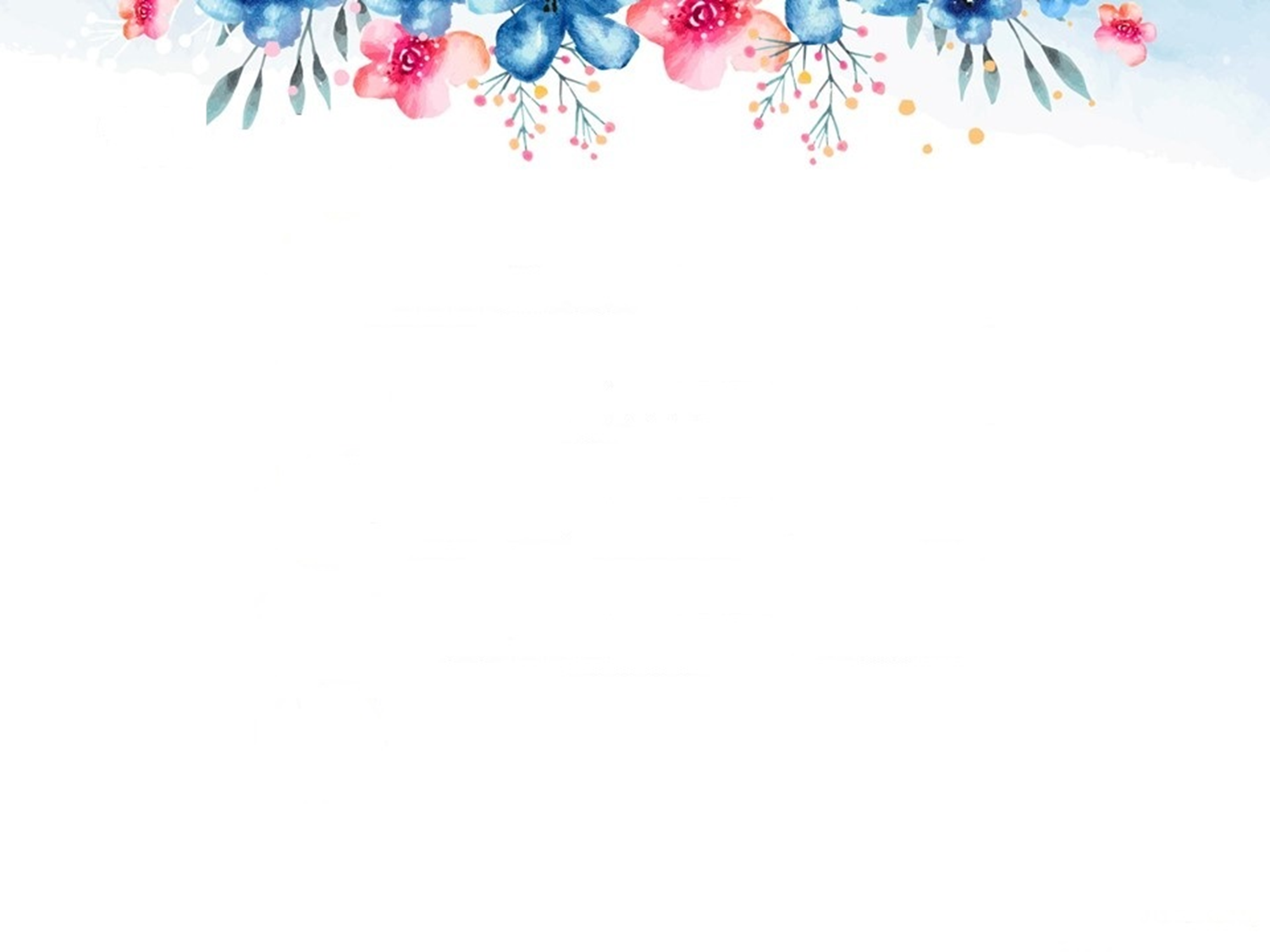 Технологии
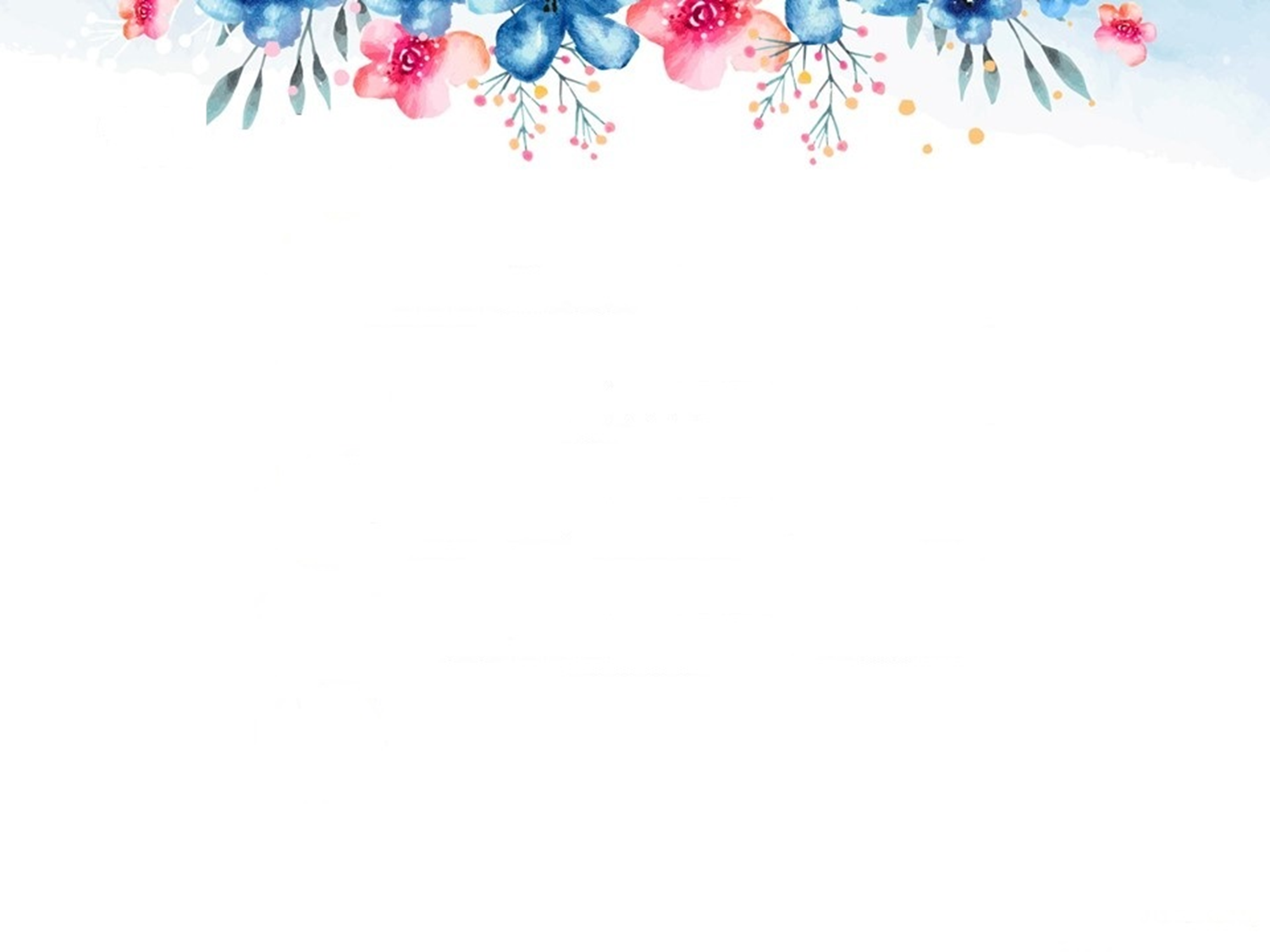 Артикуляционная гимнастика
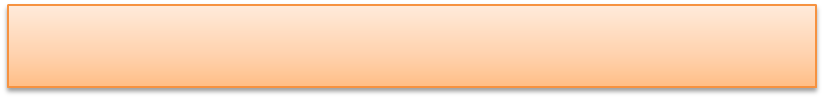 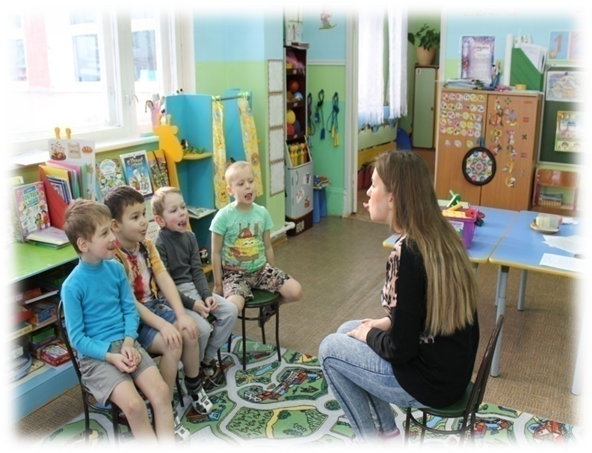 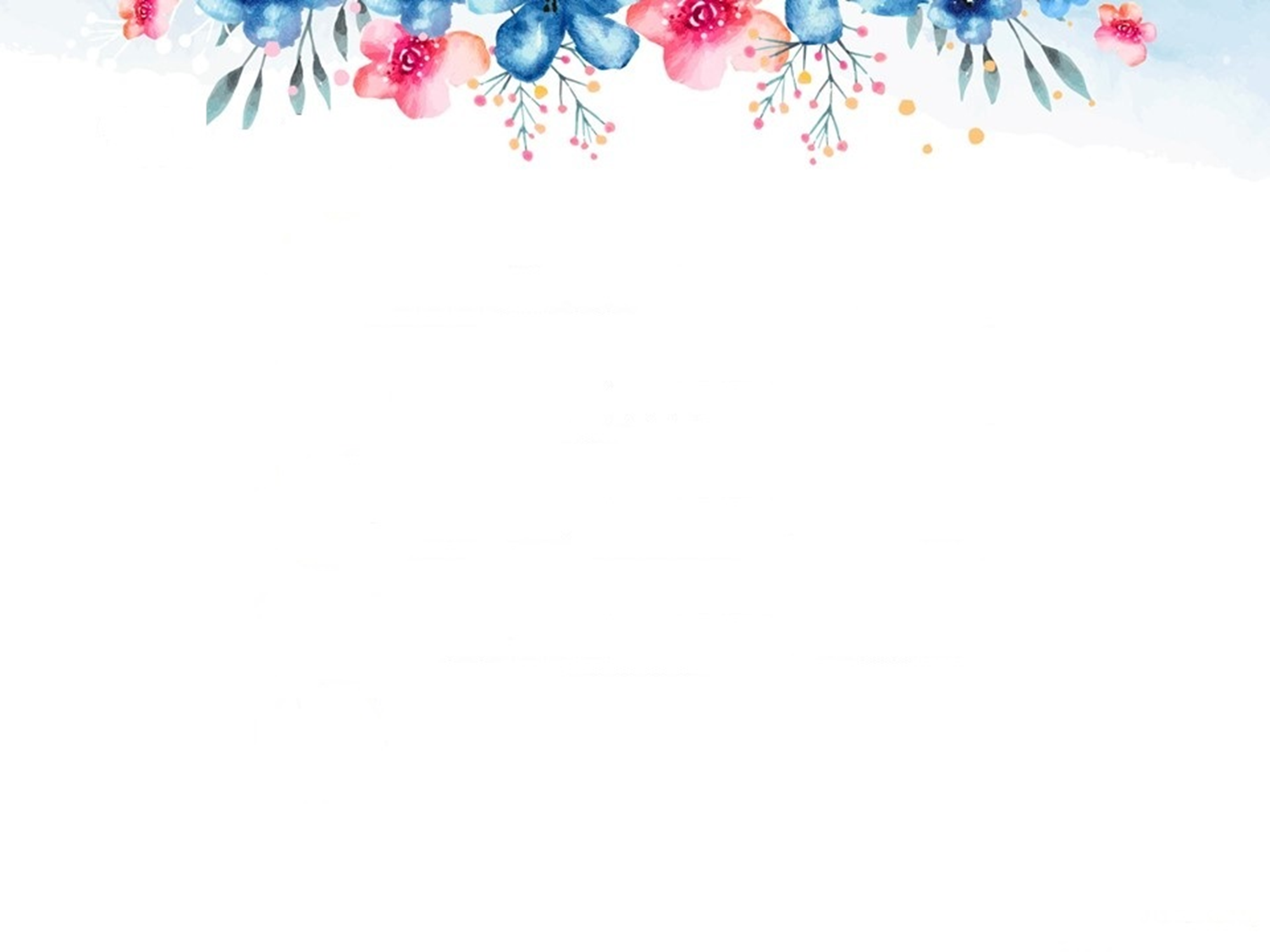 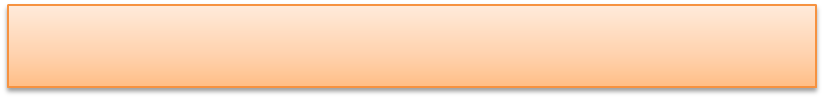 Дыхательная гимнастика
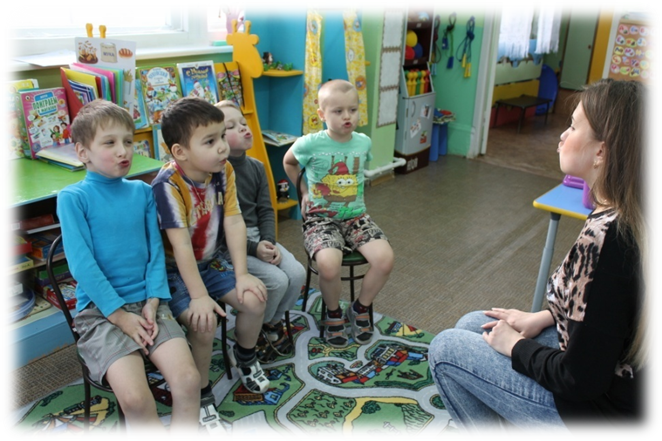 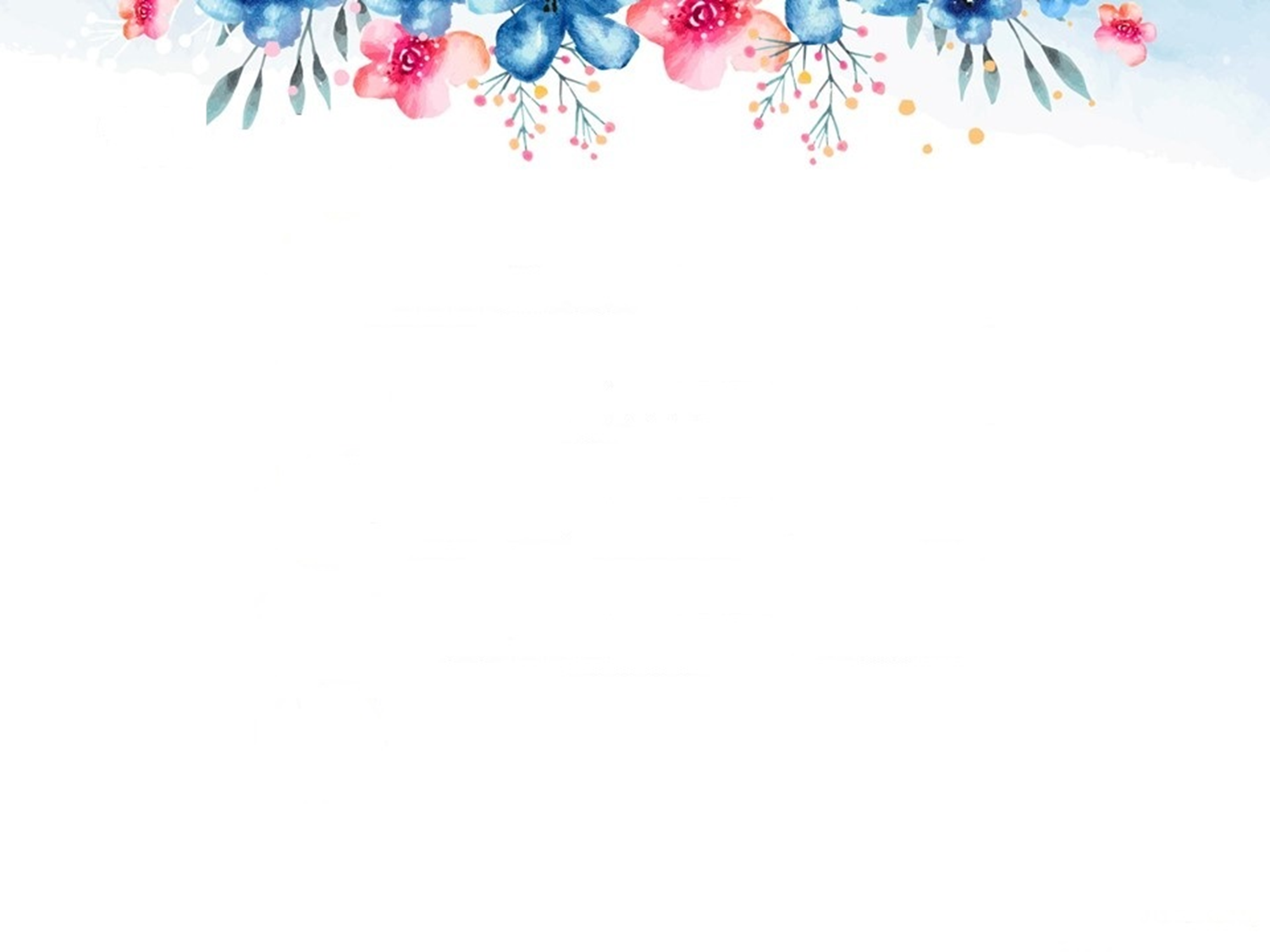 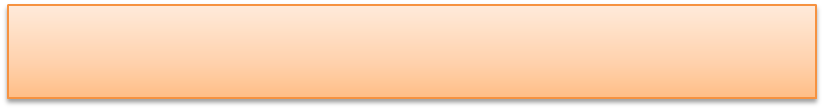 Пальчиковая гимнастика
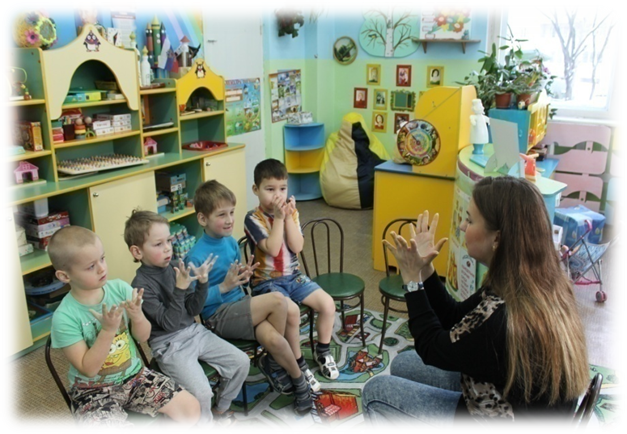 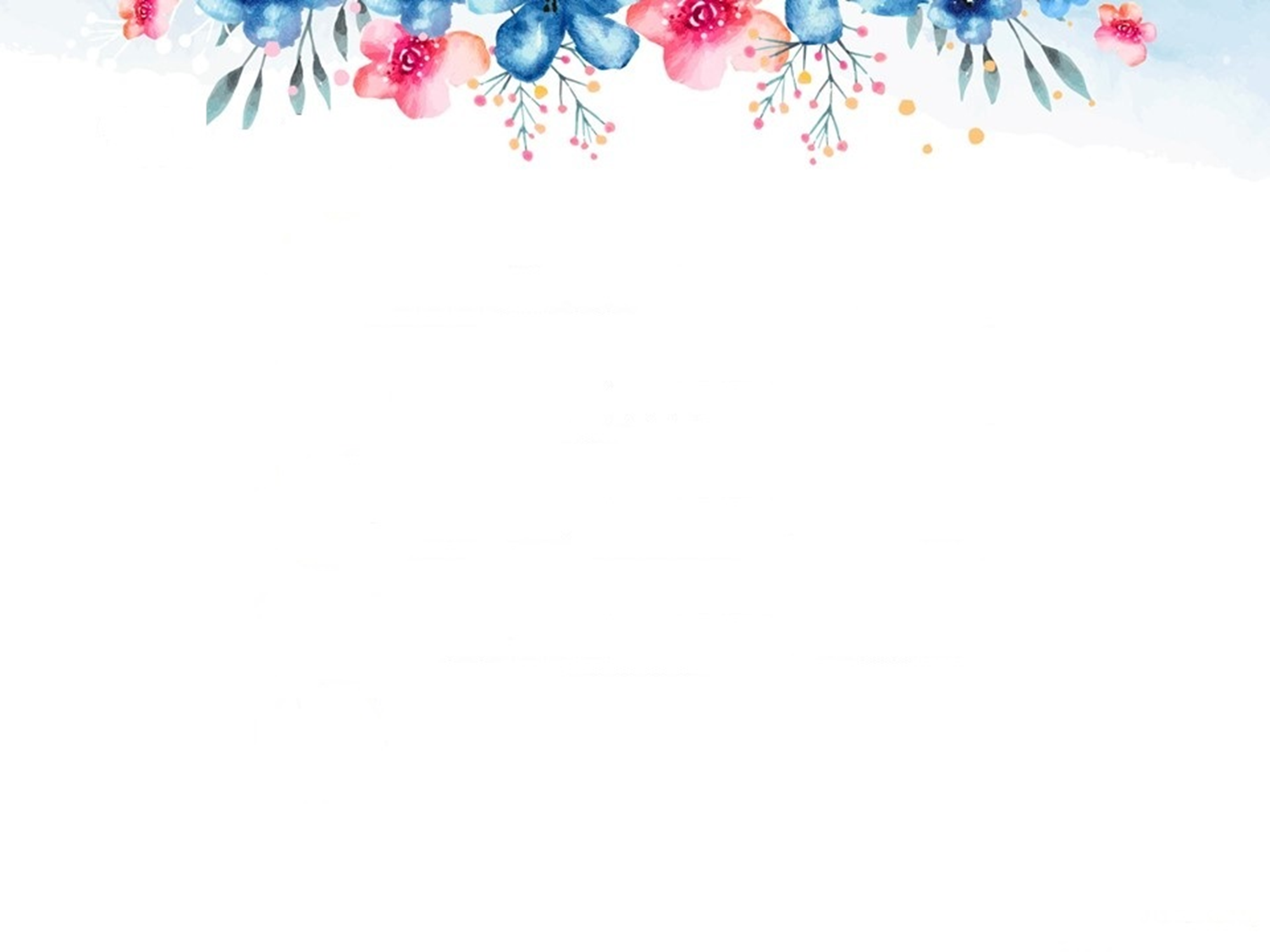 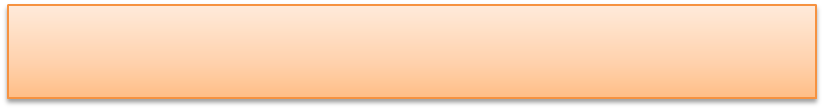 Самомассаж
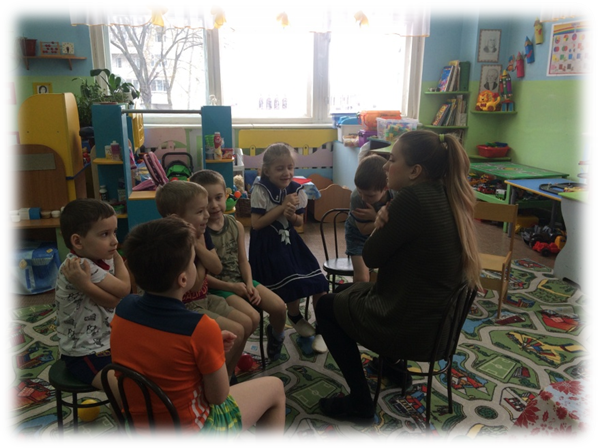 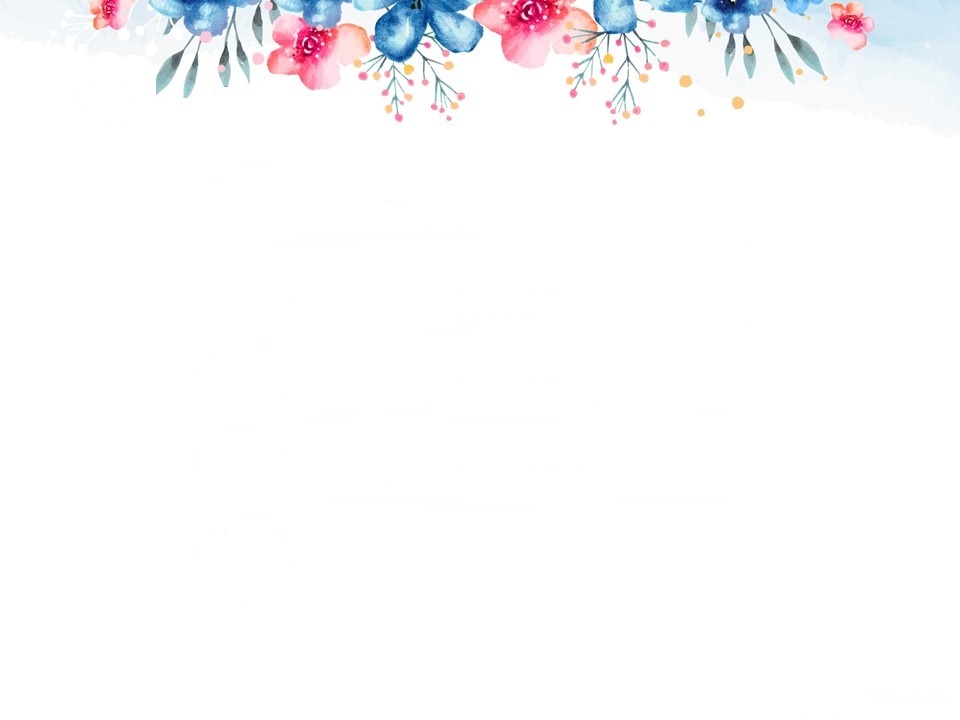 Нетрадиционные техники рисования
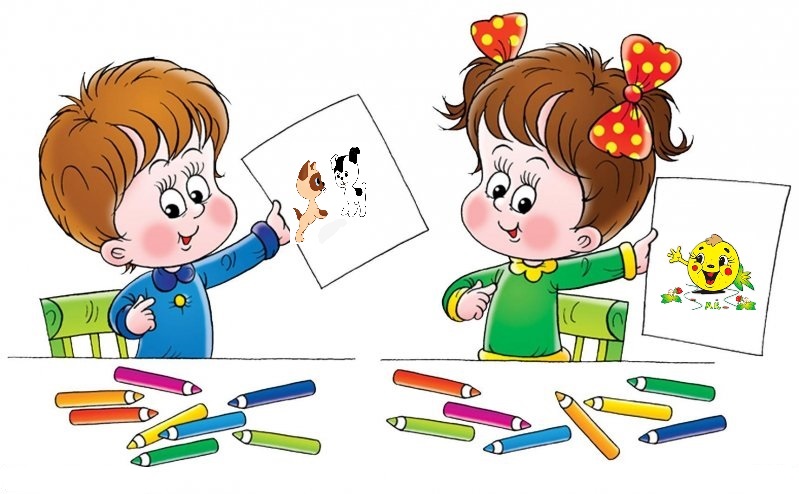 Рисование смятой бумагой
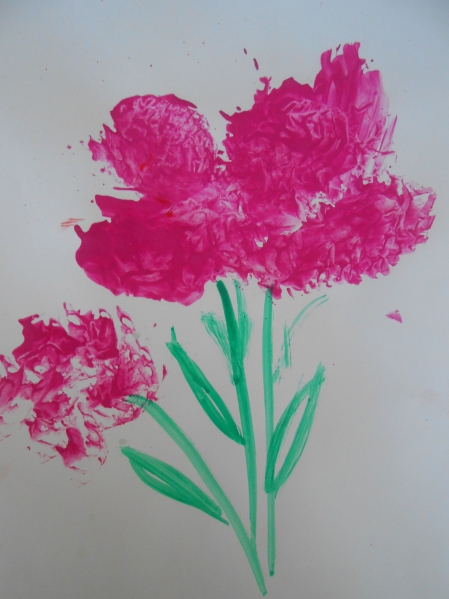 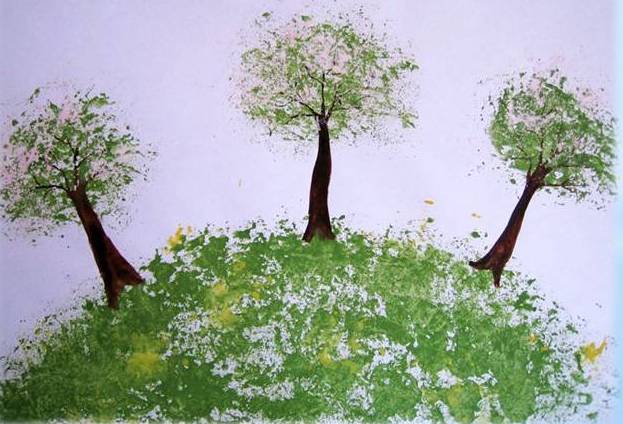 Набрызг
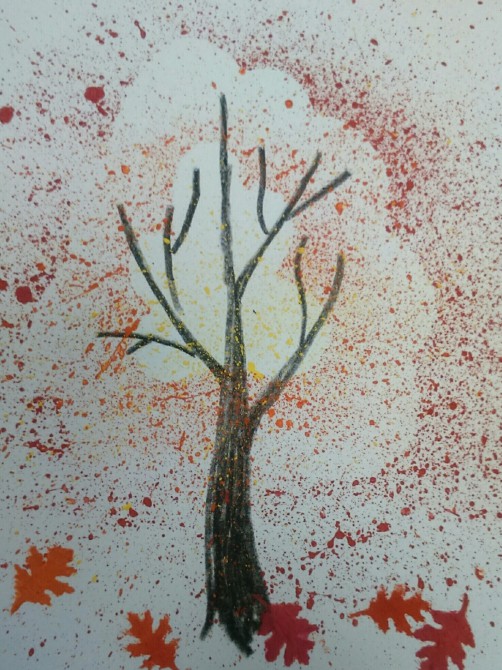 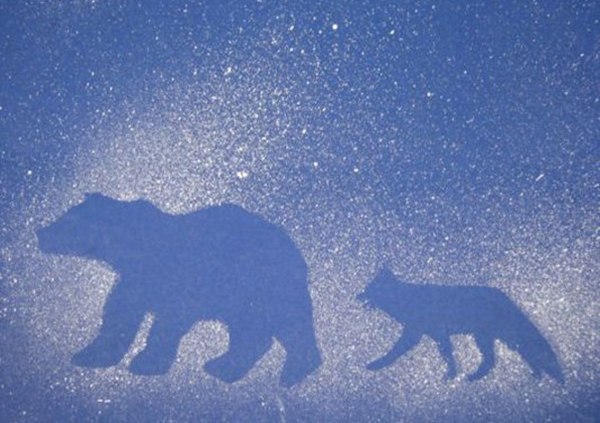 Рисование мыльными пузырями
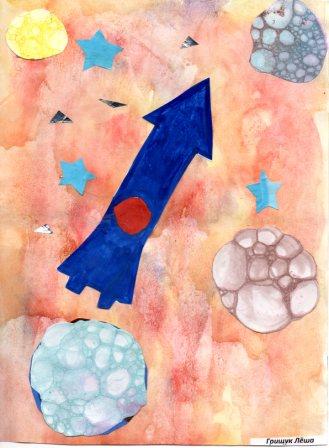 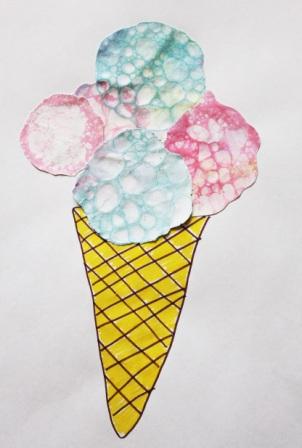 Использование изоленты в детском творчестве
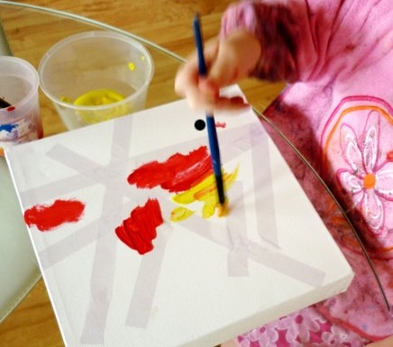 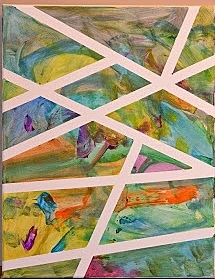 Рисование вилкой
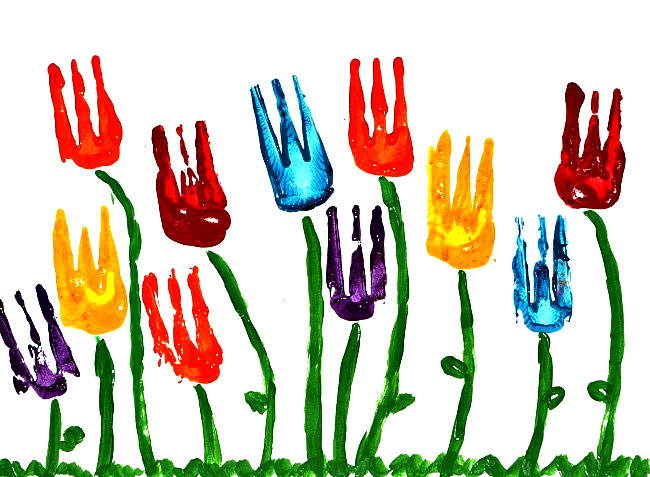 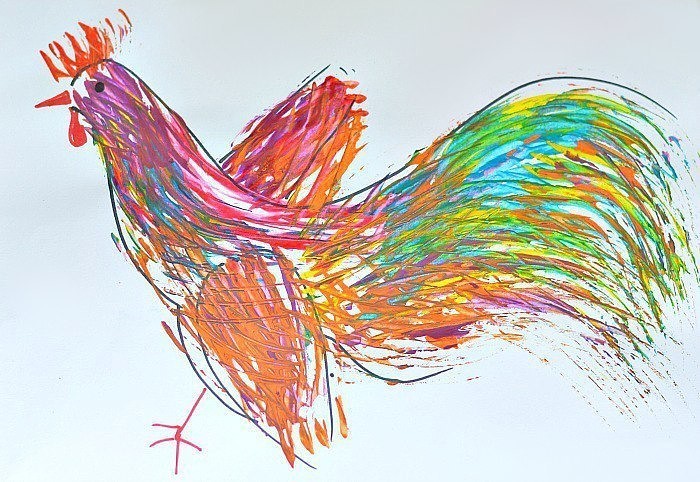 Рисование солью
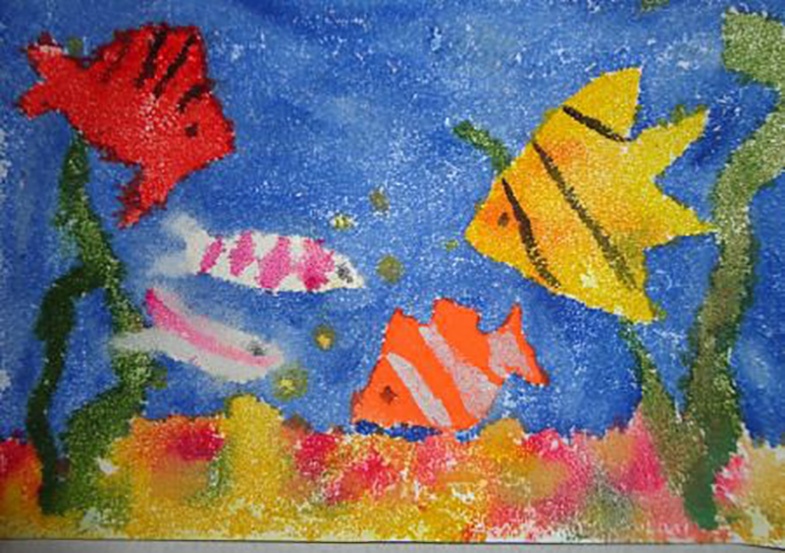 Коллаж
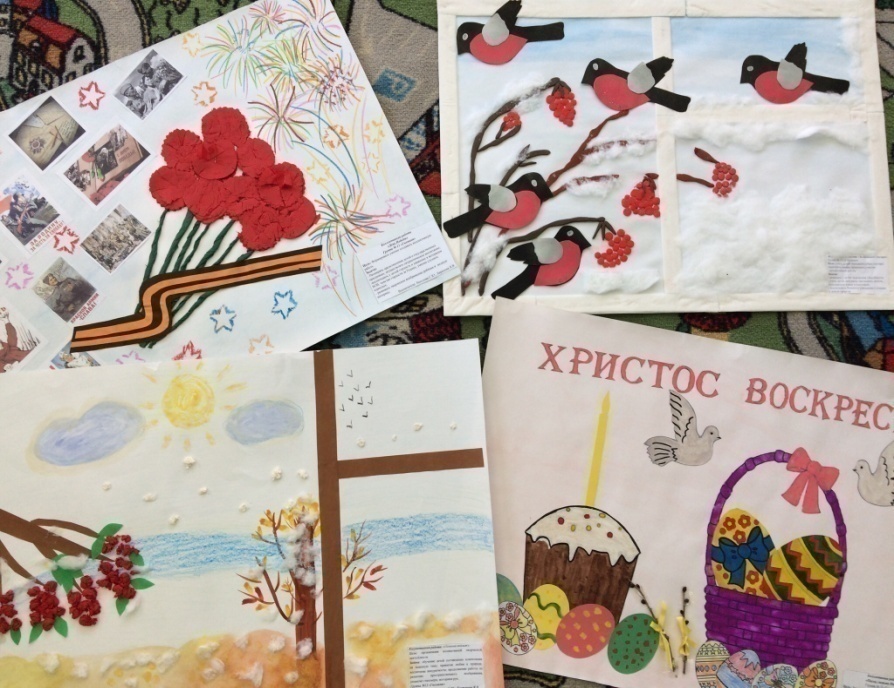 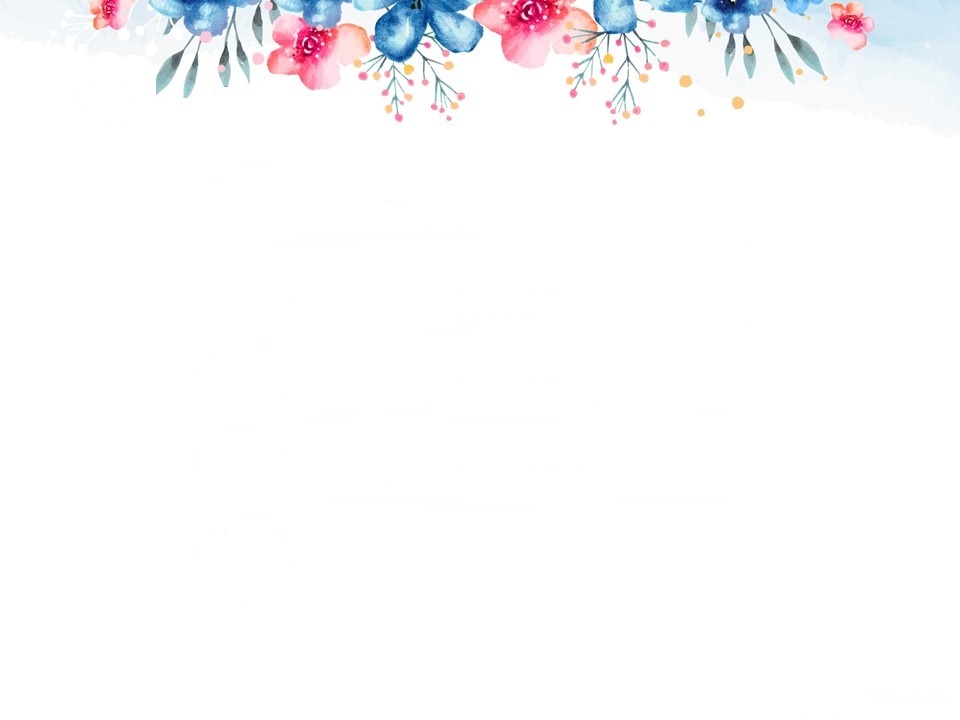 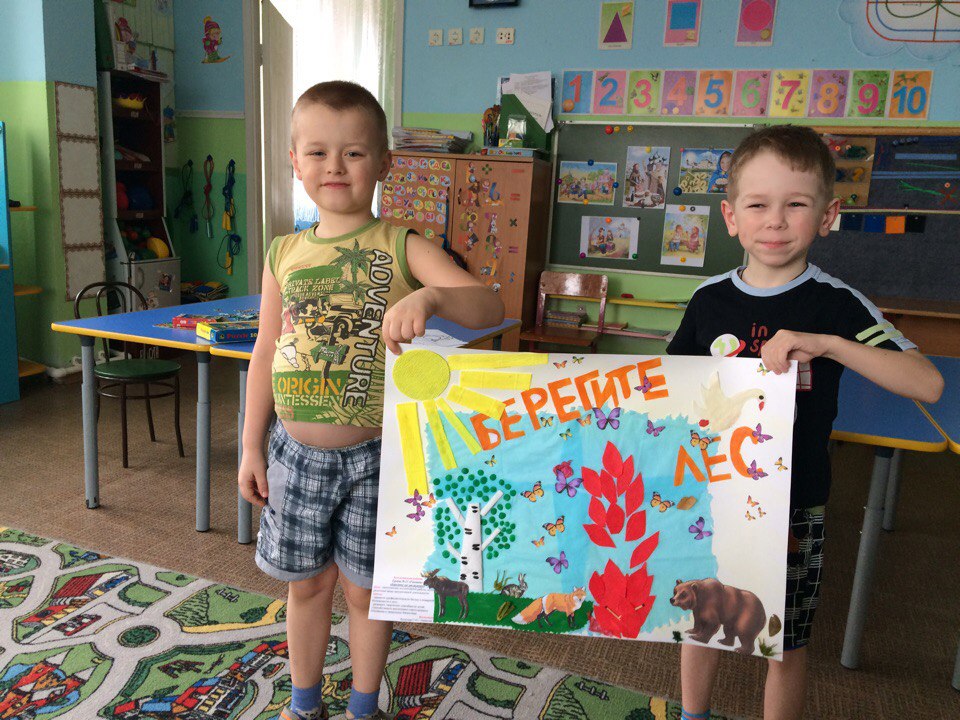 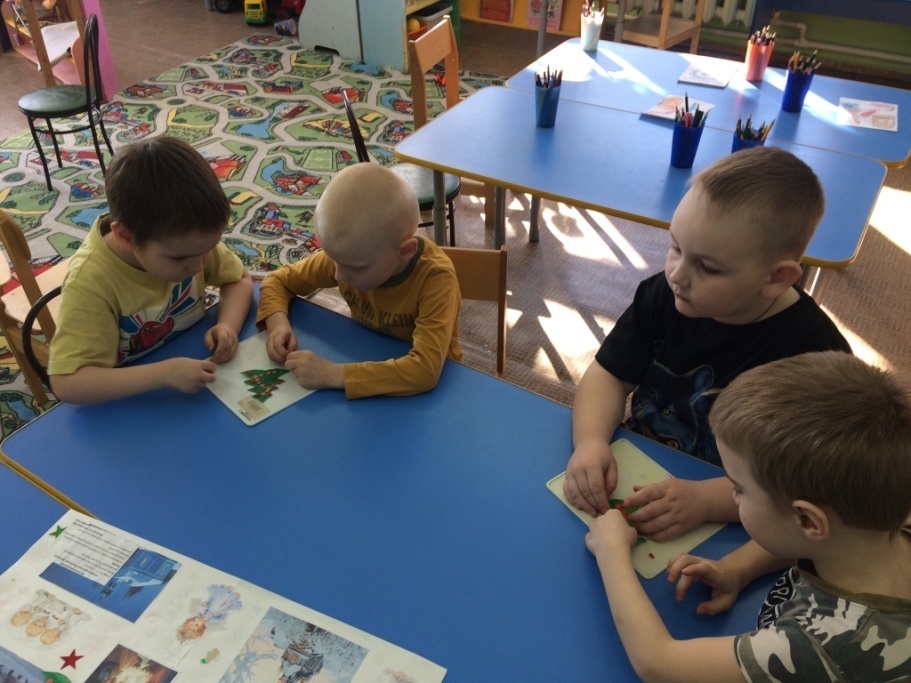 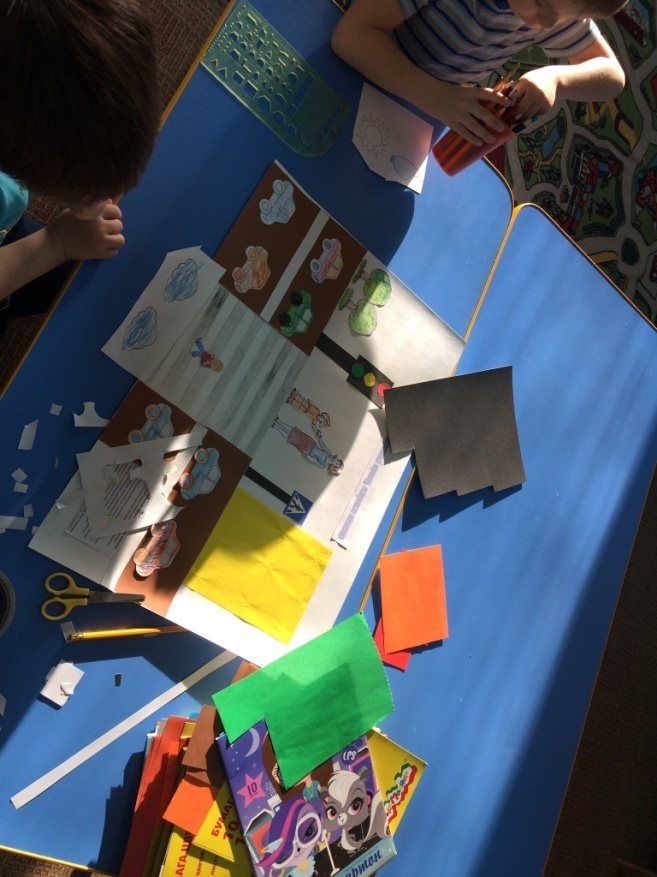 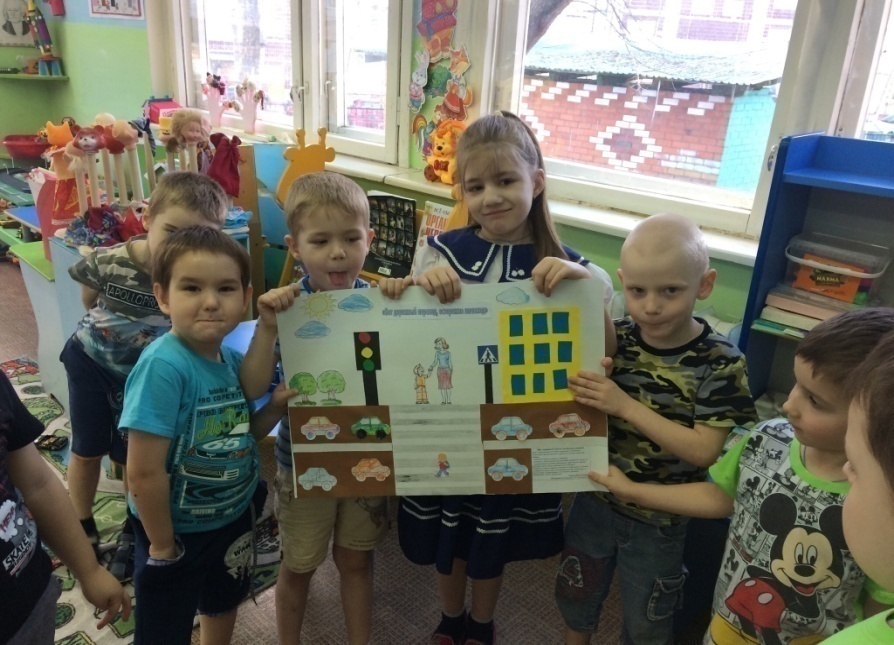 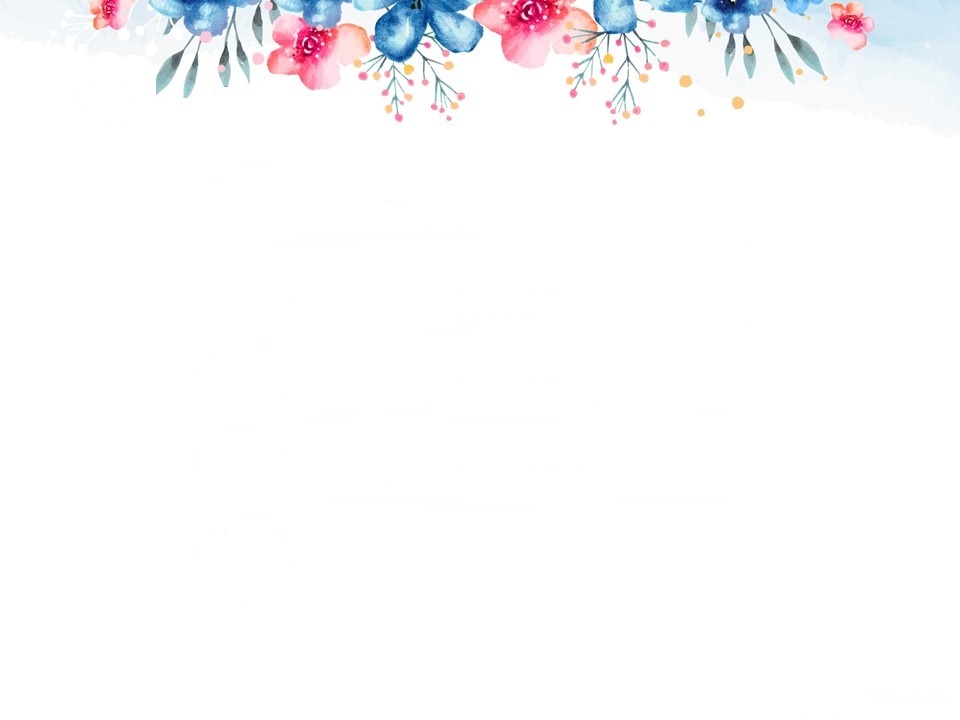 Выставка детских работ
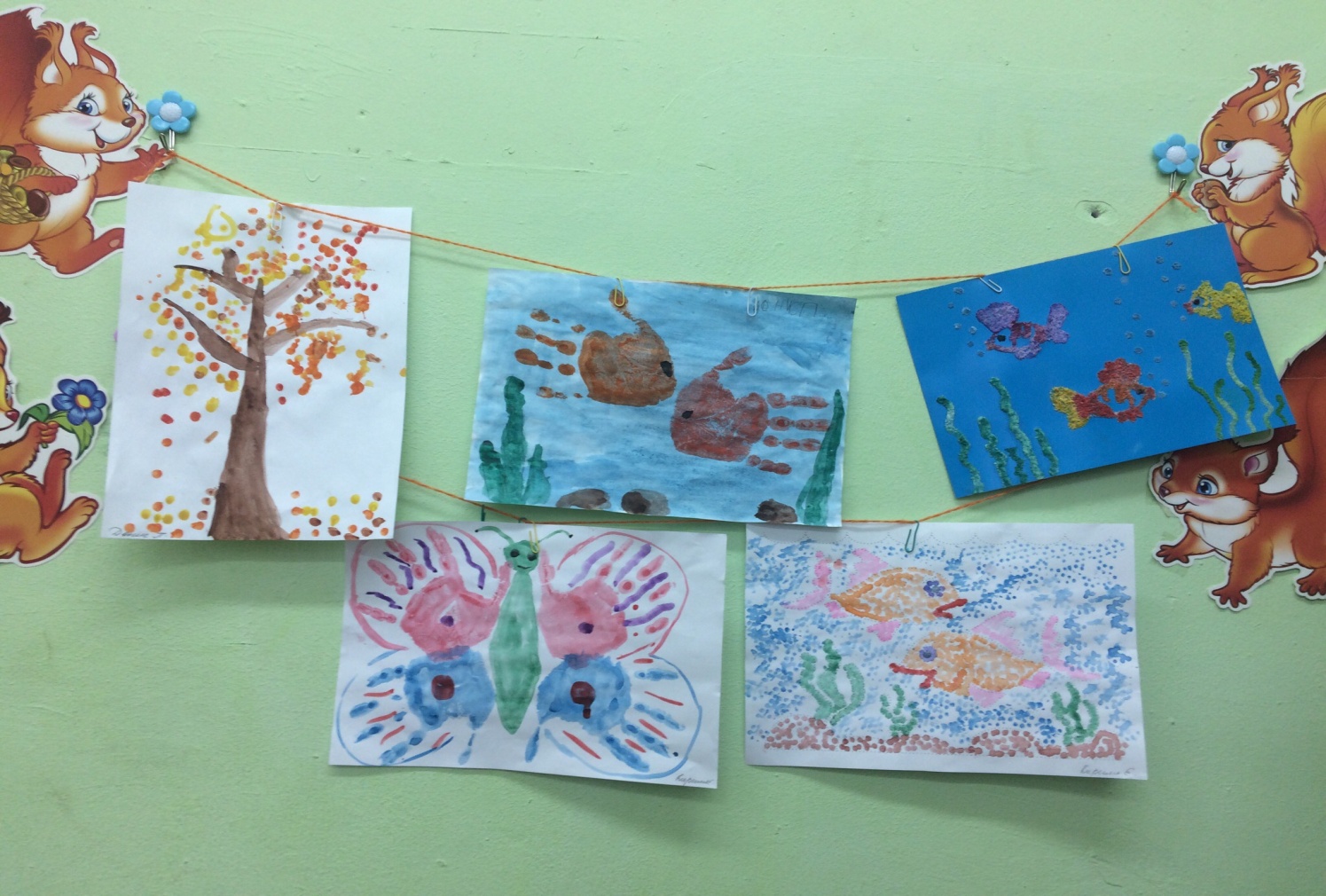 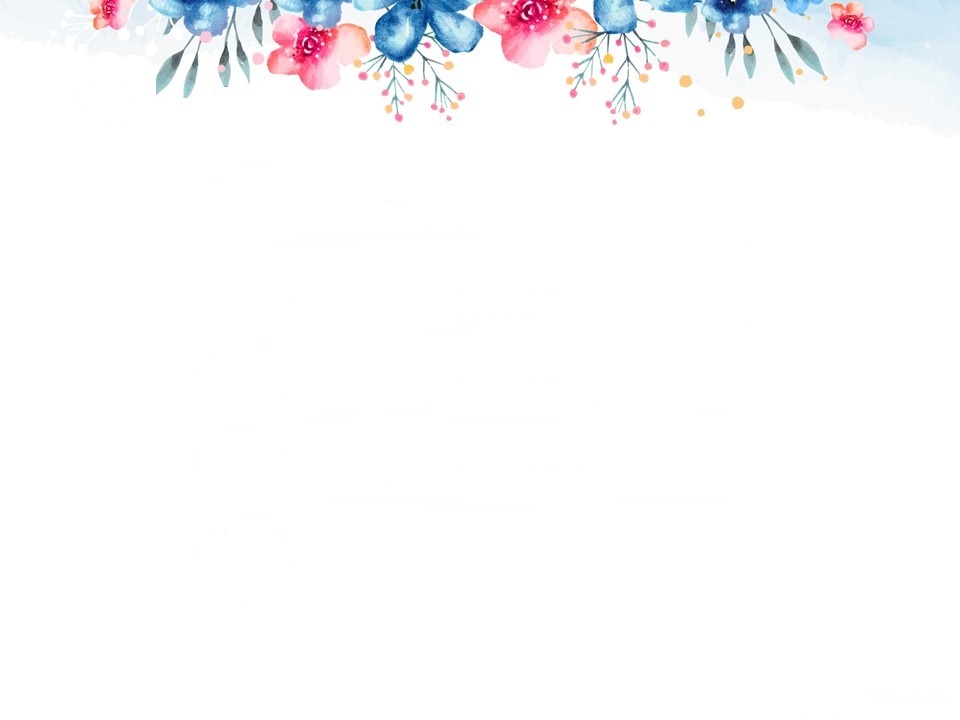 Песочная терапия для детей с ОВЗ
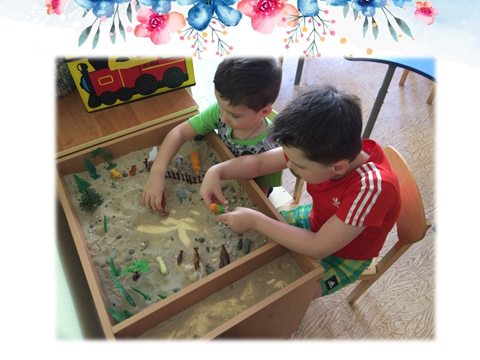 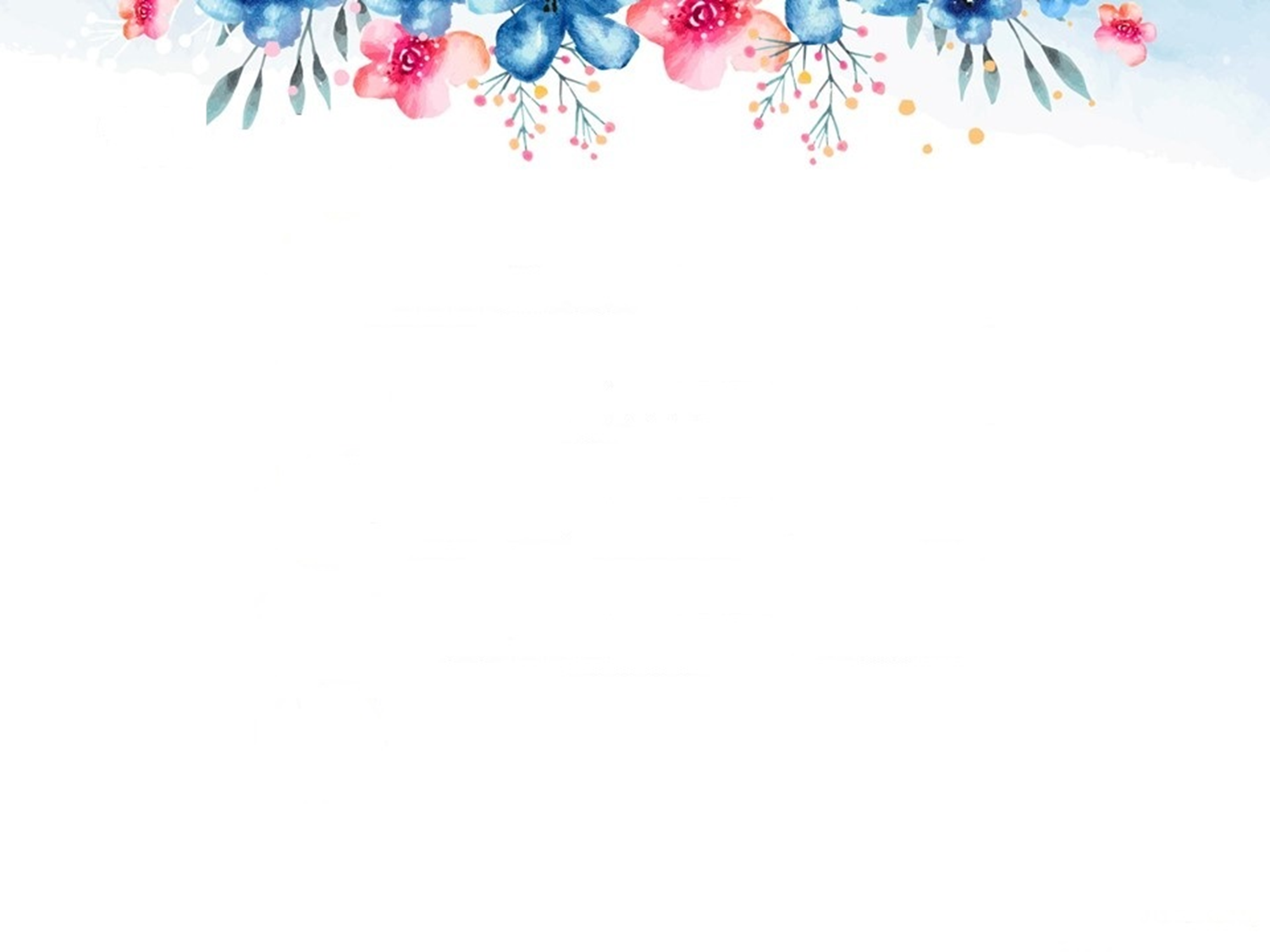 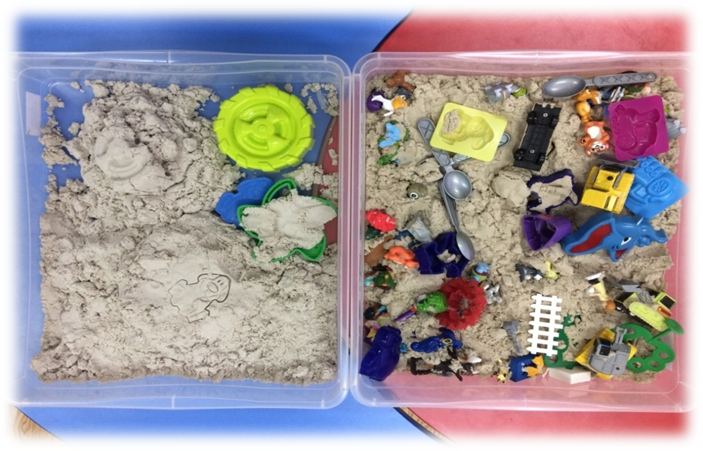 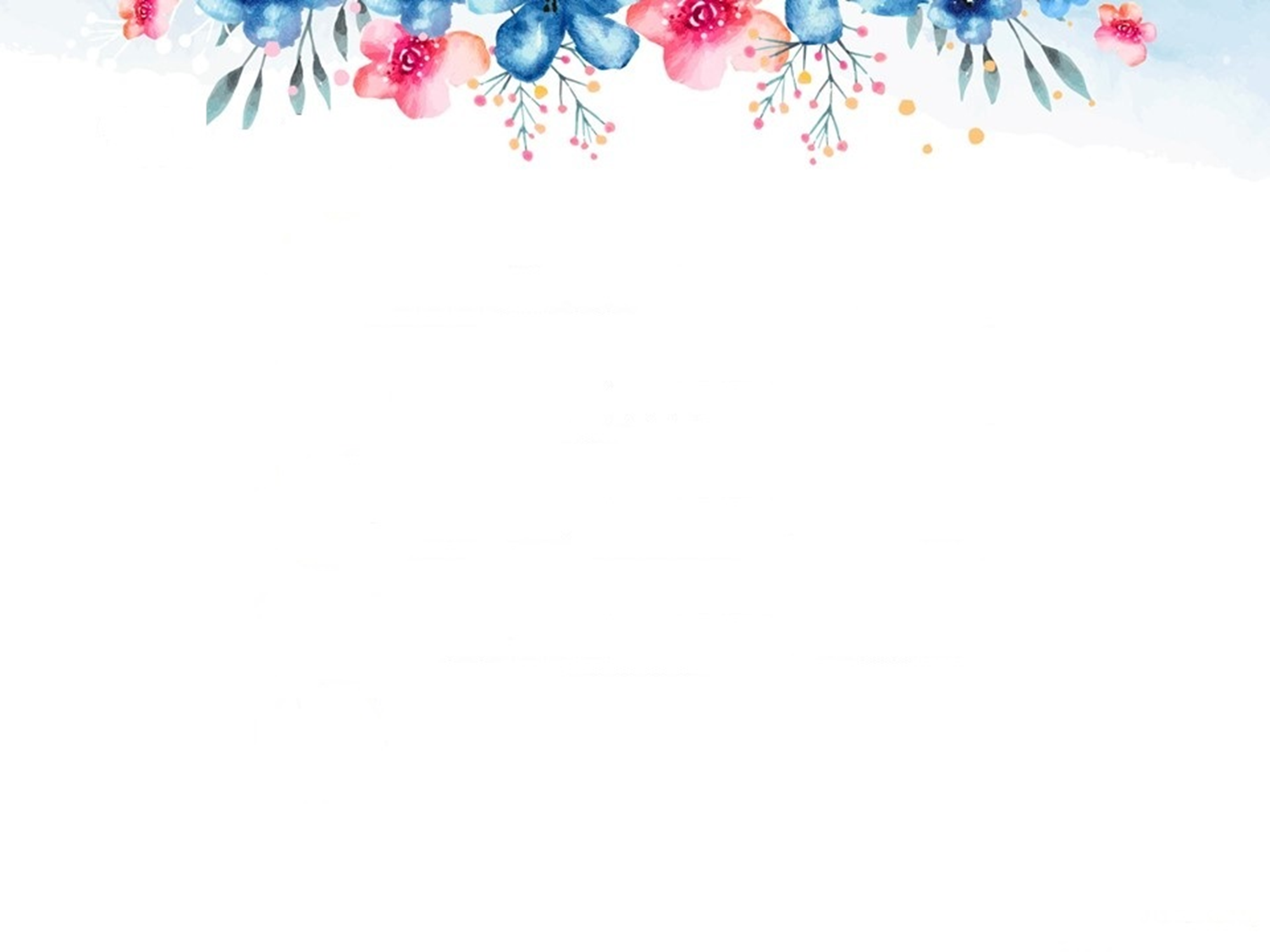 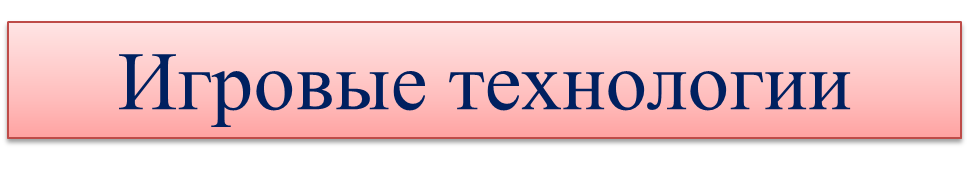 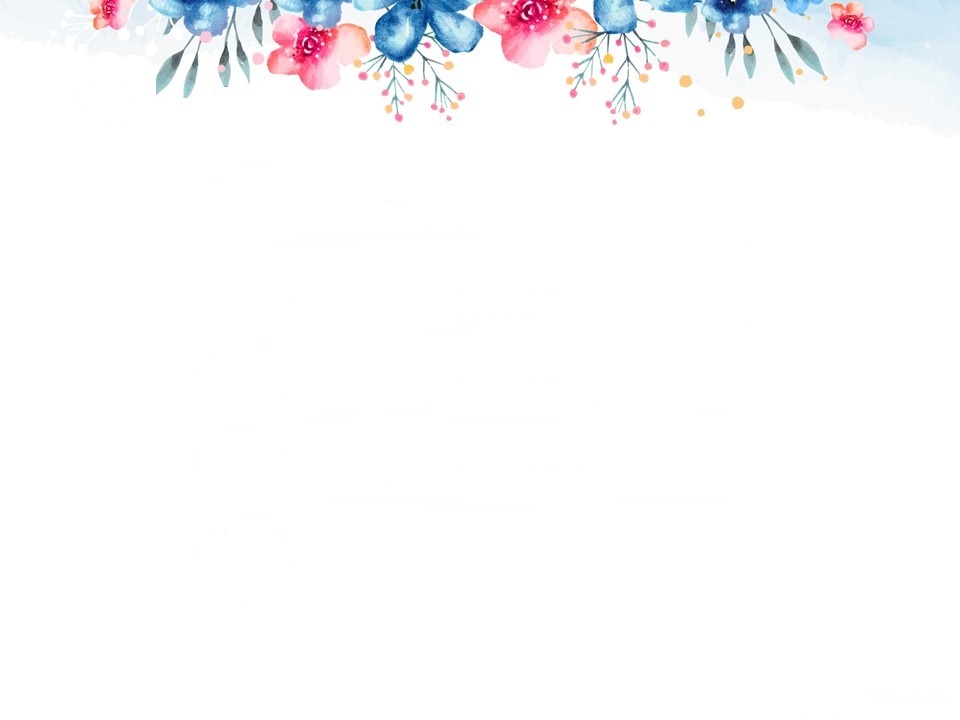 Сюжетно – ролевые игры
Что такое сюжетно-ролевая игра?

Сюжетно-ролевая игра – это игра, направленная на активное усвоение новых социальных ролей, самореализацию, приобретение нового социального опыта. Игра увлекает и включает ребенка в новые для него отношения.
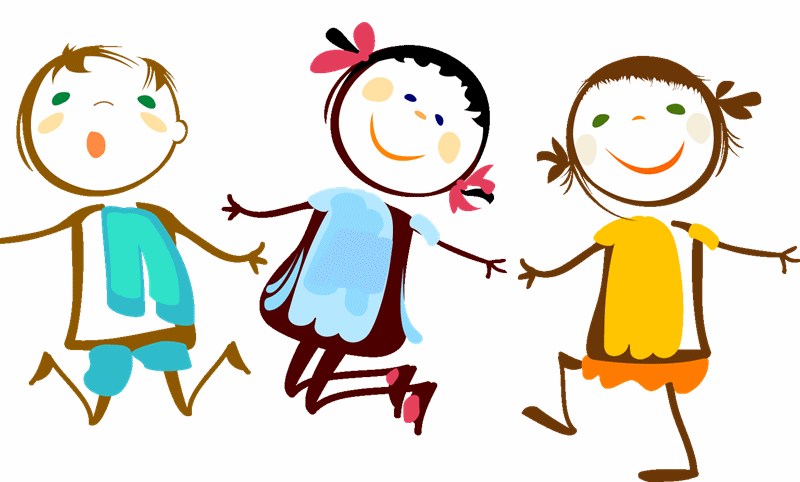 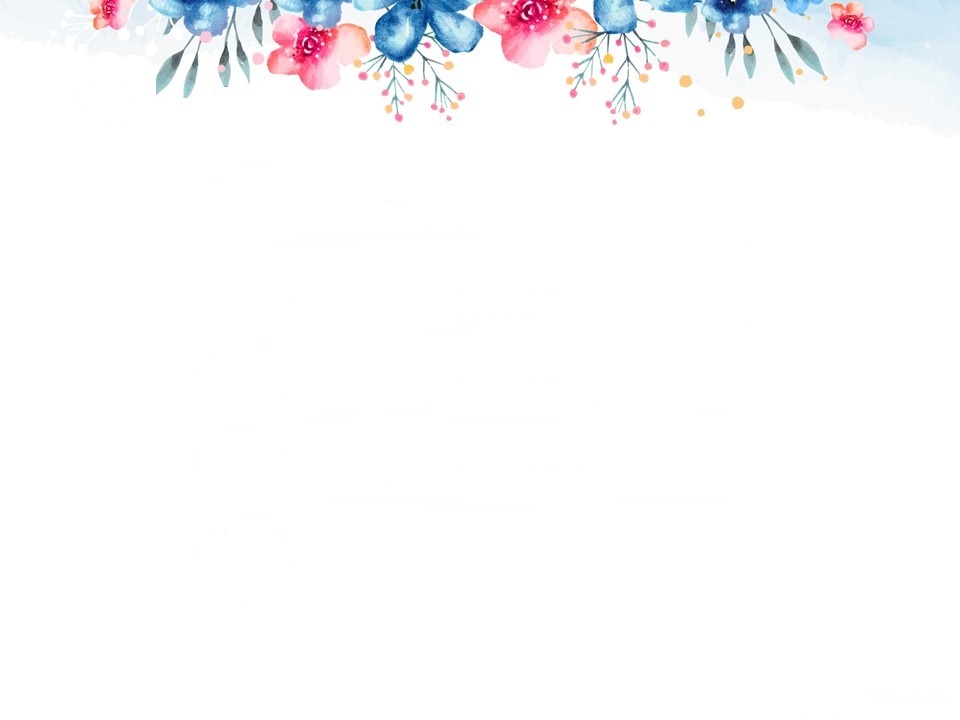 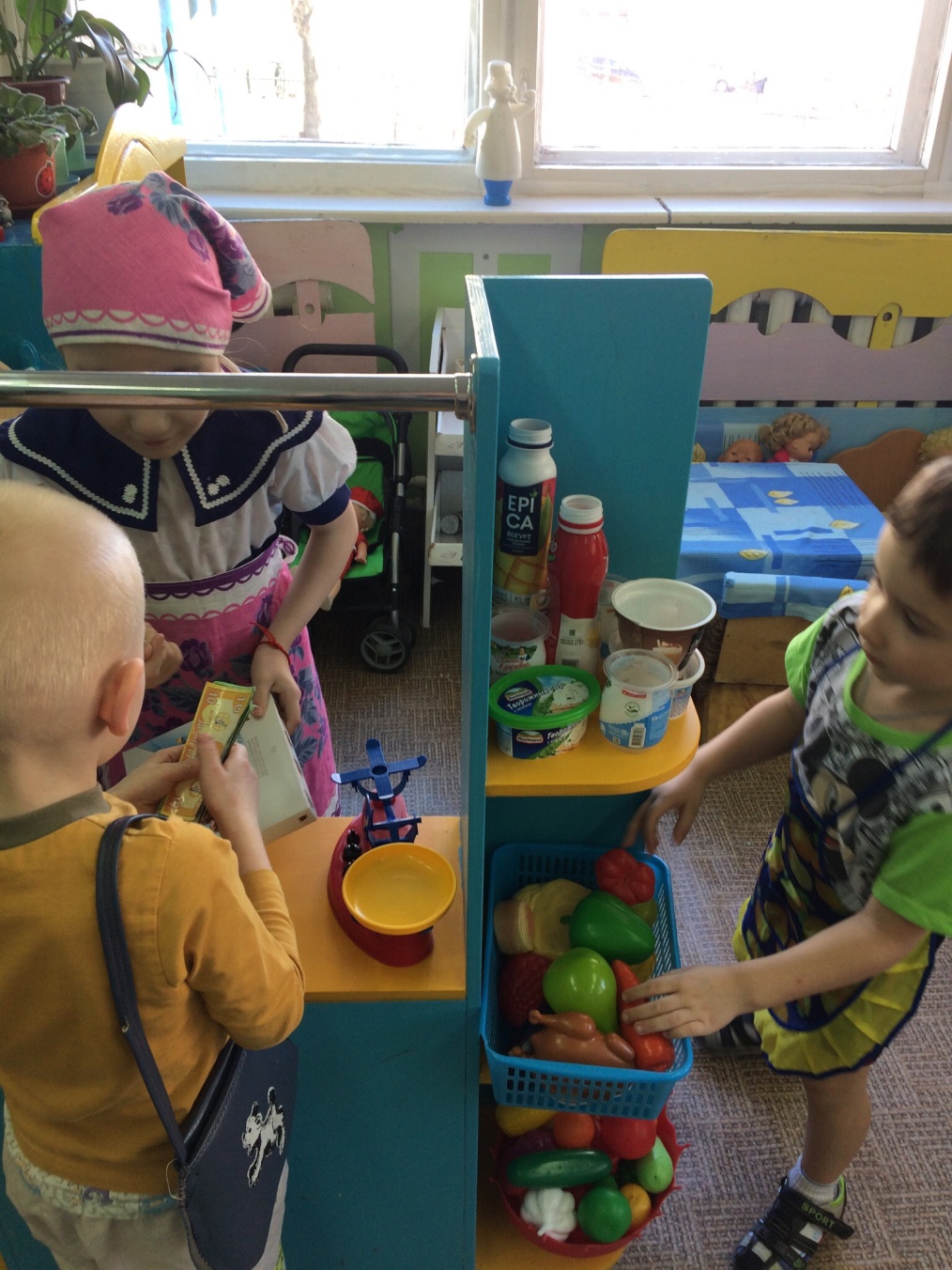 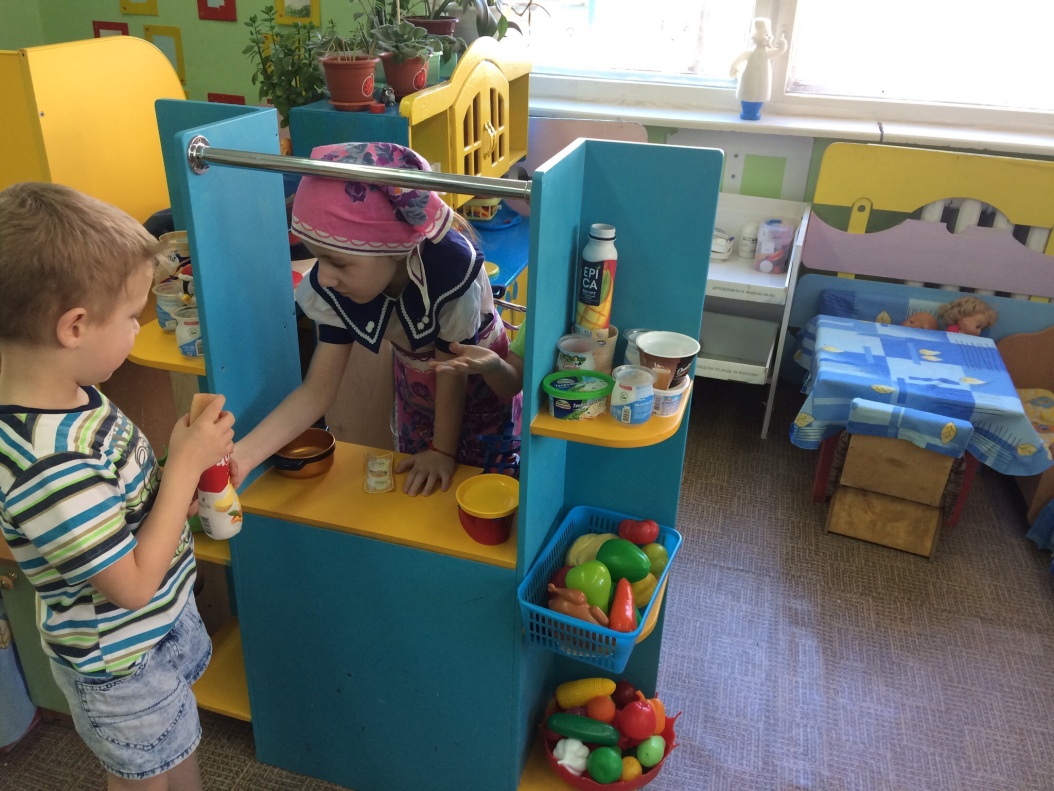 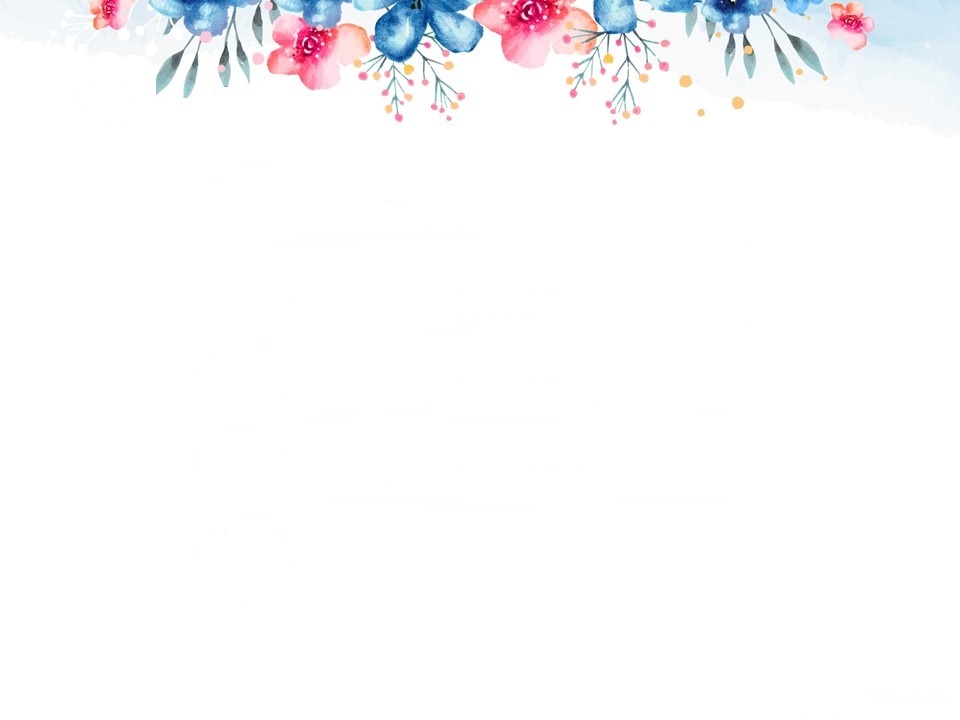 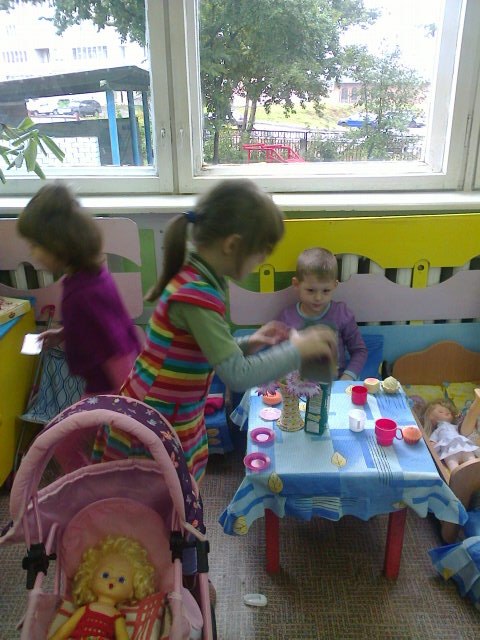 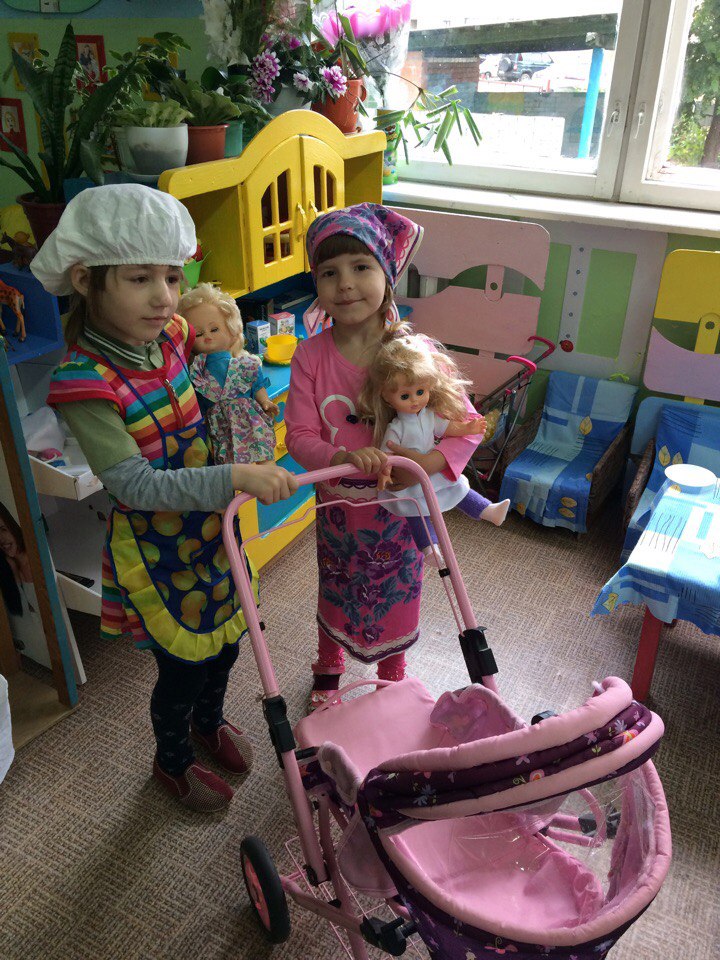 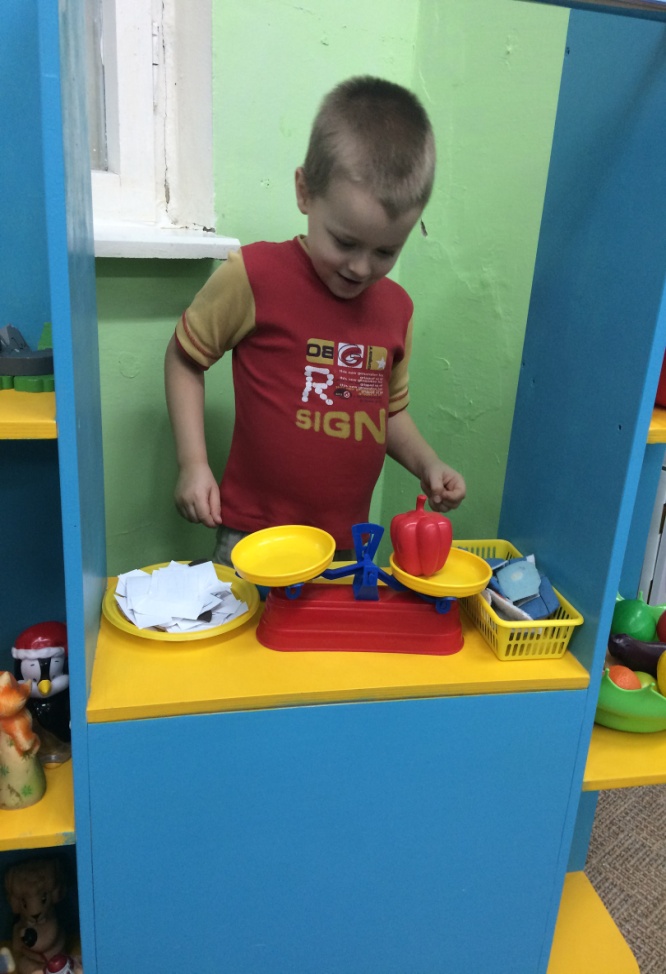 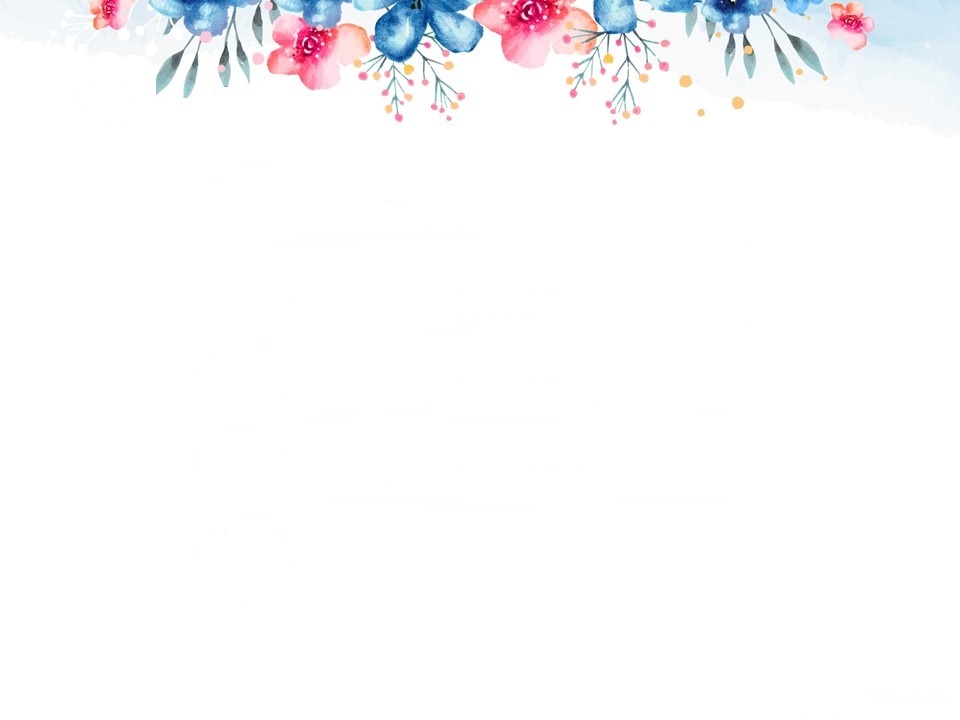 Театрализованная деятельность в ДОУ
Театрализованная деятельность позволяет решать многие педагогические задачи, касающиеся формированию выразительности речи, интеллектуального и художественно – эстетического воспитания. Она также является источником развития чувств, переживаний и эмоциональных открытий ребенка, приобщает его к духовному богатству. Произведения искусства заставляют волноваться, сопереживать персонажам и событиям.
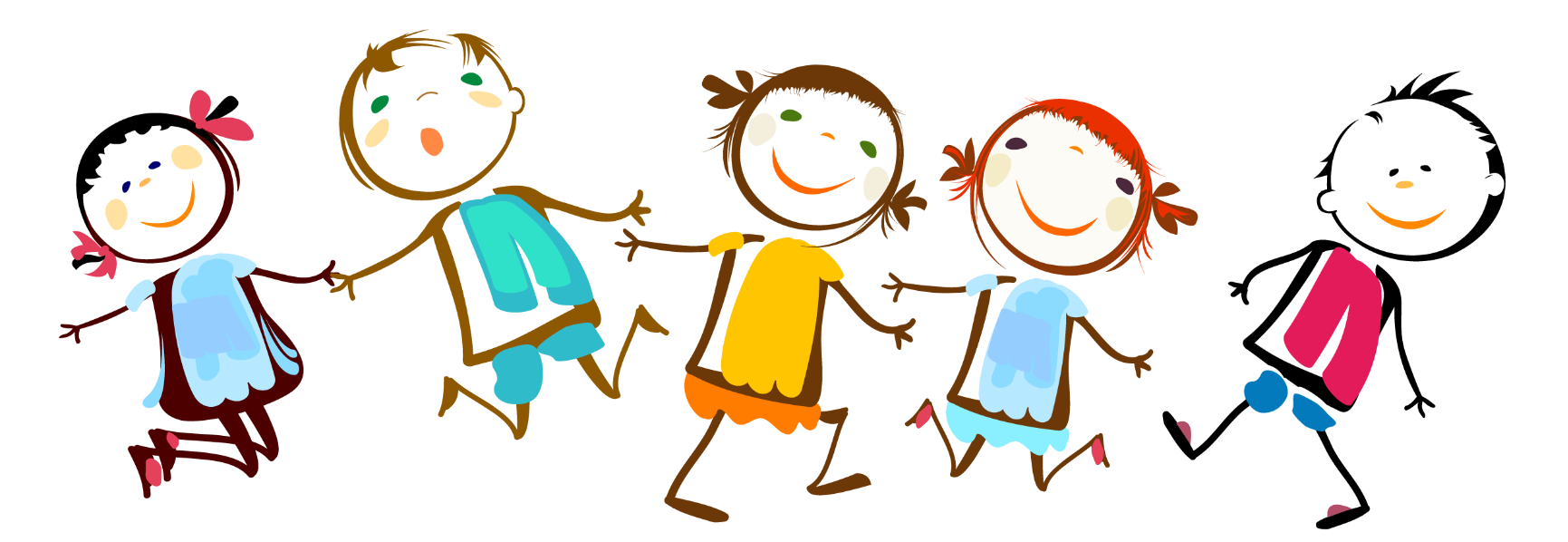 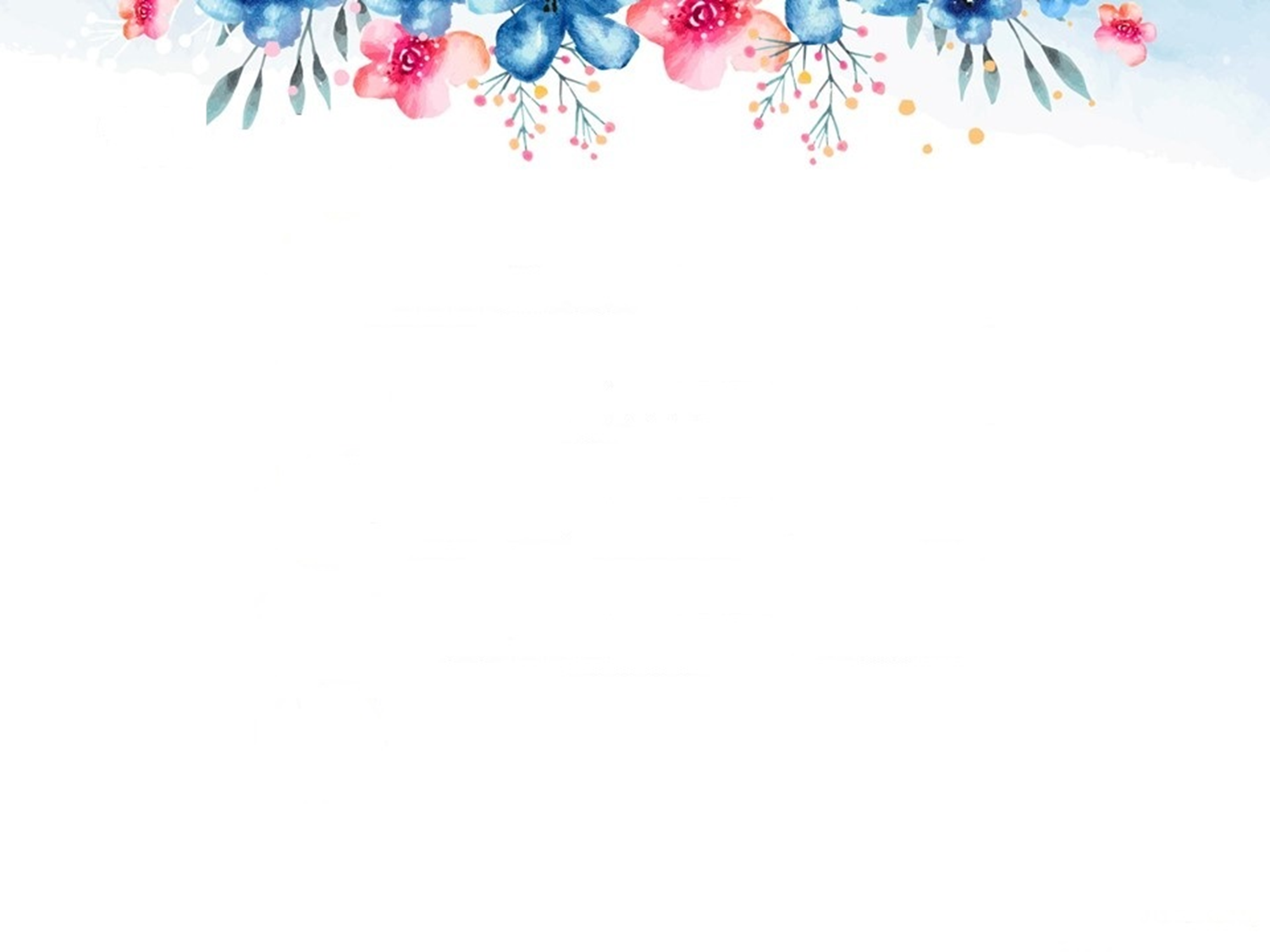 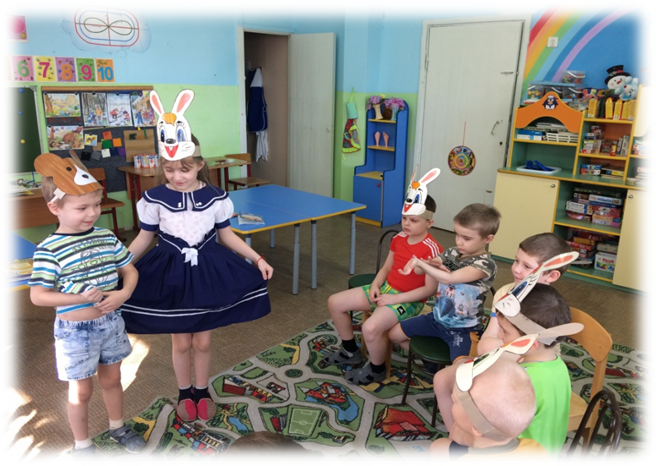 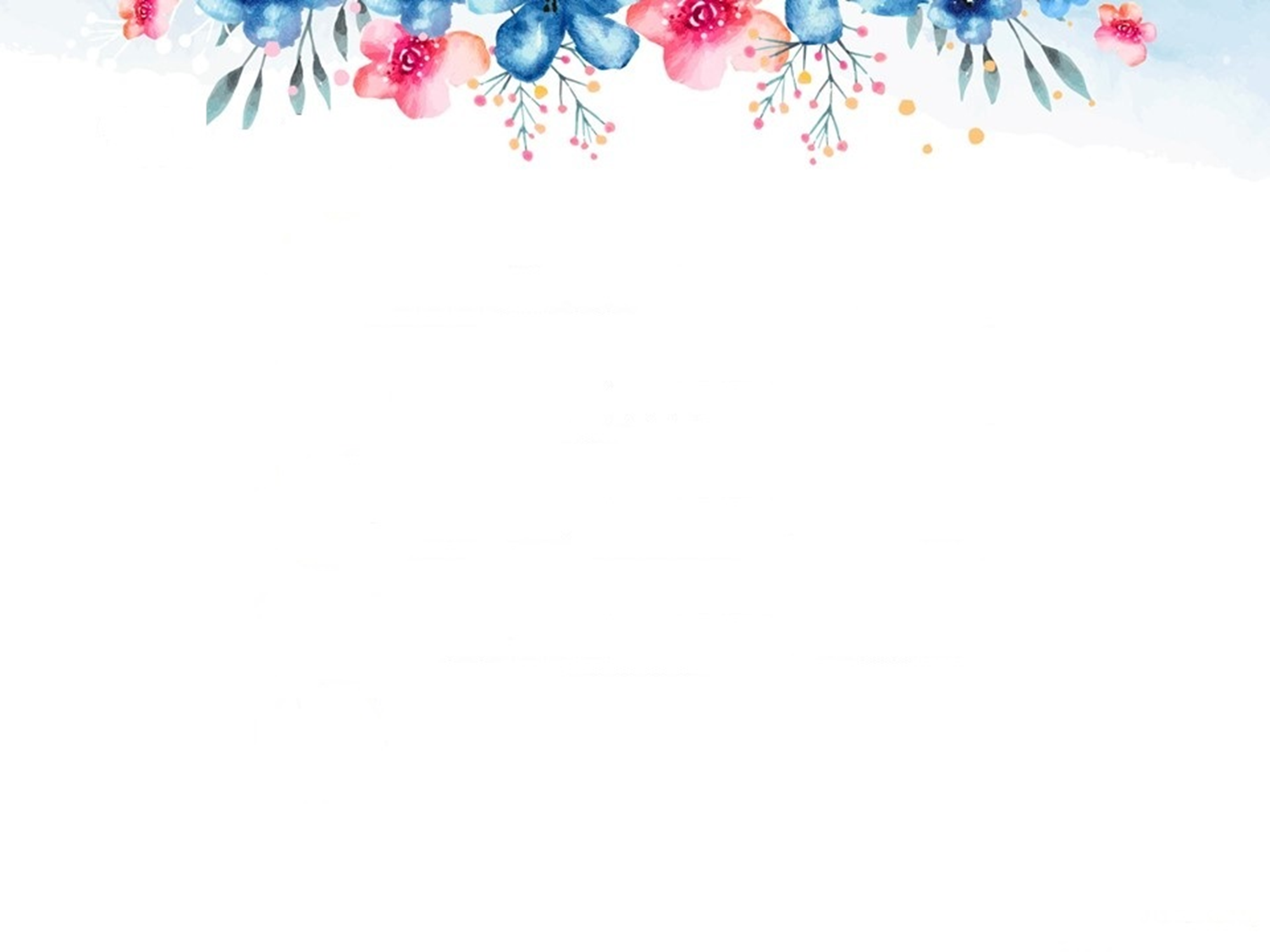 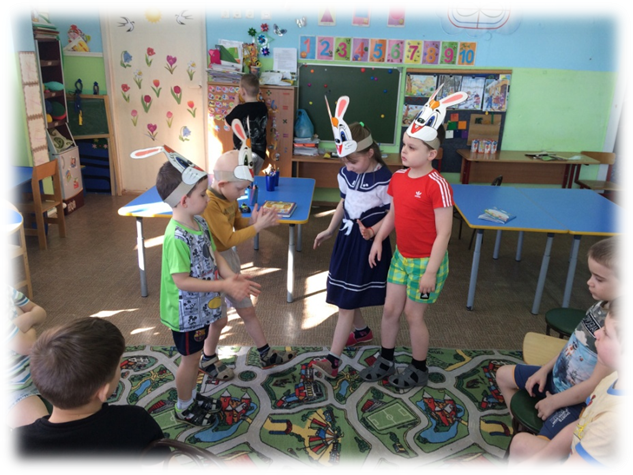 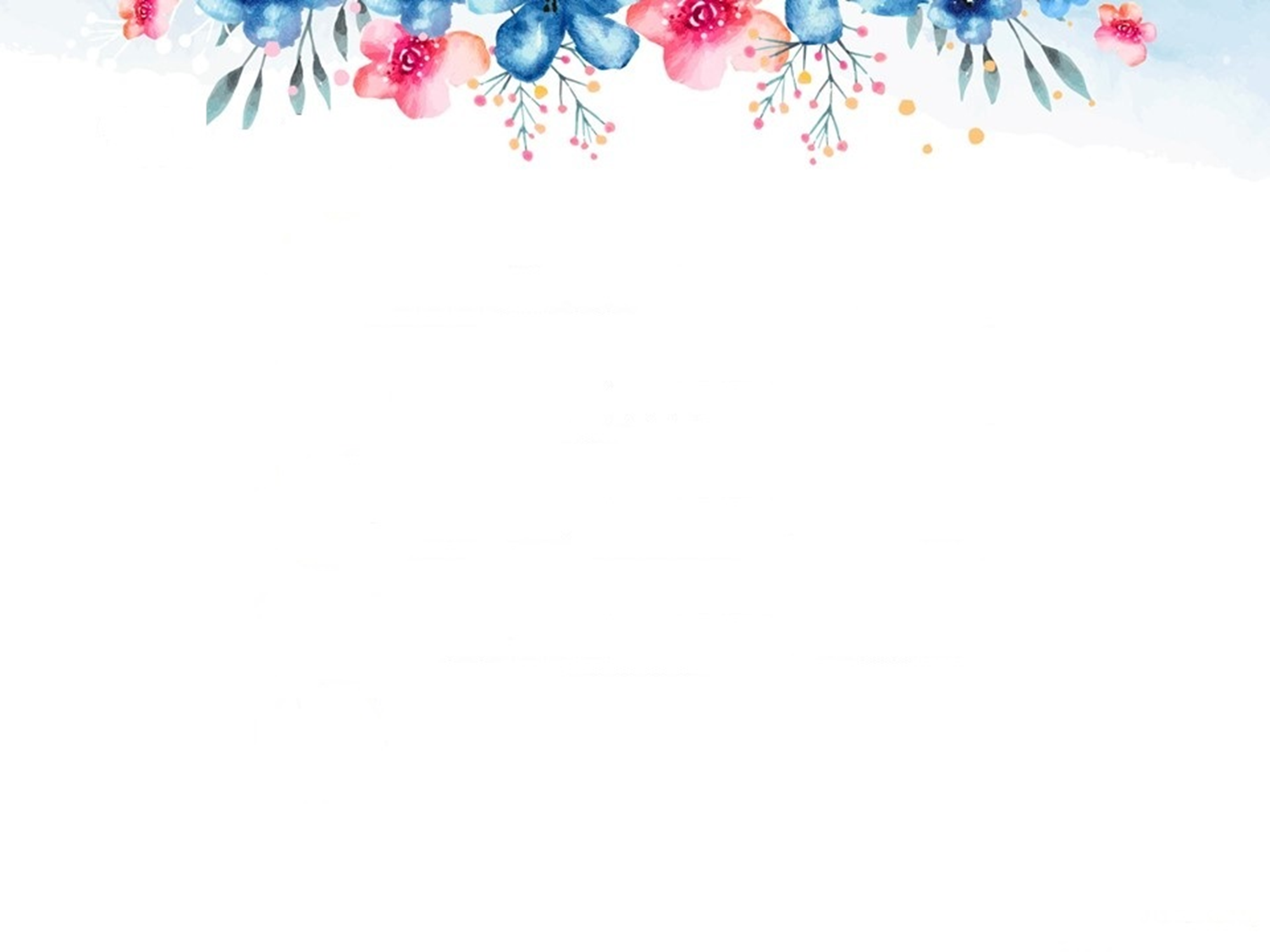 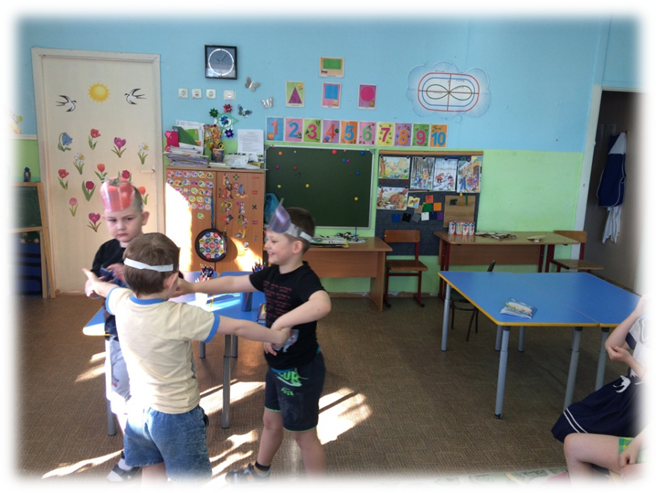 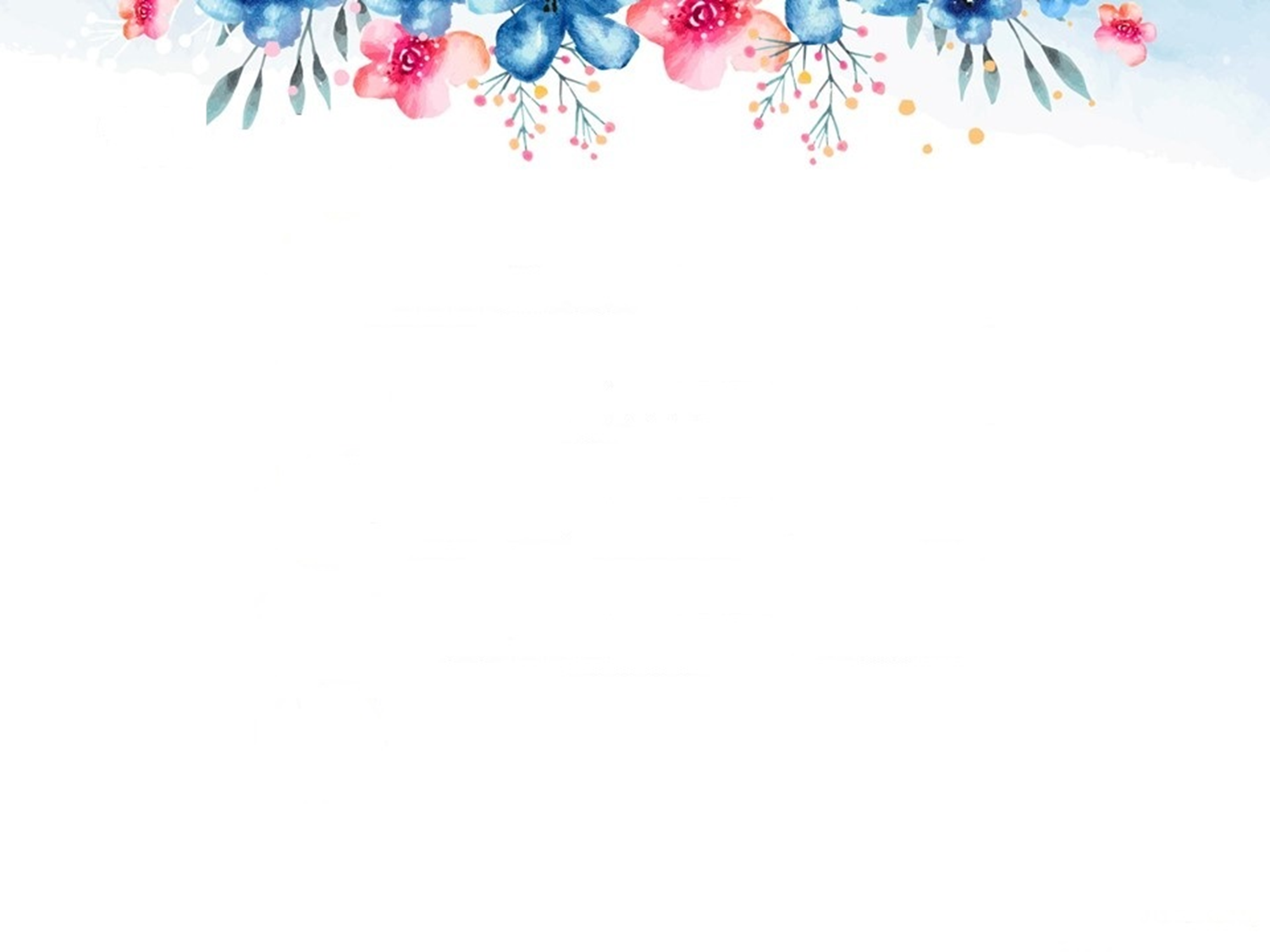 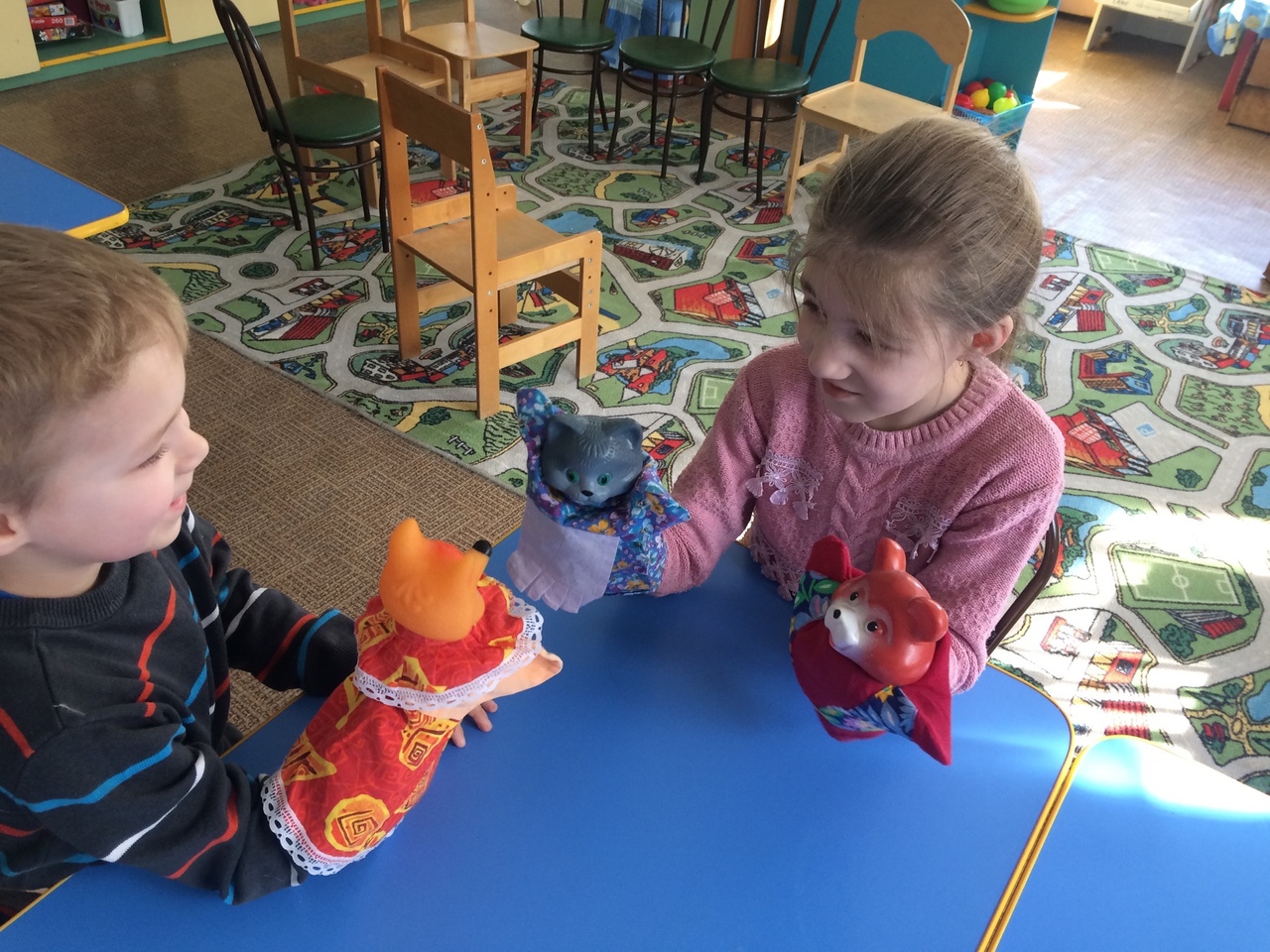 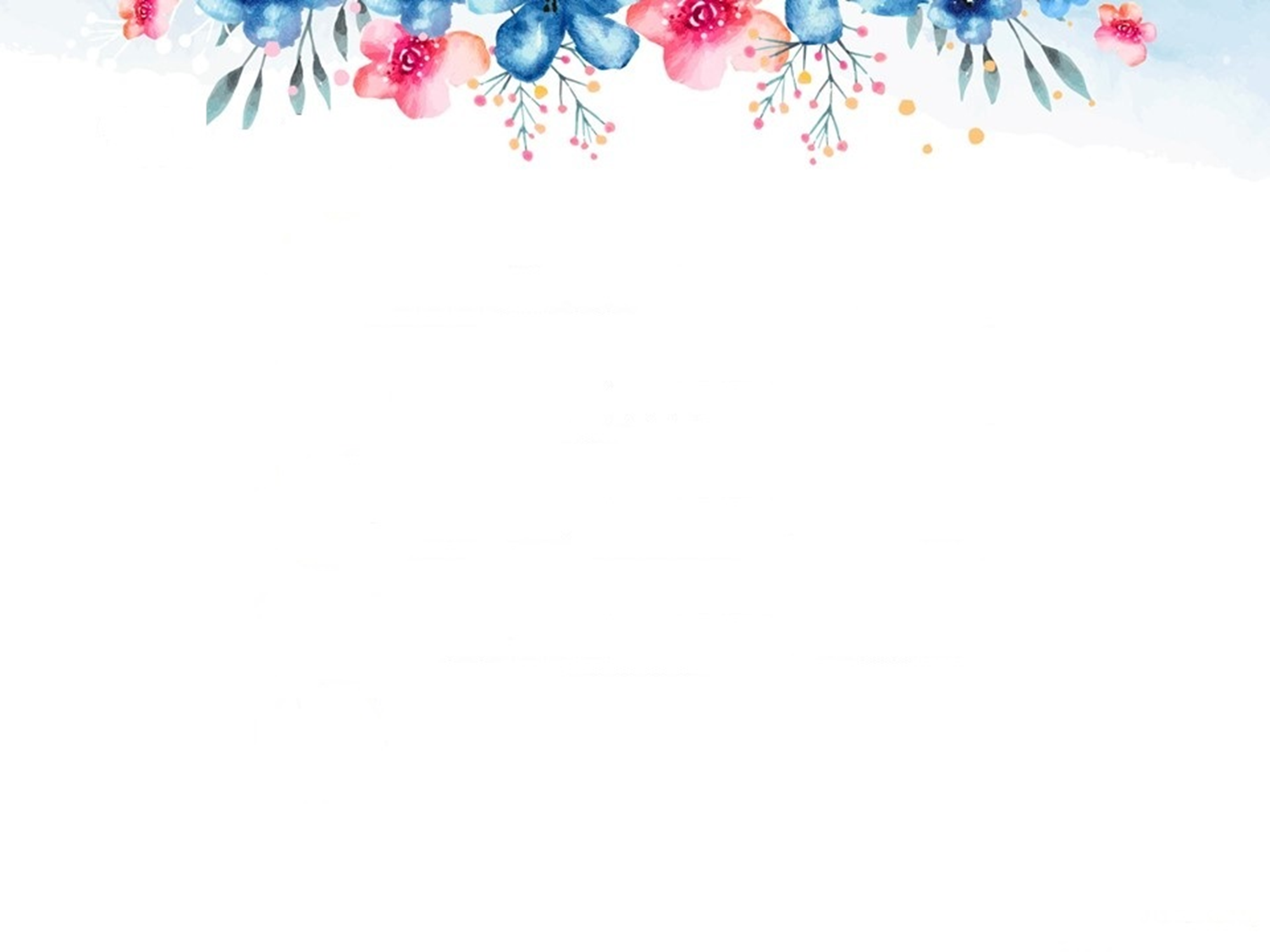 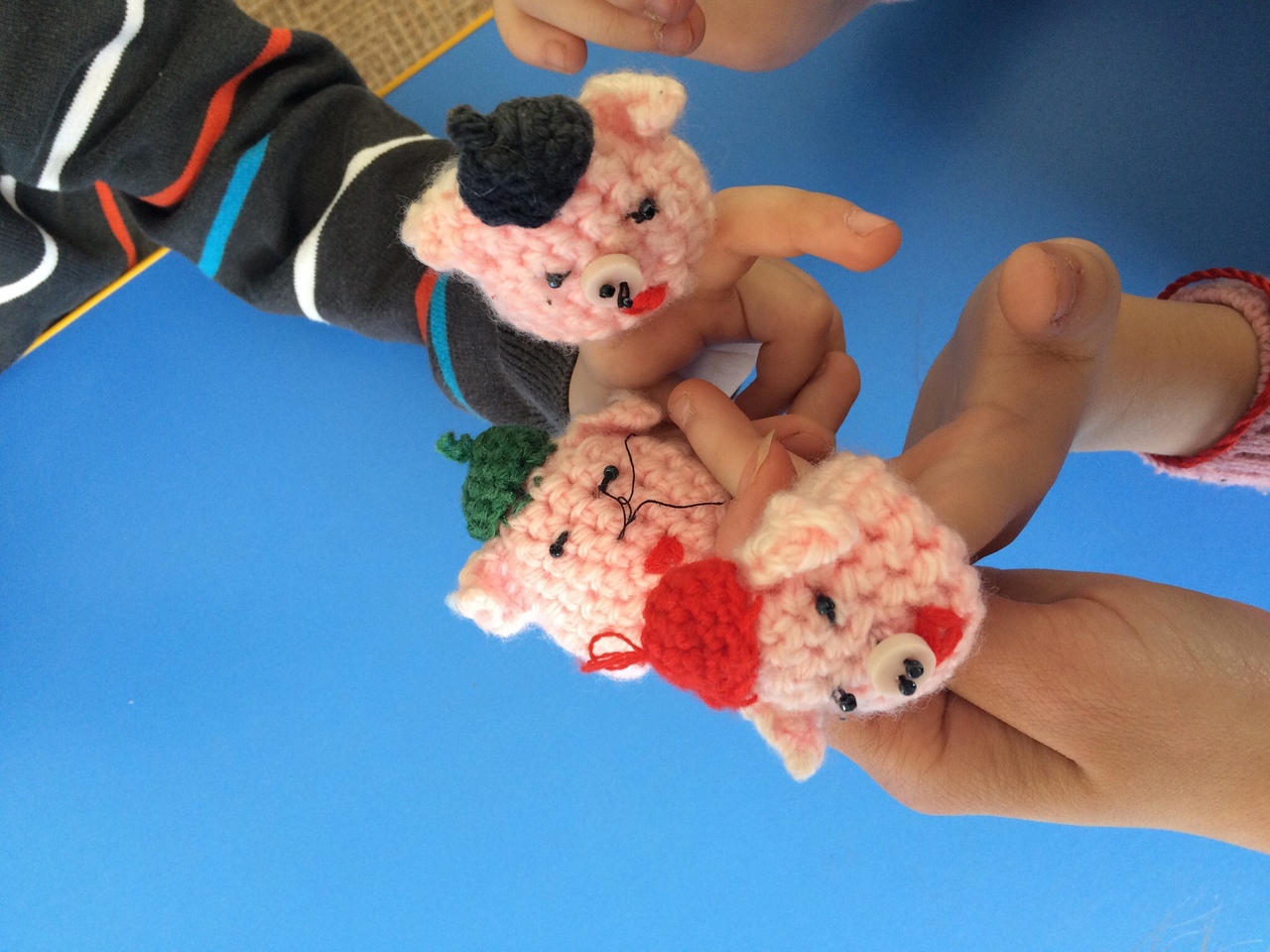 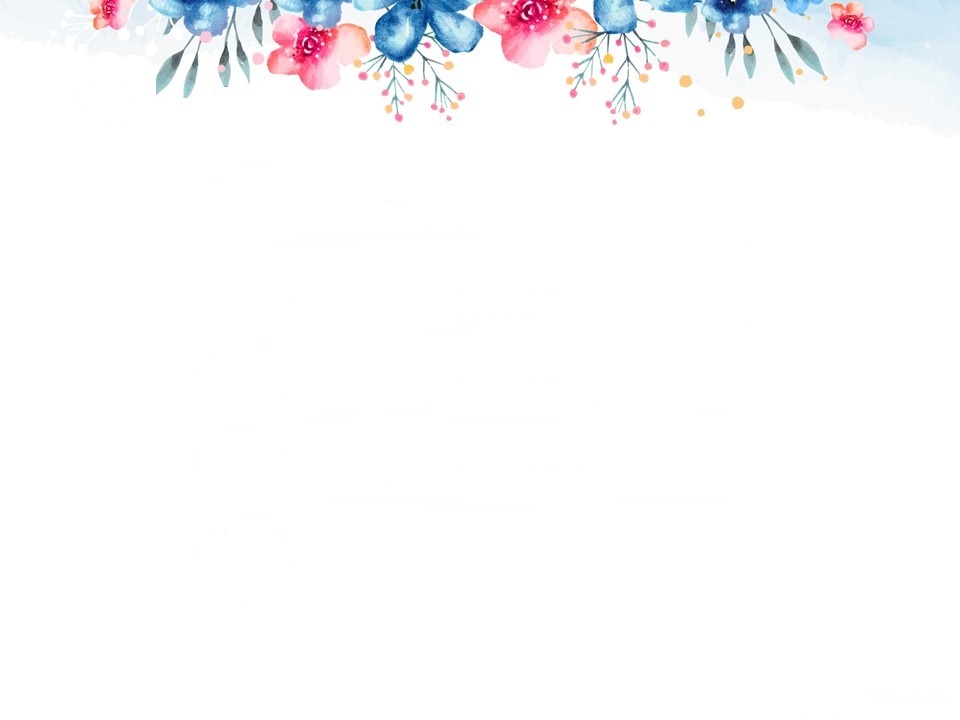 Информационно-коммуникационные технологии
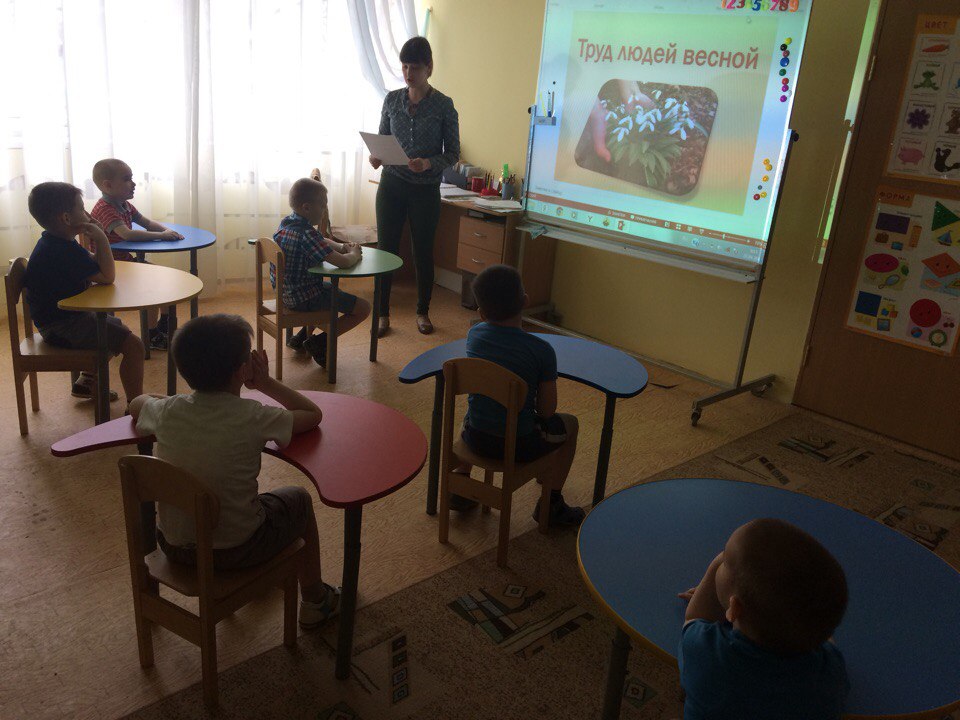 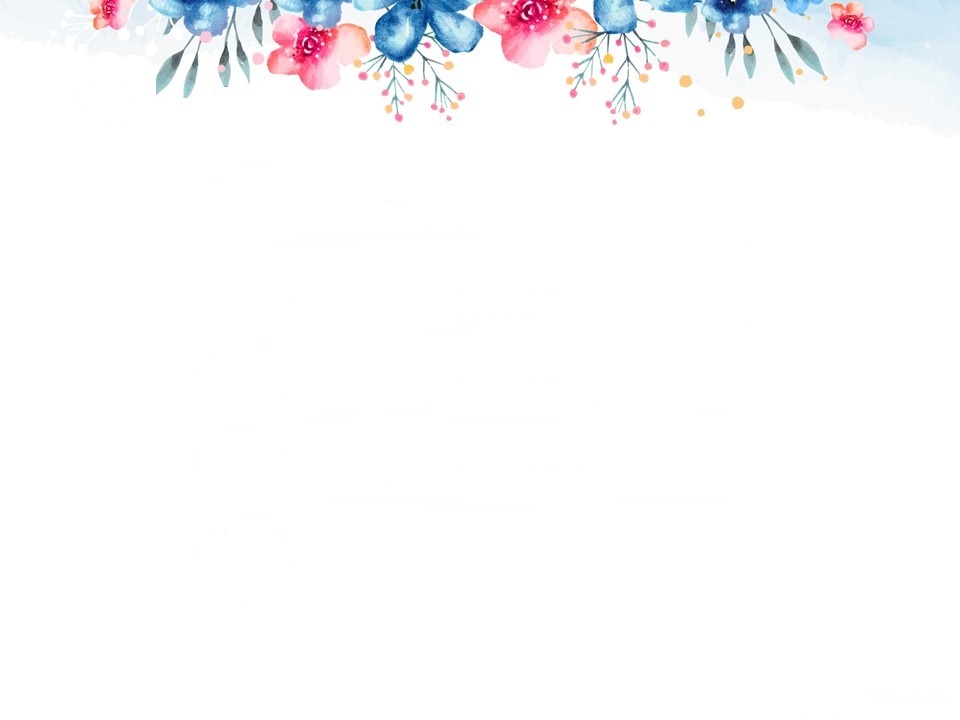 Взаимодействие с родителями
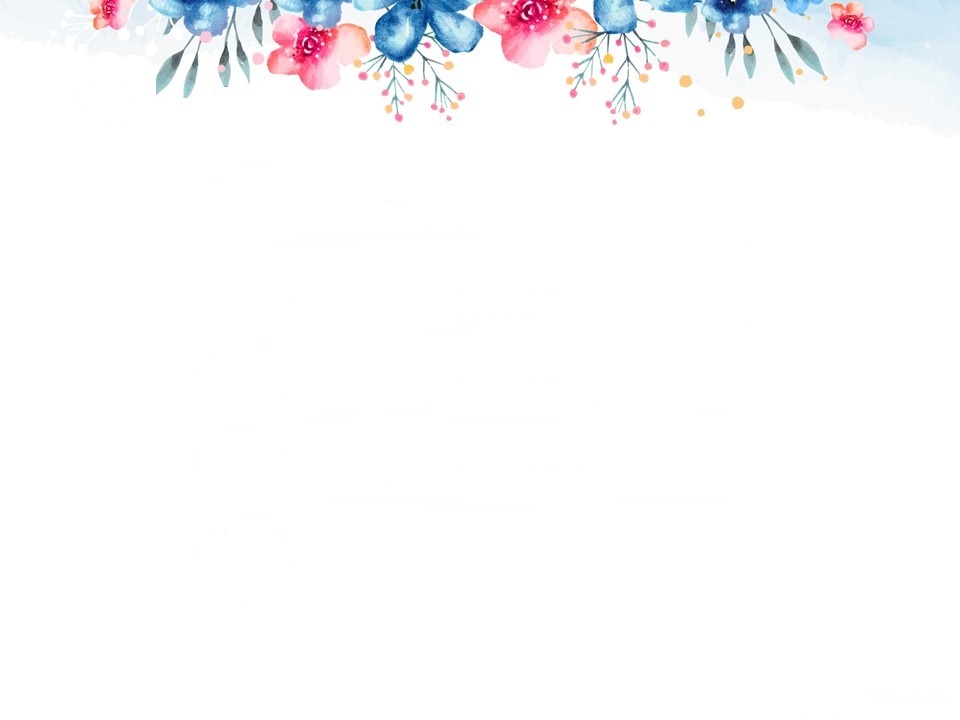 Практико – ориентированные проекты с участием родителей. Лэпбук.
Работа с лэпбуком отвечает основным направлениям партнерской  деятельности взрослого с детьми:
- включенность воспитателя наравне с детьми,
- добровольное присоединение детей к деятельности,
- свободное общение и перемещение детей во время деятельности,
- открытый временной конец деятельности (каждый работает в своем темпе).
Лэпбук могут делать:
Педагоги;
Педагоги с детьми;
Педагоги, дети и родители;
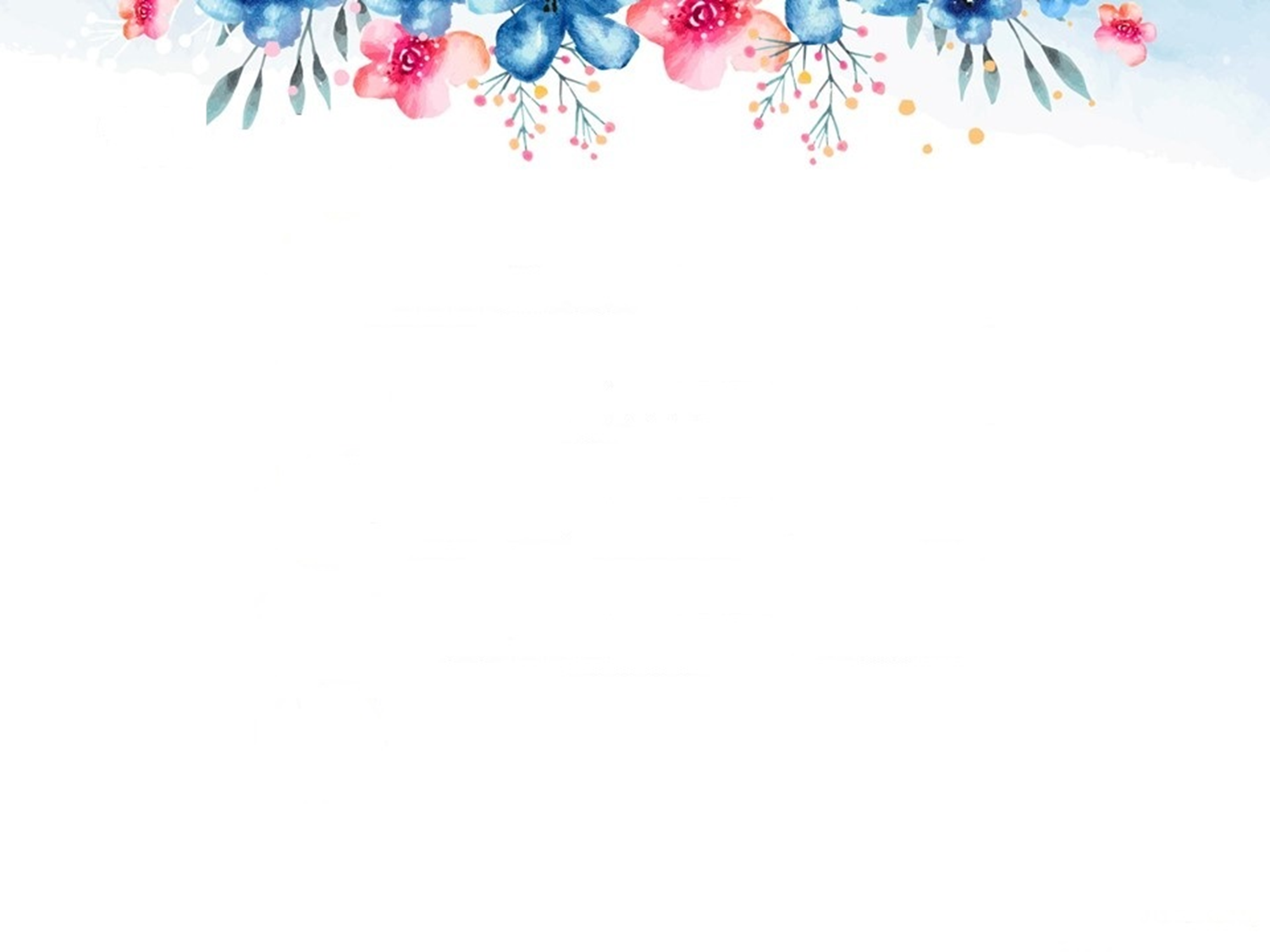 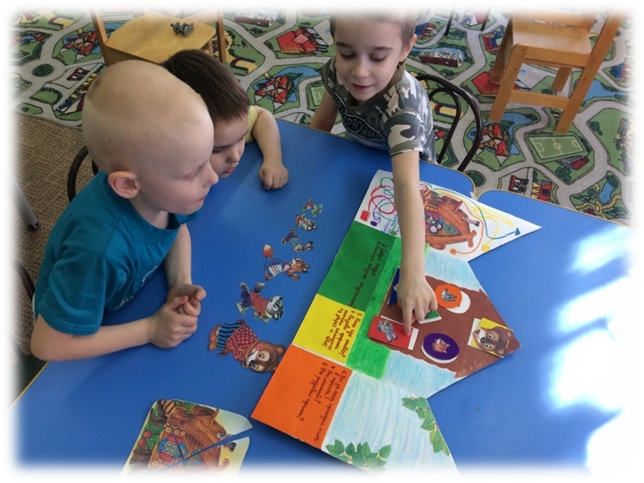 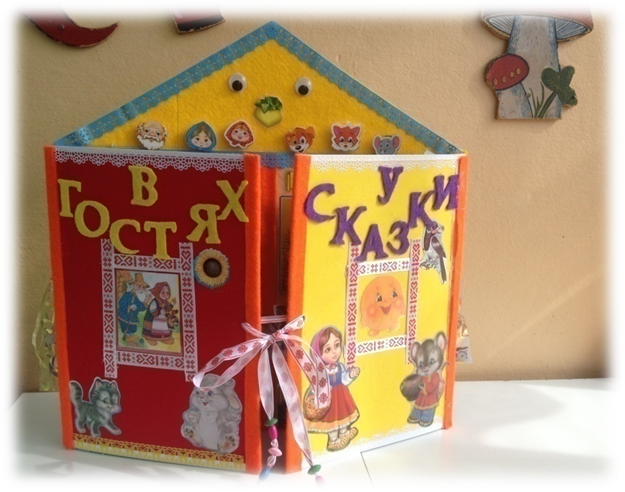 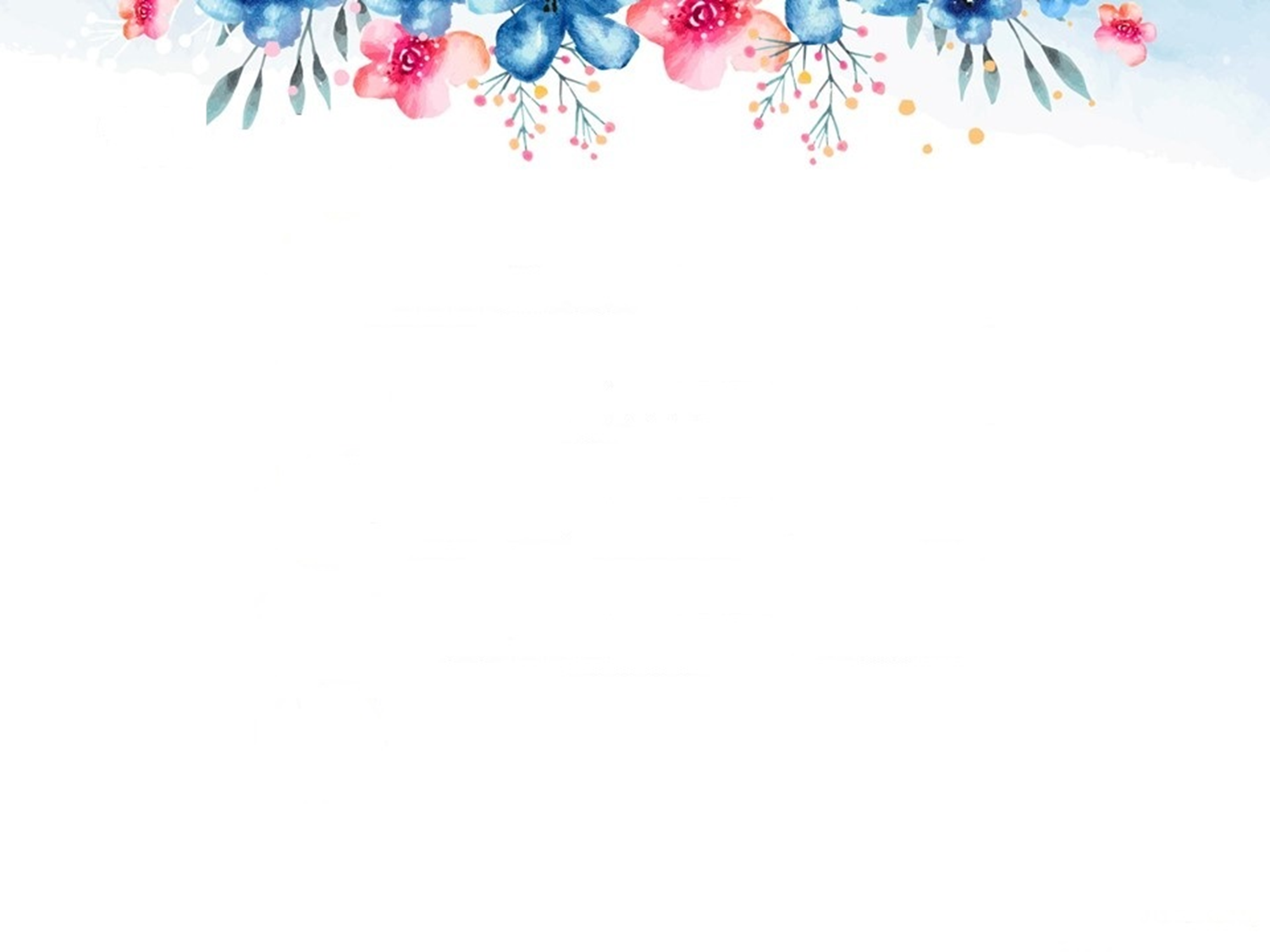 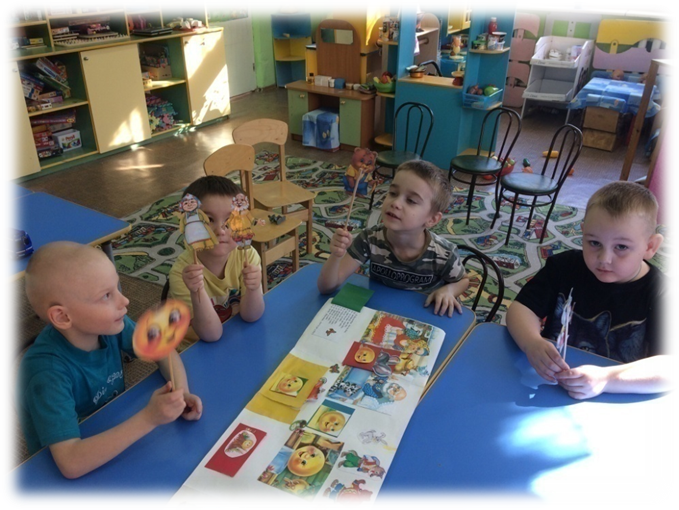 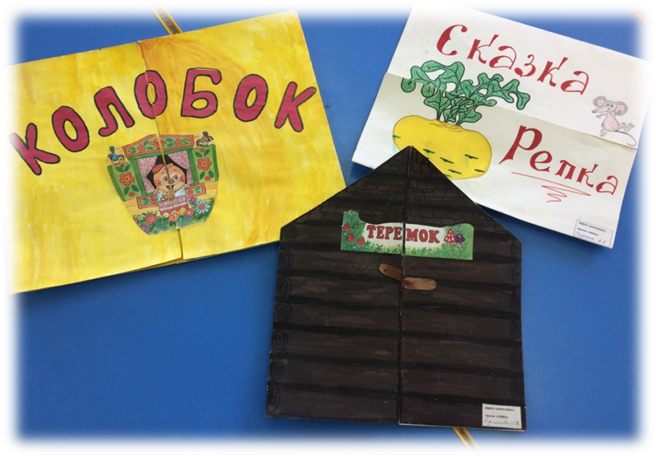 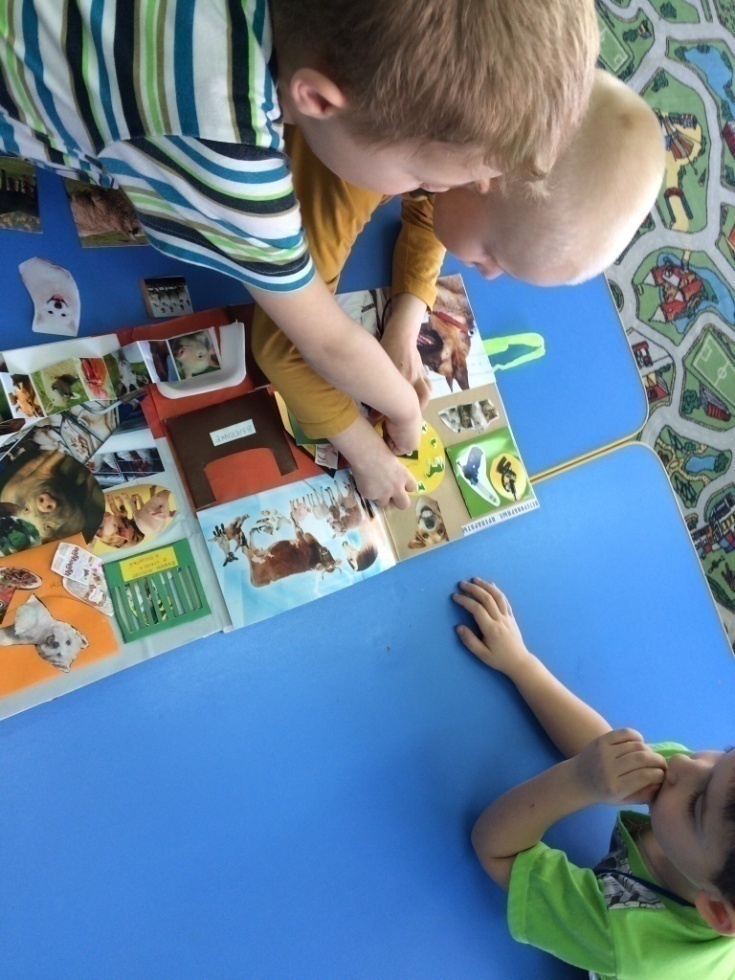 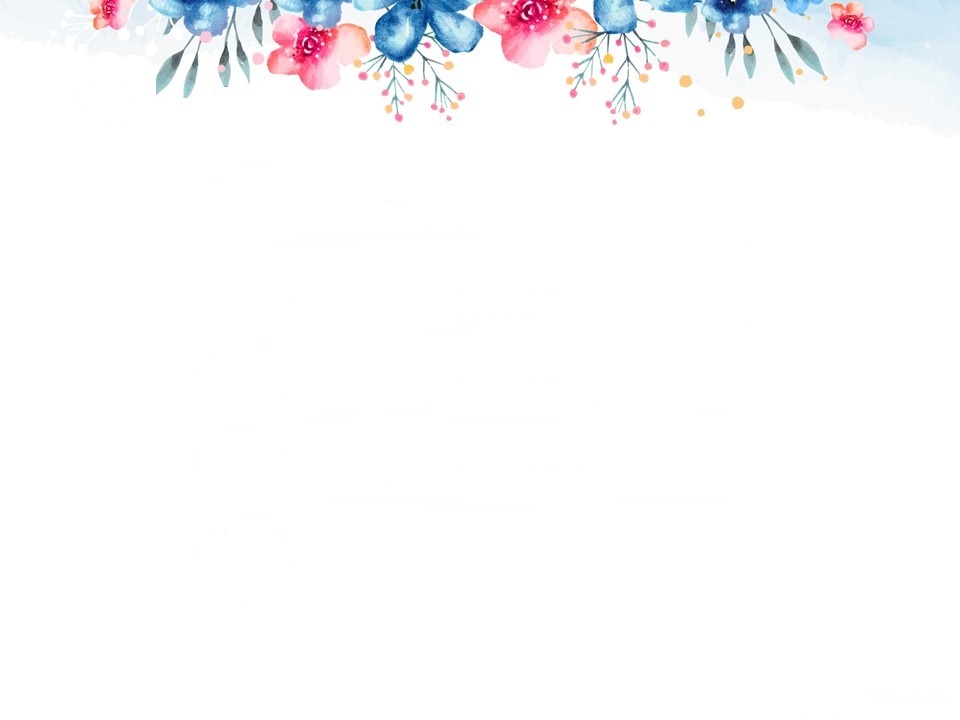 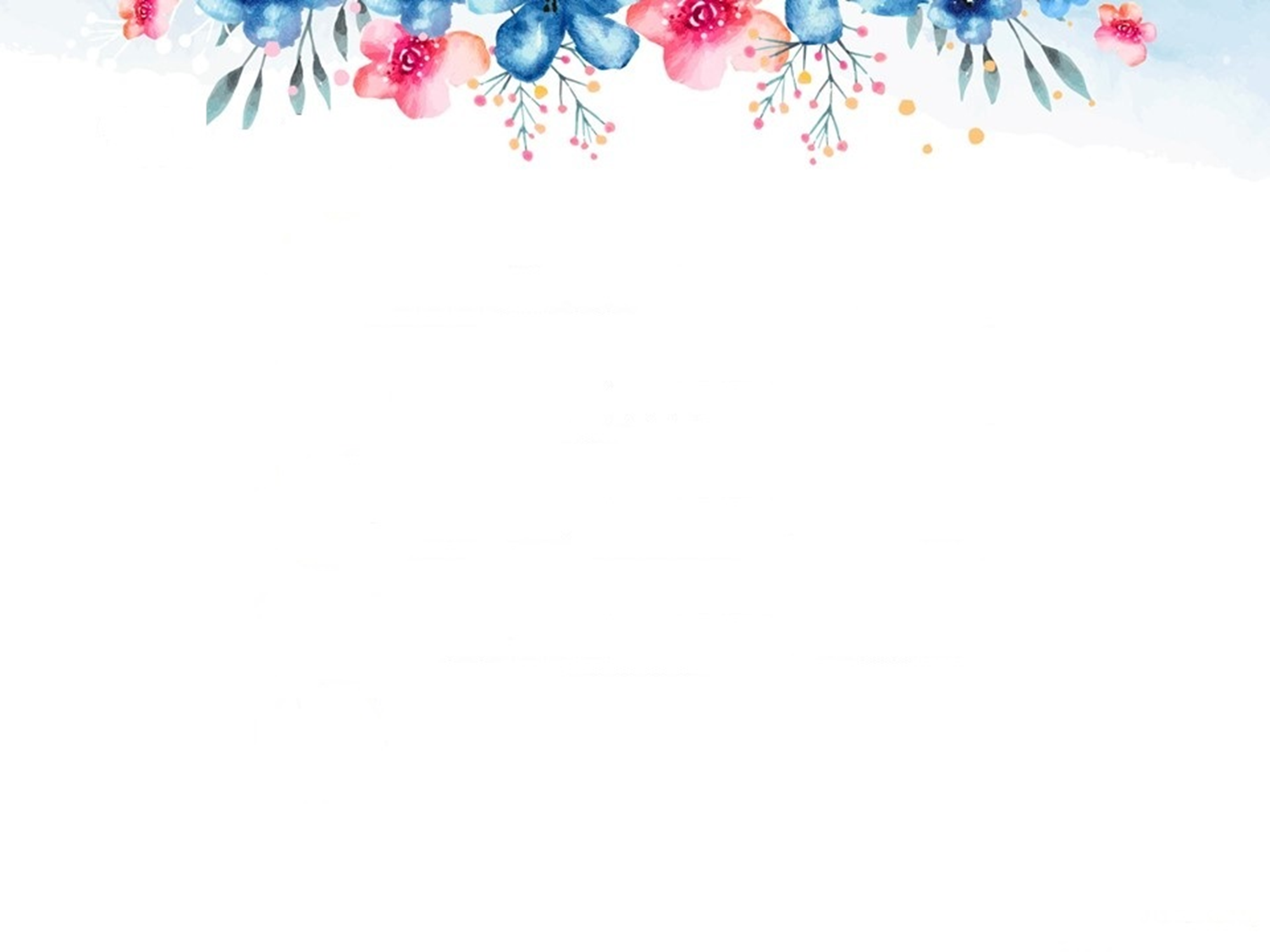 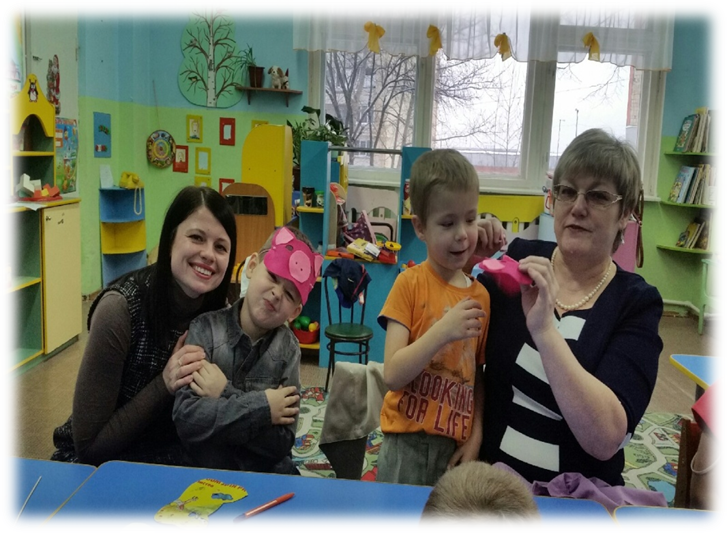 Мастер  - класс «Символ года»
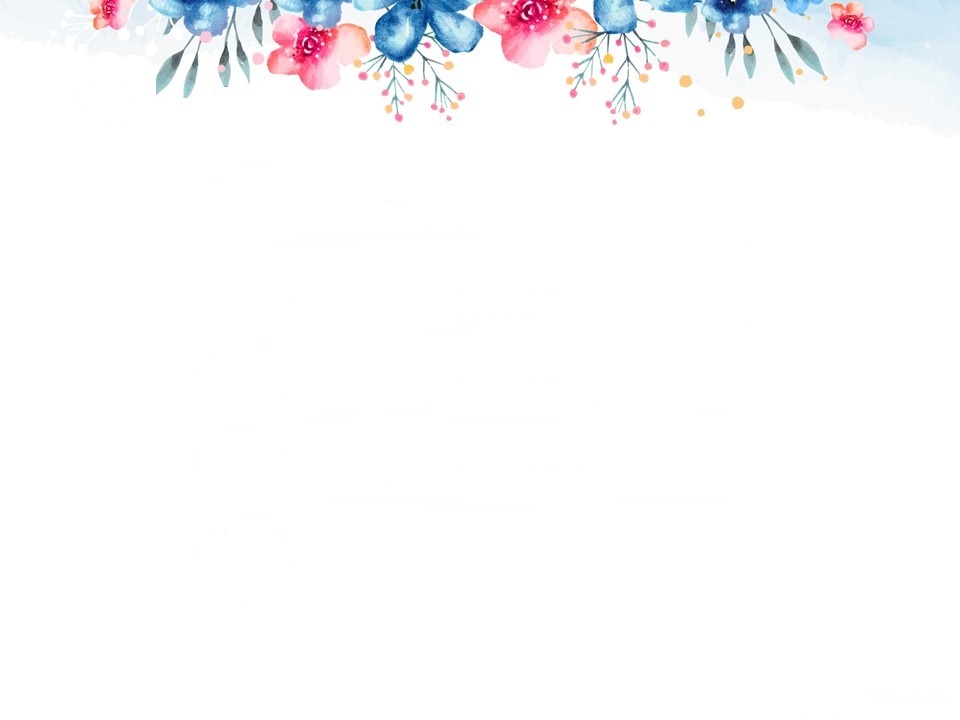 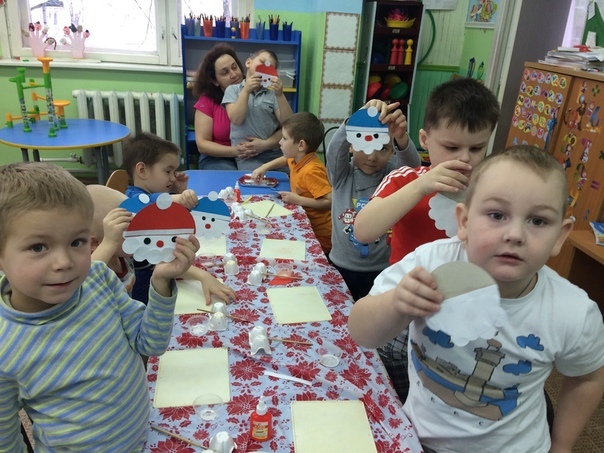 «Дед – мороз, красный нос»
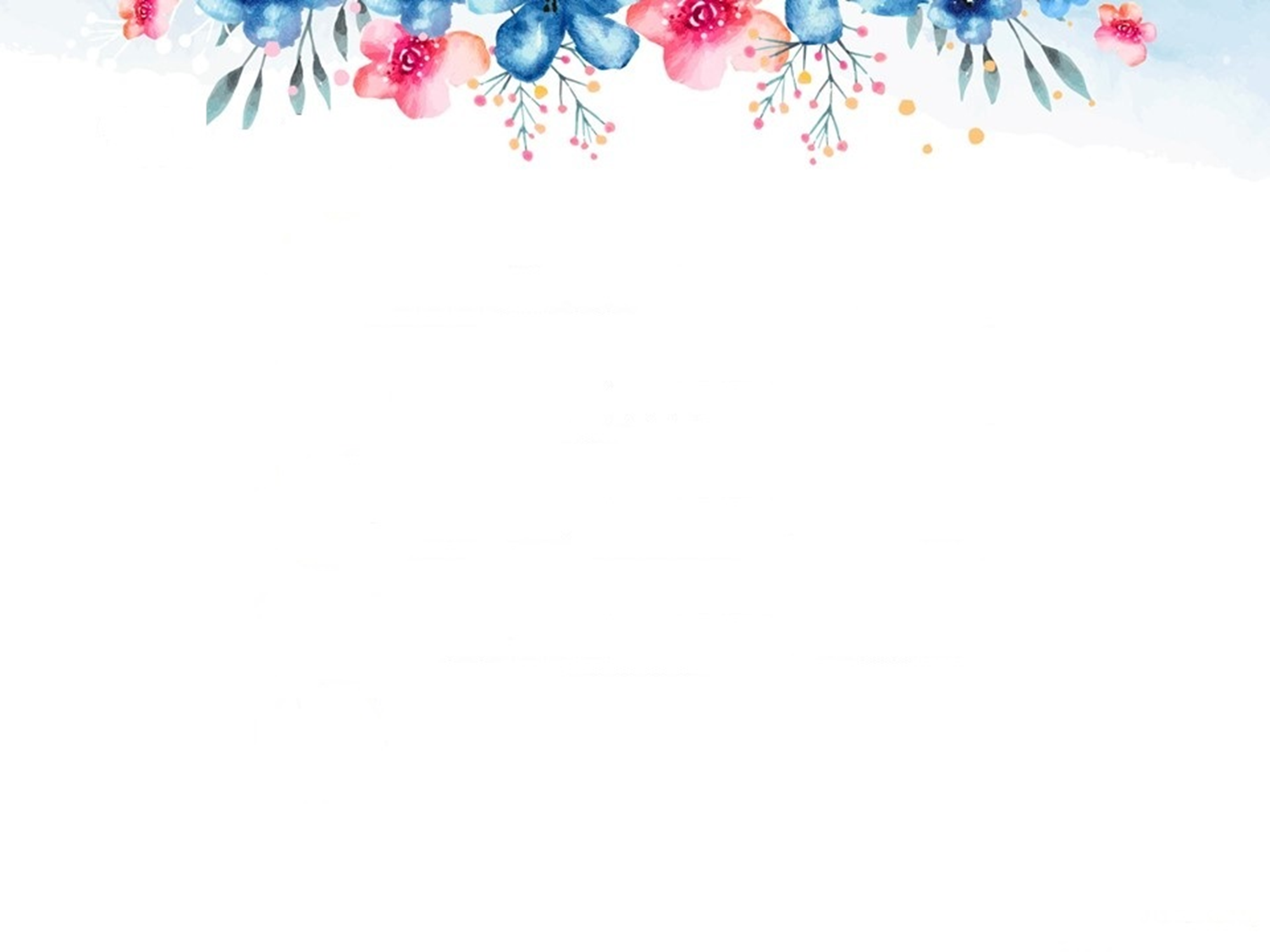 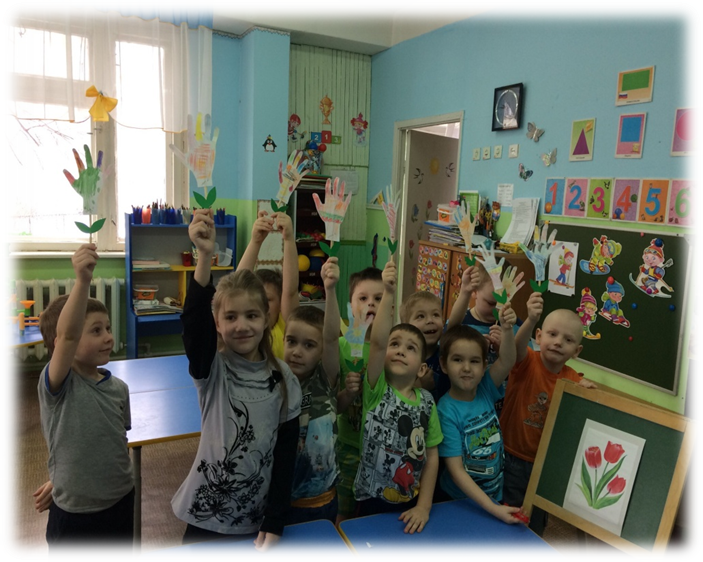 Аппликация «Тюльпан»
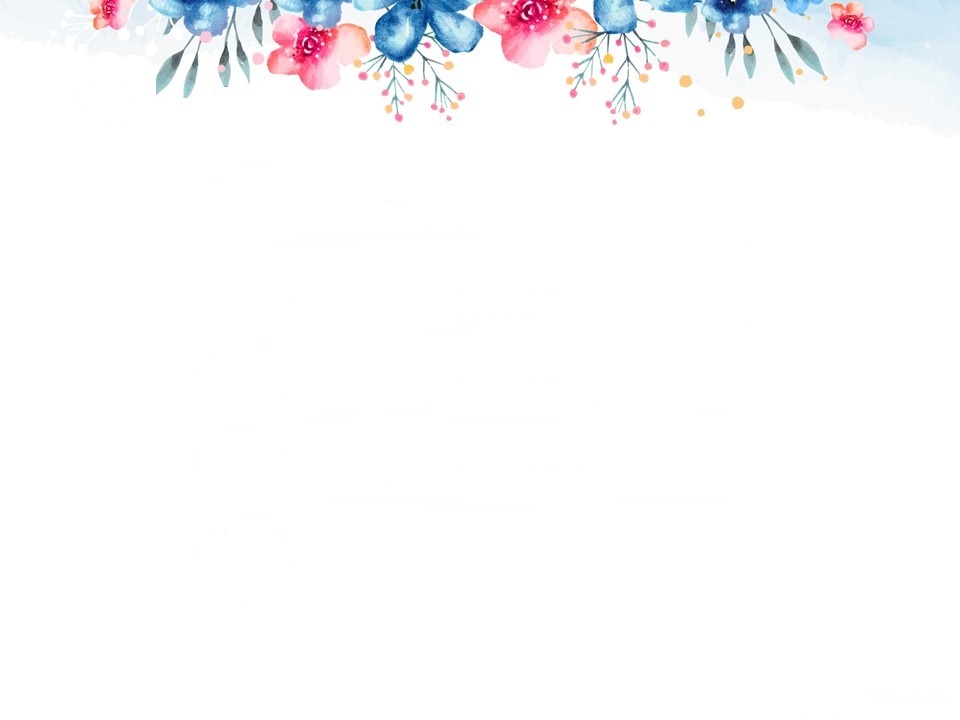 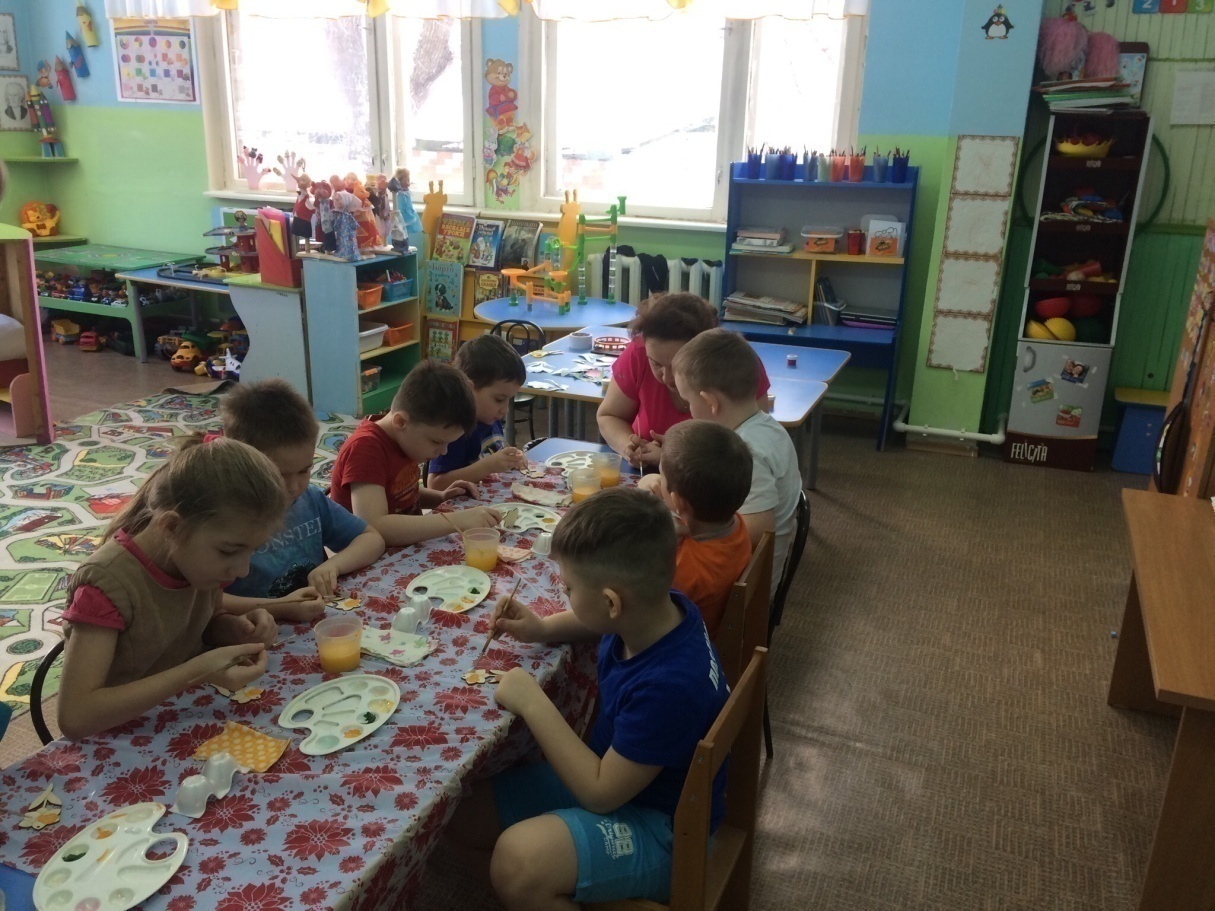 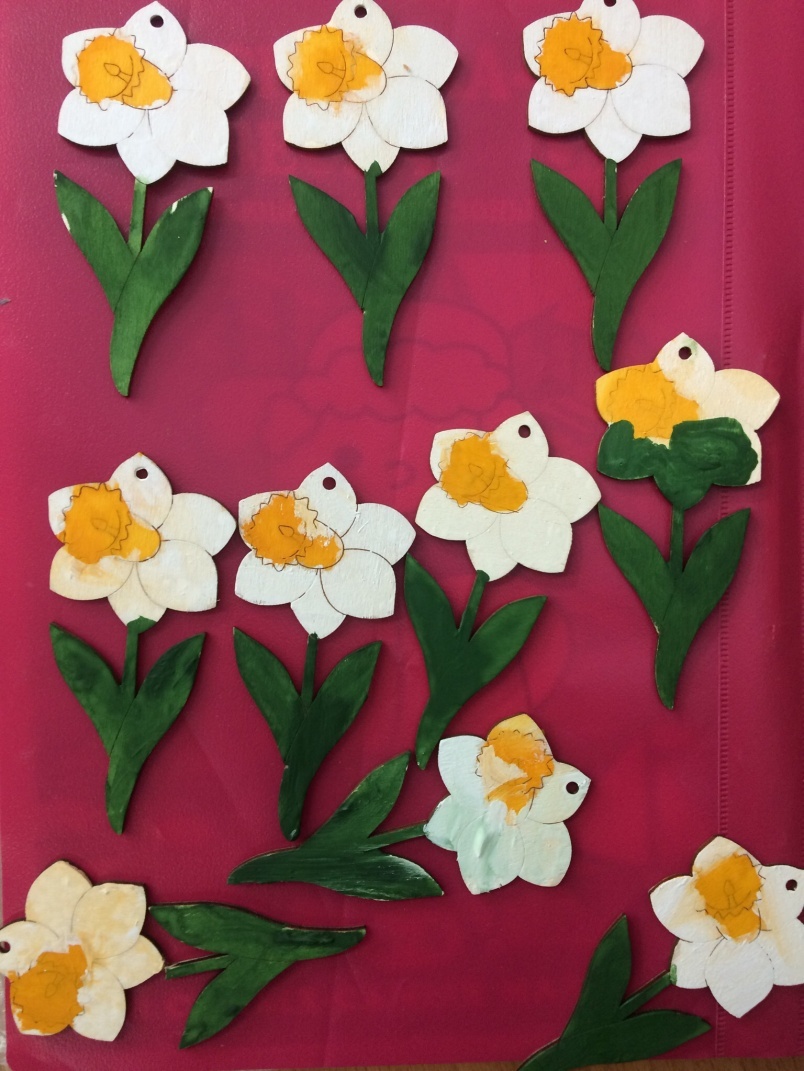 Занятие для детей от родителя группы 
Рисование «Нарцисс»
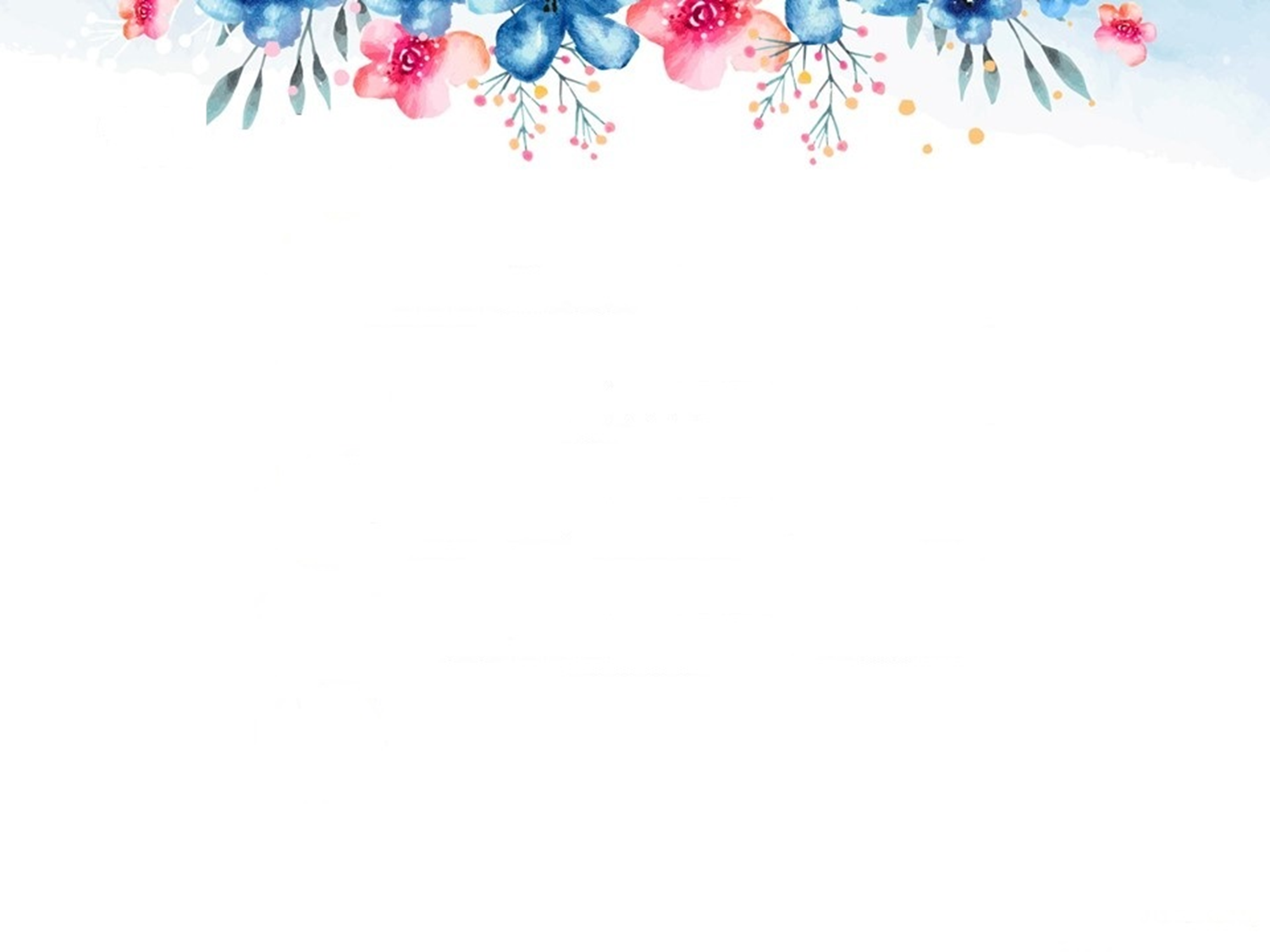 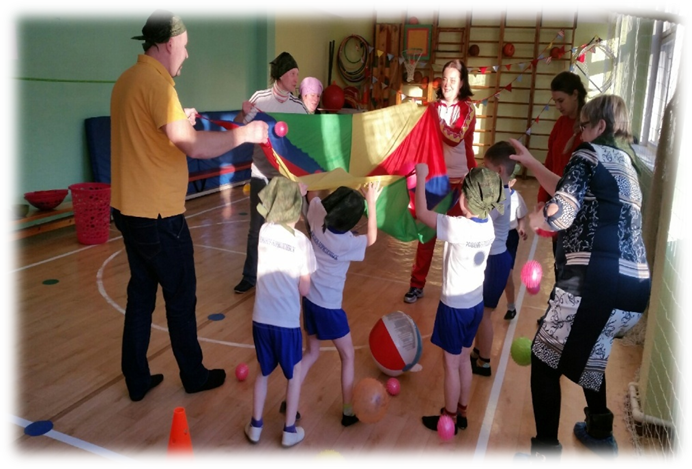 Веселые старты «В здоровом теле, здоровый дух»
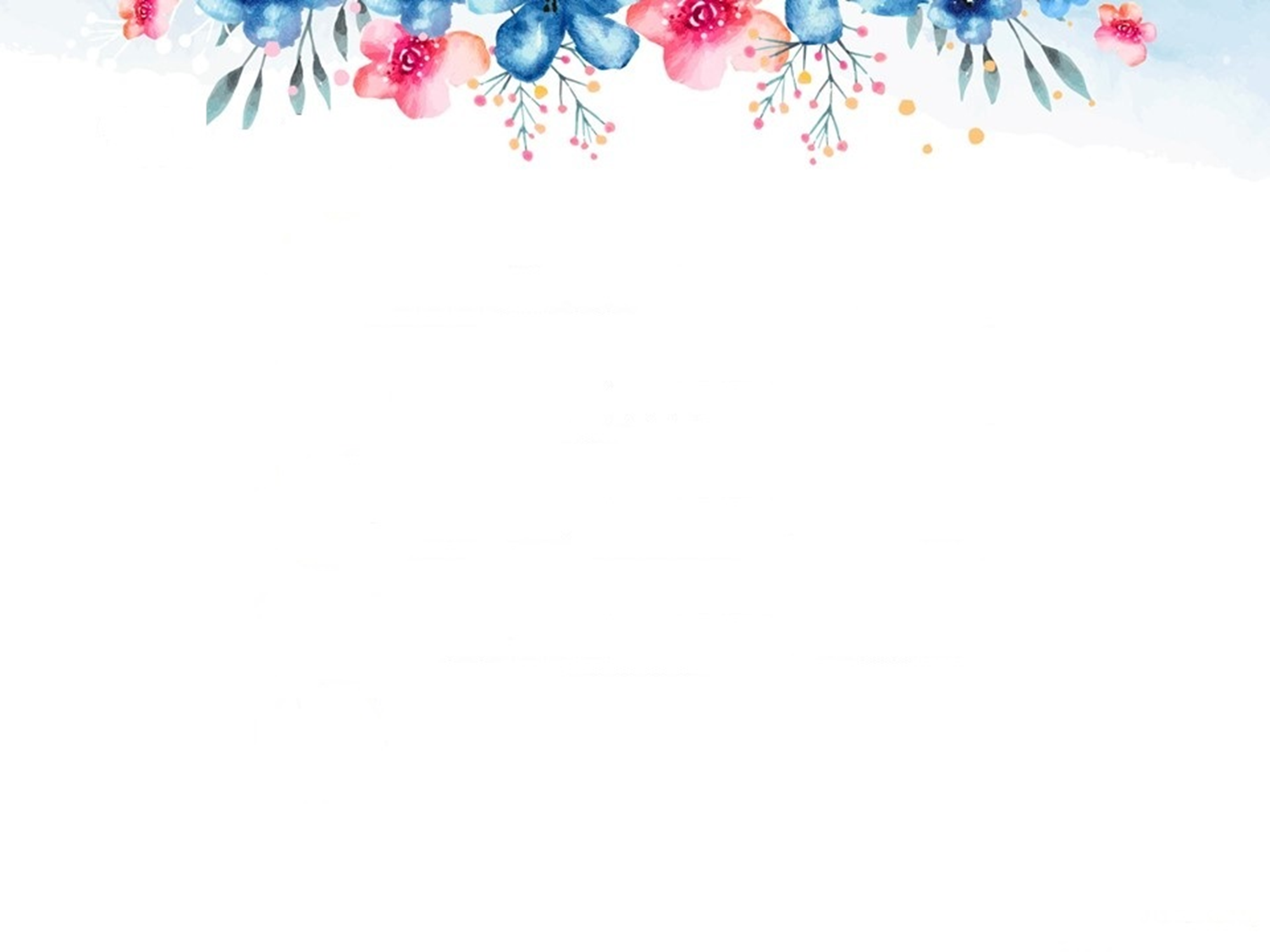 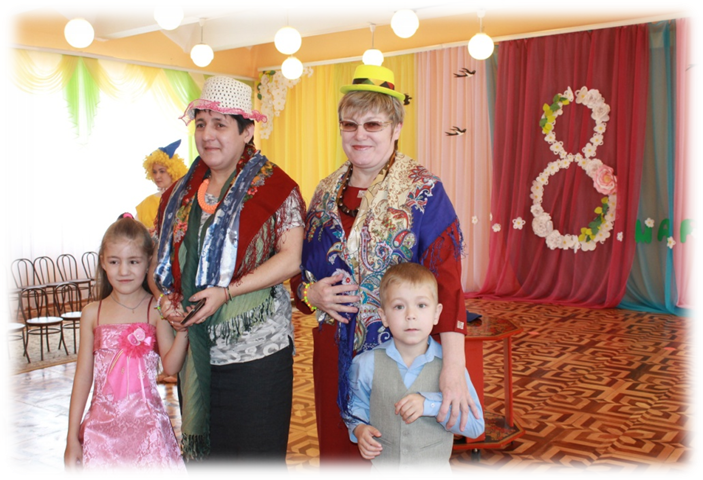 8 Марта
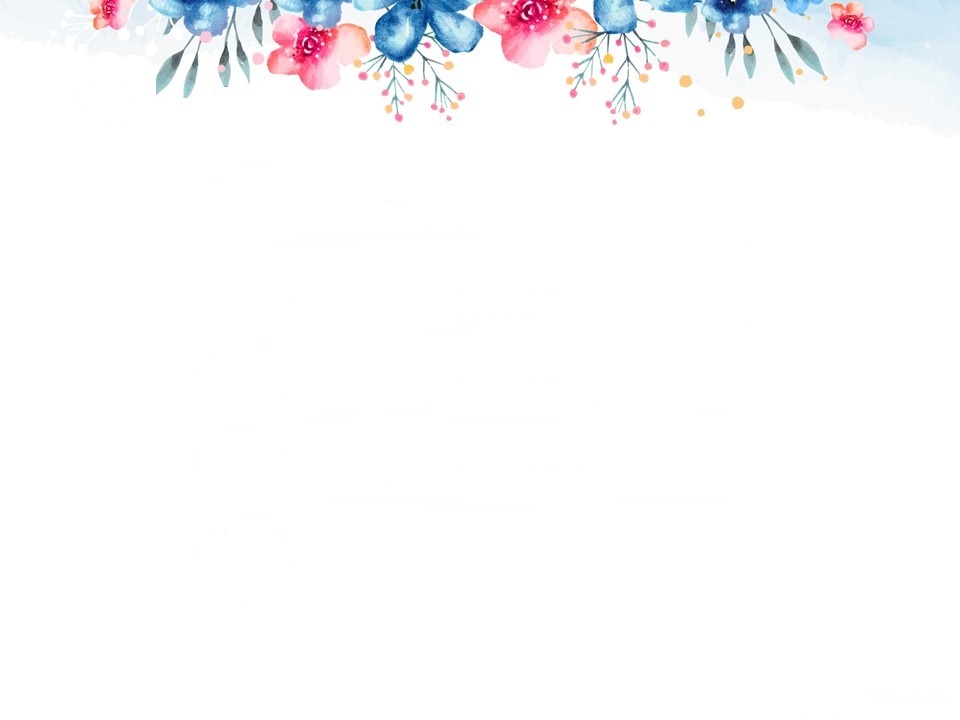 Тактильная книга
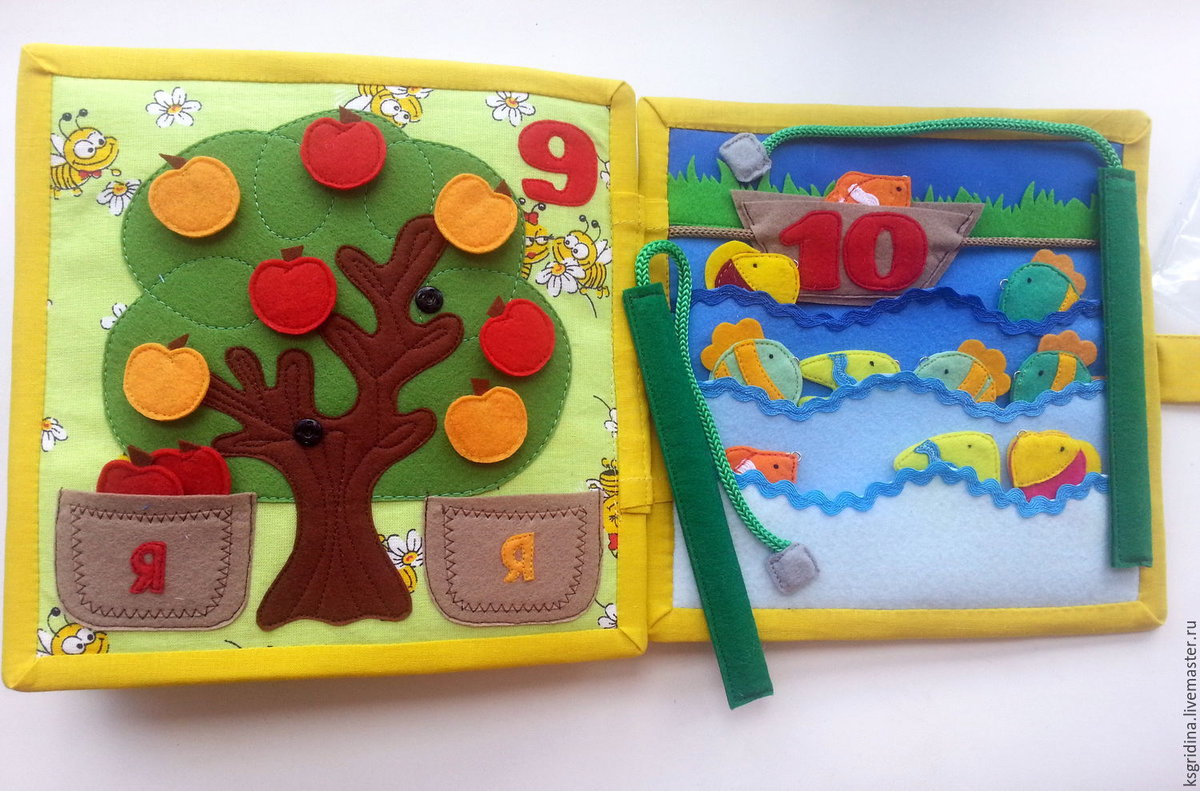 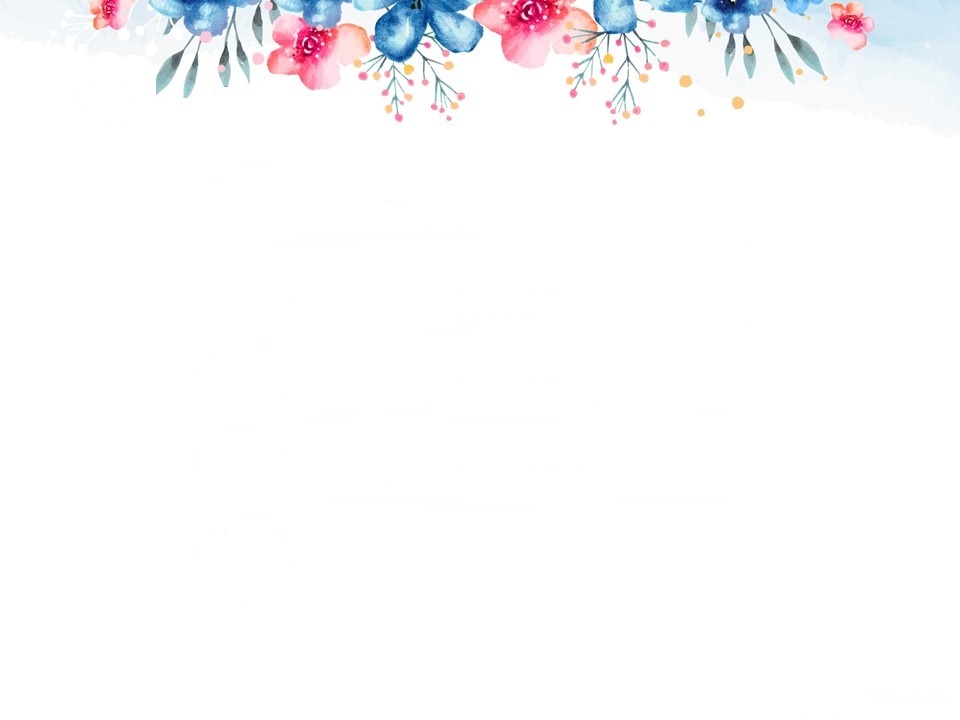 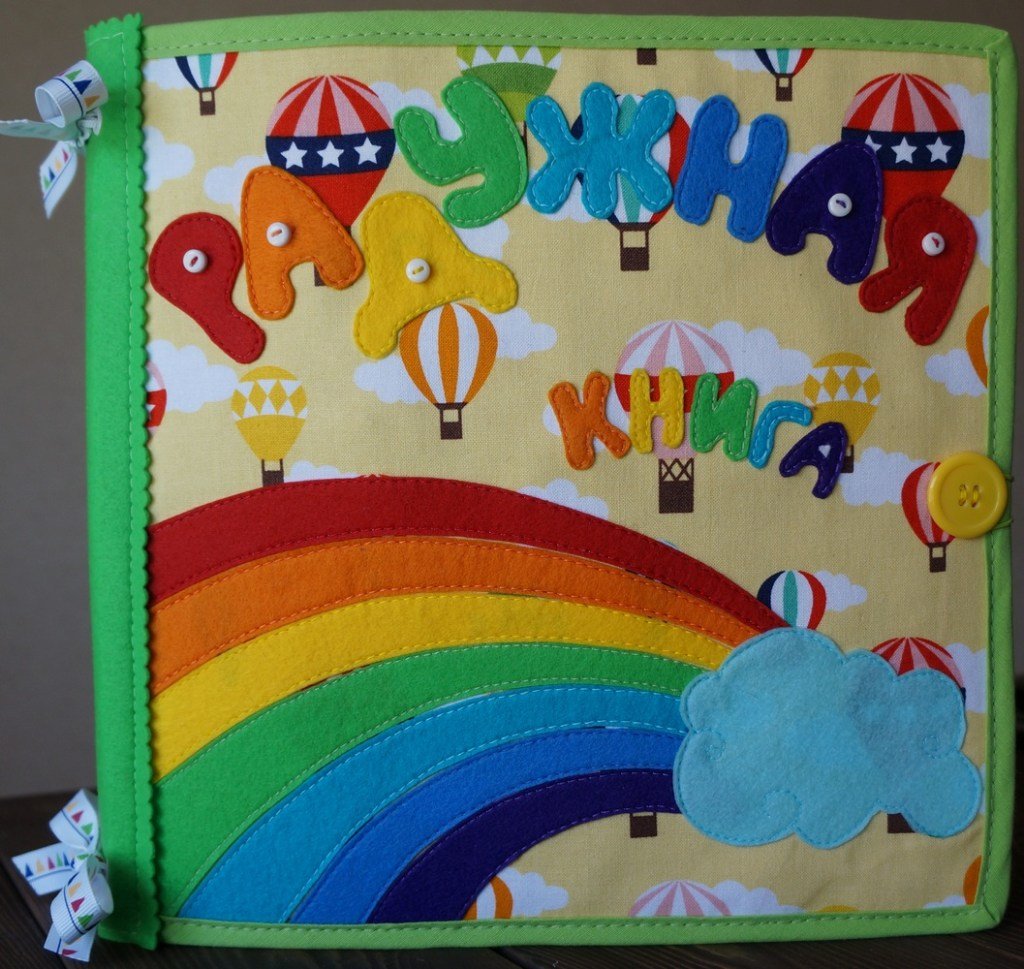 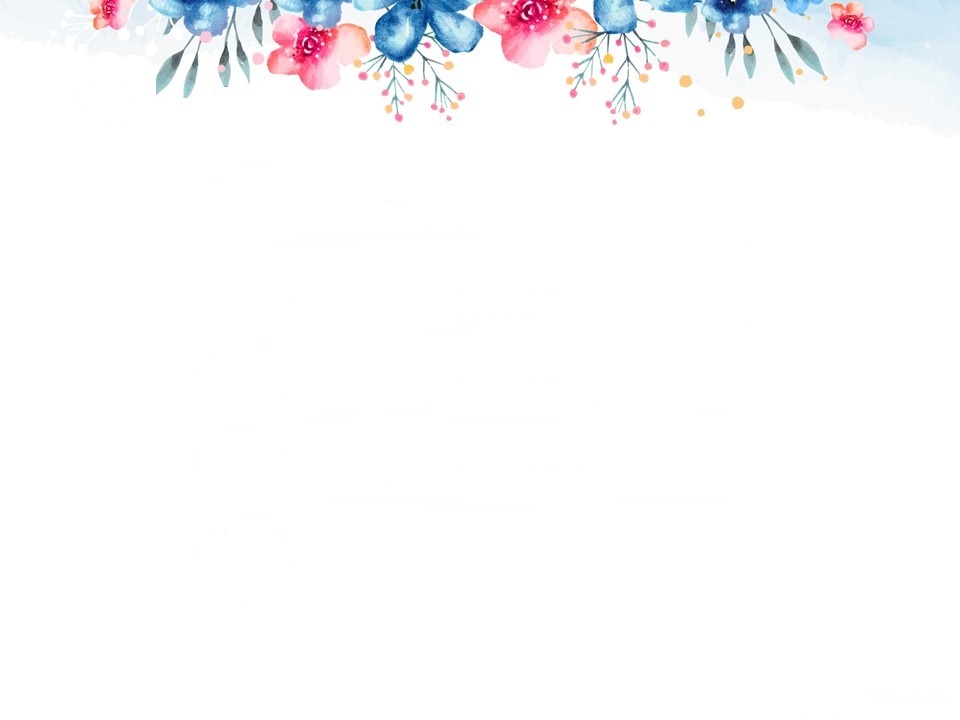 Список используемой литературы
- Кутепова, "декупаж" в коррекционно-образовательной работе с детьми / // Воспитатель дошкольного образовательного учреждения. - 2014. - № 8. - С. 67-70.
Смолина, мастерская в детском саду : [кляксография, рисование поролоном, монотипия] / // Воспитатель дошкольного образовательного учреждения. - 2014. - № 3. - С. 90-95. - Библиогр.: с. 95 (4 назв.).
 Комарова Т. Изобразительная деятельность детей в детском саду. - М.: МаРТ, 2009
Цквитария Т.А. нетрадиционные техники рисования. Интегрированные занятия в ДОУ.- М.: ТЦ Сфера, 2011.
Швайко Г.С. Программа по изобразительной деятельности с детьми четырех - семи лет. - М.: ВЛАДОС – 2012 
http://metodistka.blogspot.com/2012/09/blog-post_25.html
https://www.maam.ru/detskijsad/konstruirovanie-iz-bumagi-po-tipu-origami.html
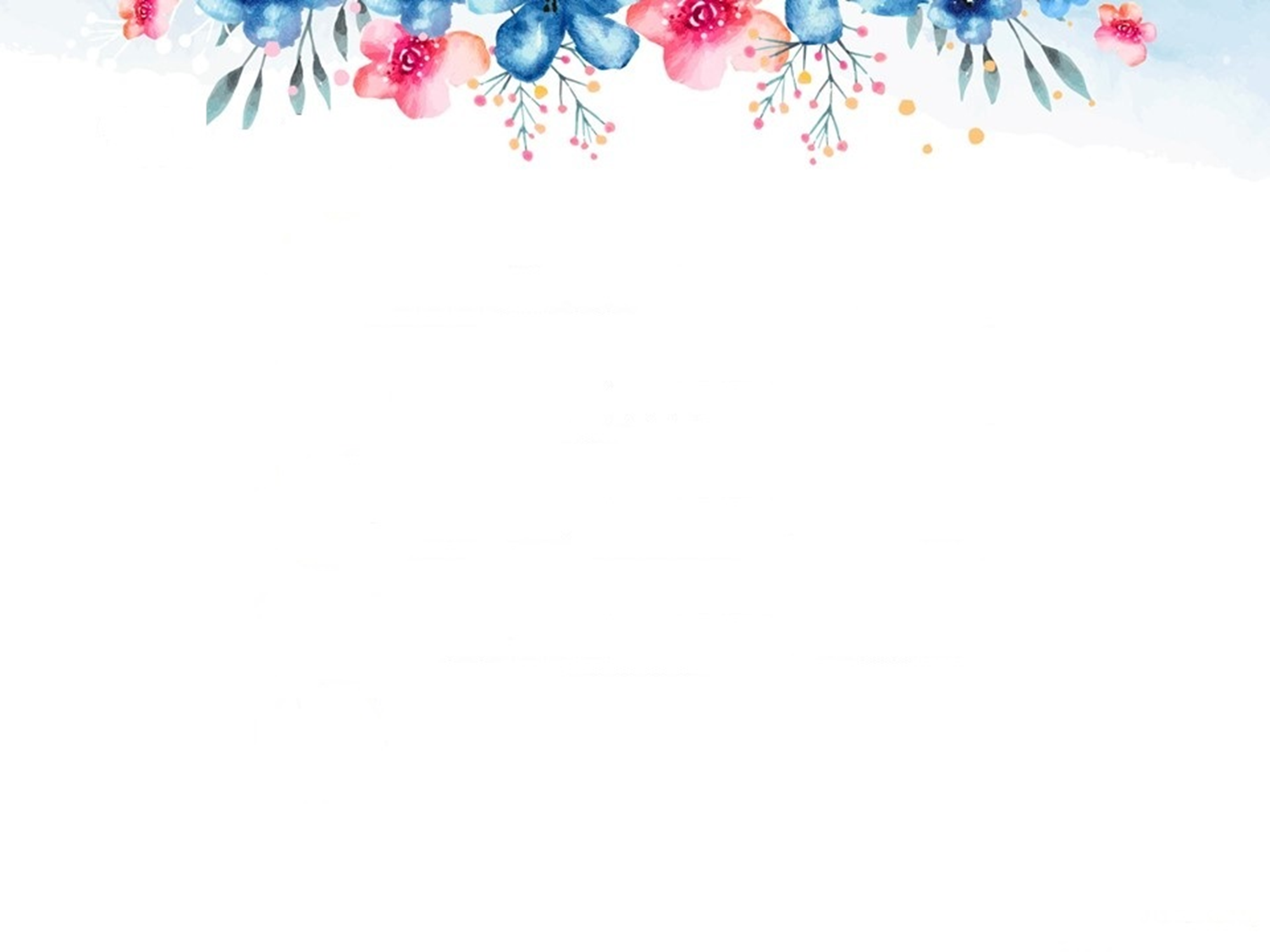 Спасибо за внимание!